Bringing iCivics to your Community!
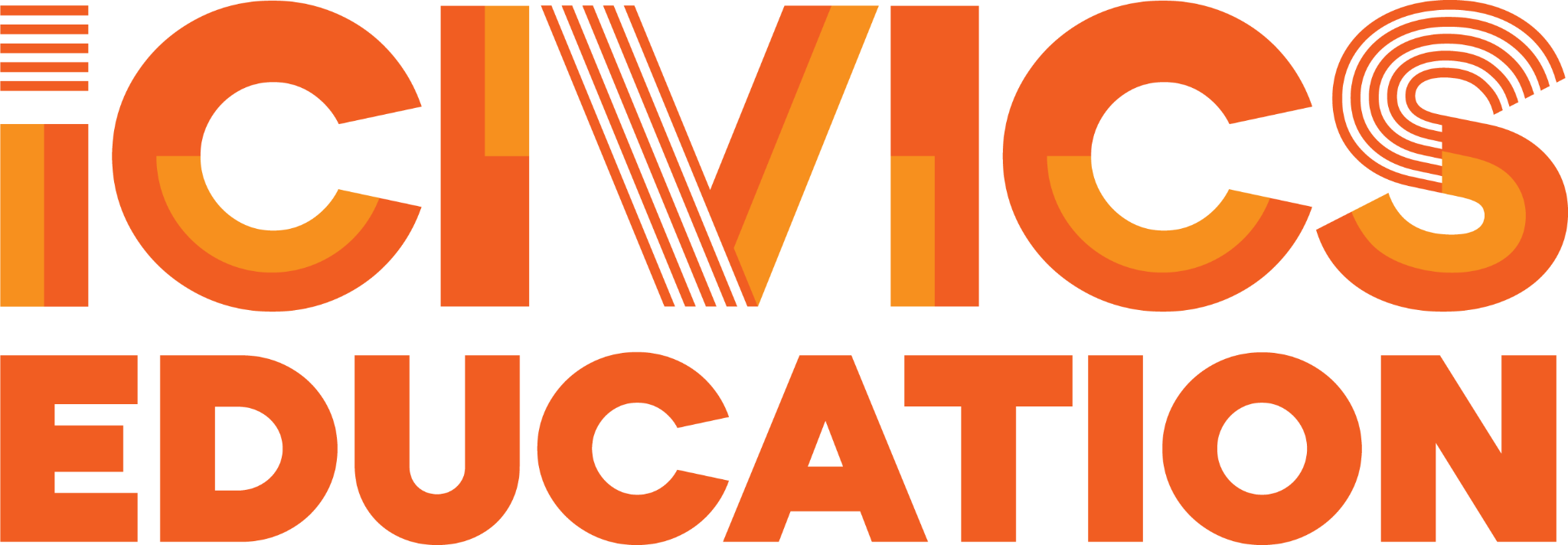 March 11, 2025
1:15 - 2:00 pm 


Presented by 

Mya Baker, Chief Learning Services Officer
Ryan New, Director of Professional Learning
[Speaker Notes: SLIDE 1: Title Slide

PURPOSE: 

CONTENT:]
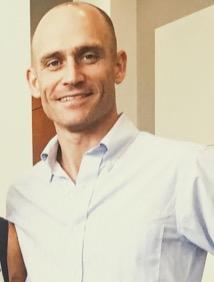 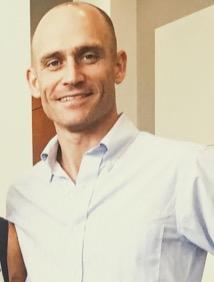 Mya Baker
Ryan New
Chief Learning 
Services Officer
Director of 
Professional Learning
[Speaker Notes: SLIDE 2

PURPOSE: Presenter Introductions

Timing Breakdown 
Ryan - Game Intro is 4 minutes. 
Mya - Act I (Intro to iCivics) is 4 minutes
Mya - Act II (Research connections and making the case) is 5 minutes
Ryan - Act III (introduction to games) 25 minutes (10 min for the game)
Ryan - Closing with other offering  (2 minutes)
Mya - Question (5 minutes)]
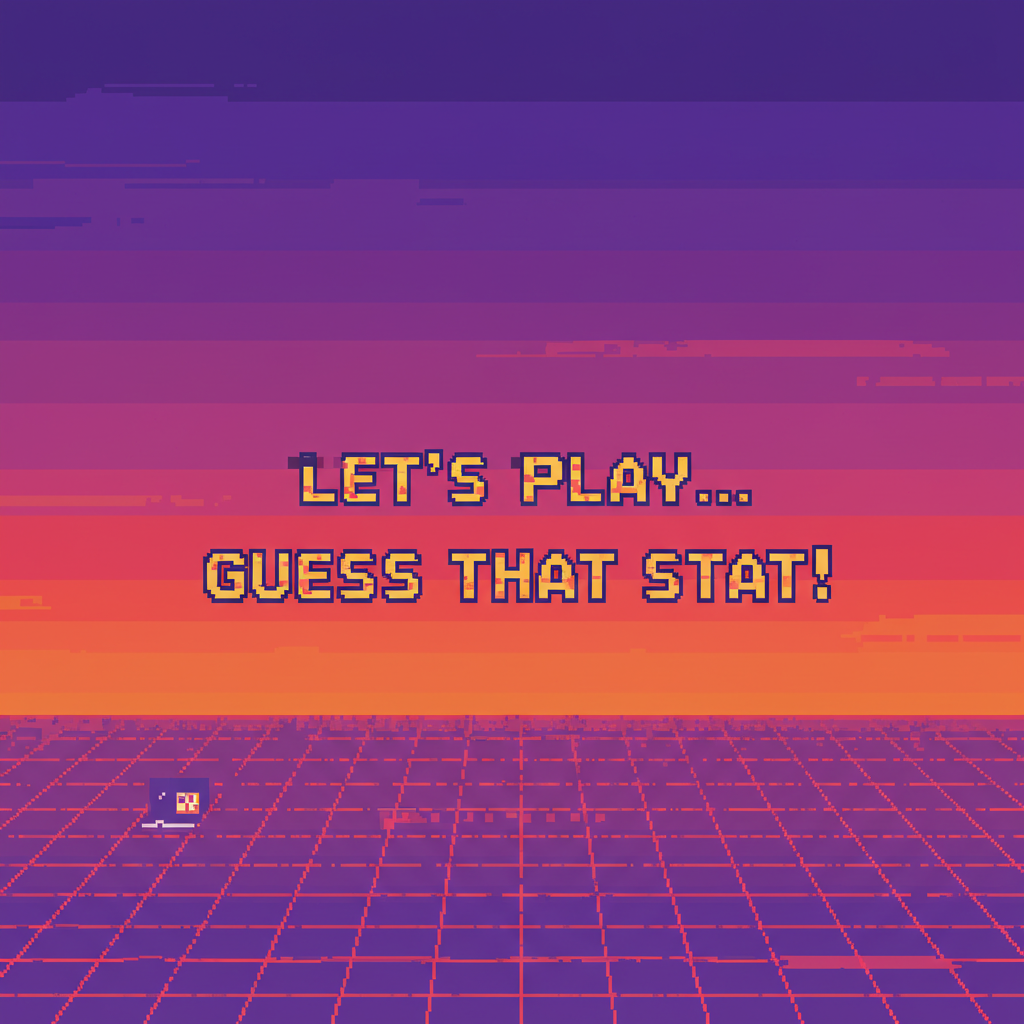 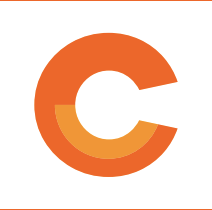 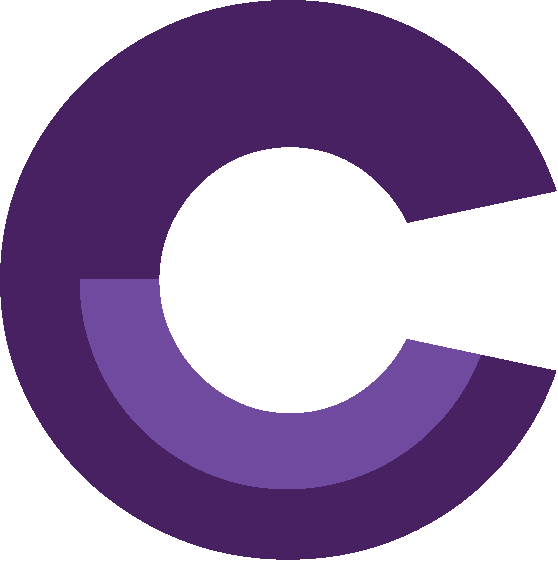 [Speaker Notes: Ryan 

SLIDE 2

PURPOSE: Introduce participants to the folks that think about the current and future state of civic education.]
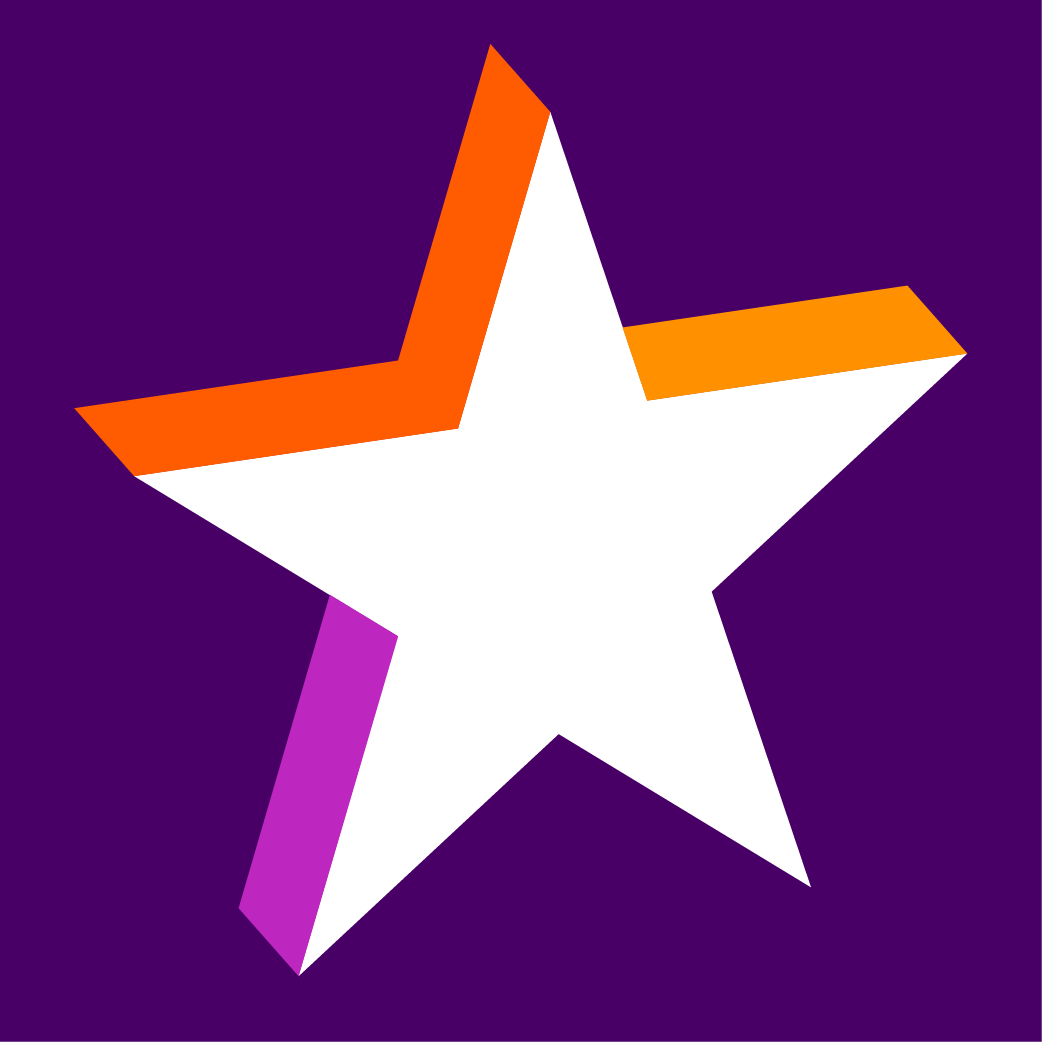 What percentage of Americans know we have three branches of government?
67%
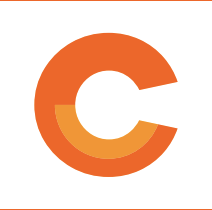 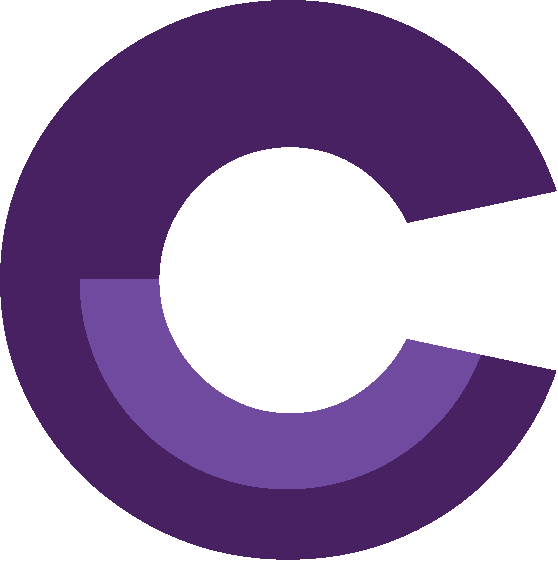 From: US Chamber Foundation (2024) New Study Finds Alarming Lack of Civic Literacy Among Americans.
[Speaker Notes: Ryan 

SLIDE 4

PURPOSE: To demonstrate gaps in student knowledge that are problematic for living in a democracy. 

https://www.uschamberfoundation.org/civics/new-study-finds-alarming-lack-of-civic-literacy-among-americans]
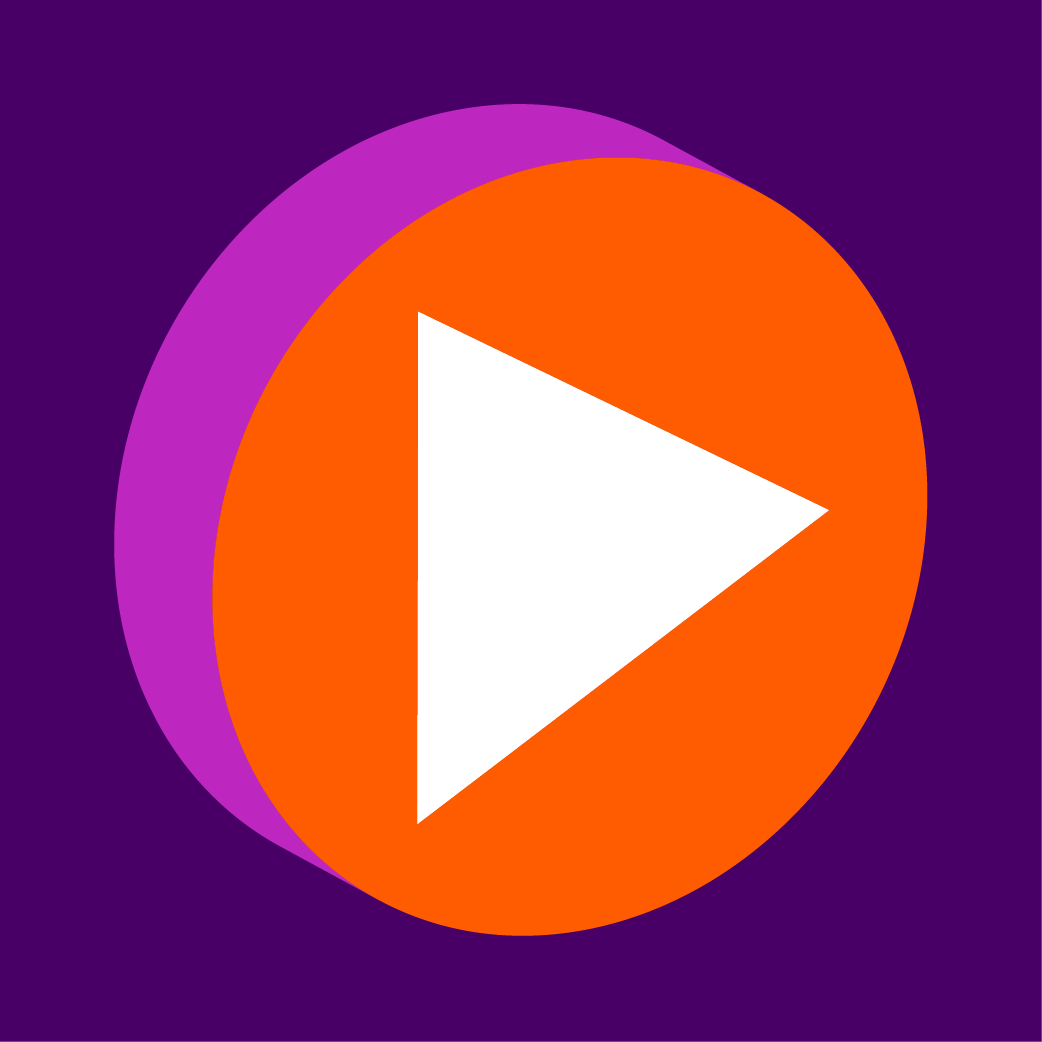 What percentage of Americans aged 18-29 know the term lengths of Senators?
39%
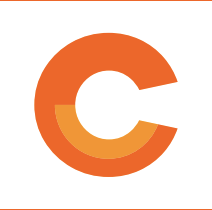 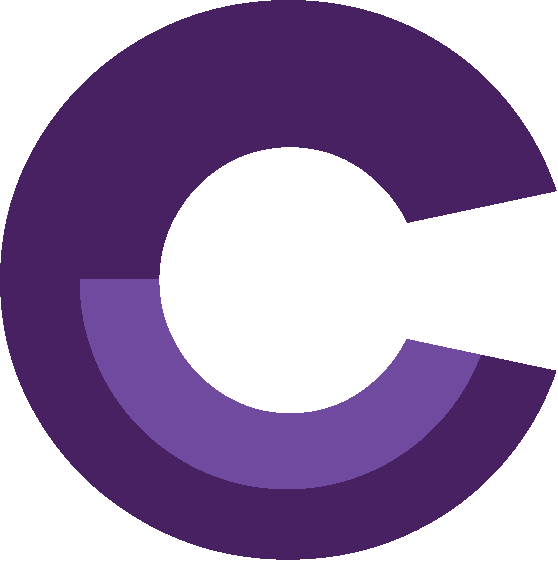 From: Pew Research (2023). “What Americans Know about their Government?”
[Speaker Notes: Ryan 

SLIDE 5

PURPOSE: To demonstrate gaps in student knowledge that are problematic for living in a democracy. 

https://www.pewresearch.org/short-reads/2023/11/07/what-americans-know-about-their-government/]
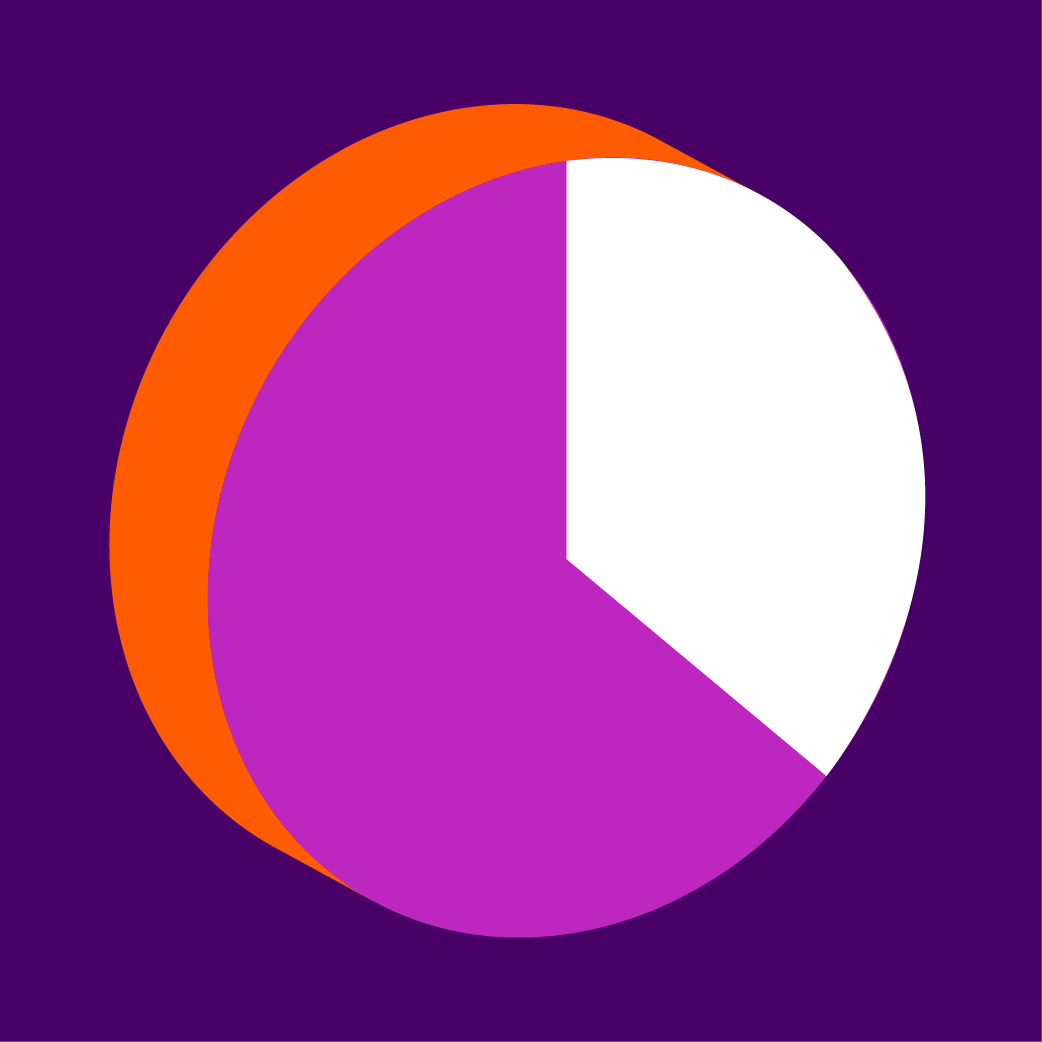 How many 18-24 year olds planned to *participate civically in 2024?
33%
*Note: This could include voting, political volunteerism, donating, event attendance, and digital content creation.
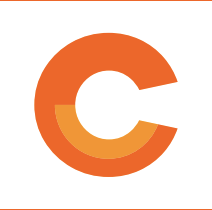 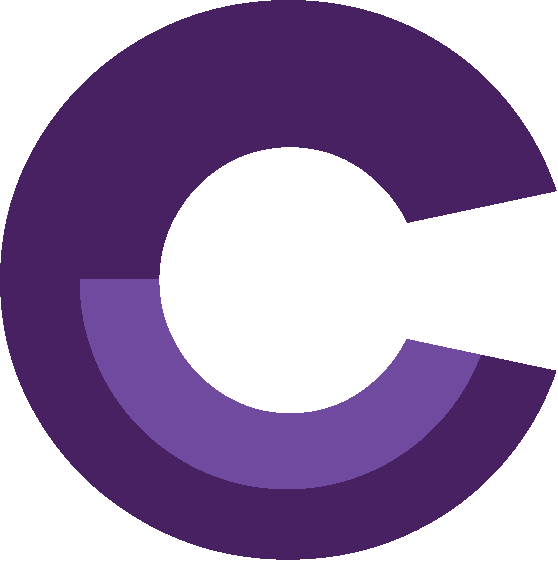 From: Citizens and Scholars (2023) Civic Outlook of Young Adults
[Speaker Notes: Ryan 

SLIDE 6

PURPOSE: To demonstrate gaps in student knowledge that are problematic for living in a democracy. 
Note: 33% of respondents indicate no intention to participate civically in 2024. This could include voting, political volunteerism, donating, event attendance, and digital content creation. https://citizensandscholars.org/research/civic-outlook-of-young-adults/]
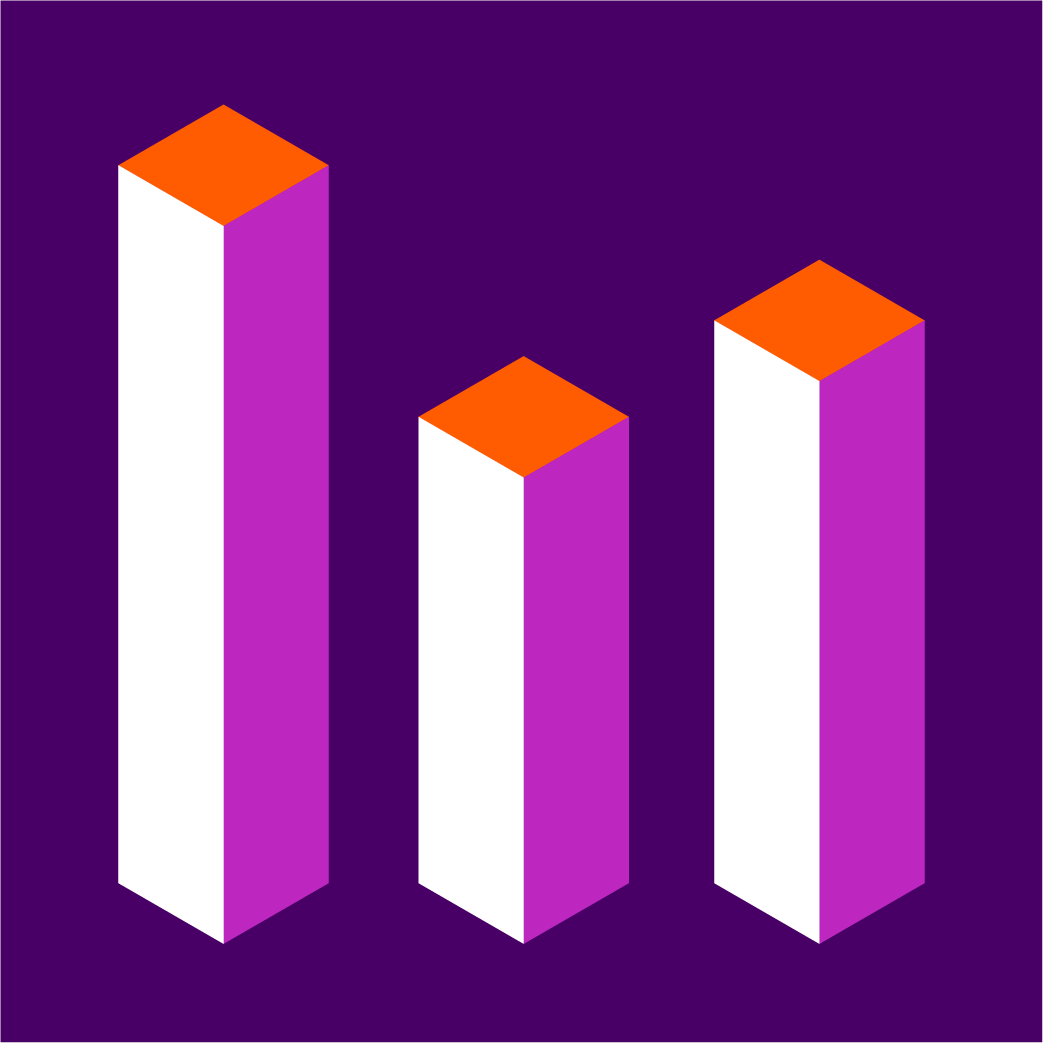 What percentage of 18-24 year old Nebraskans voted in 2020 …2022?*
40%
…12%
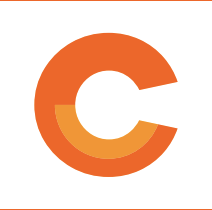 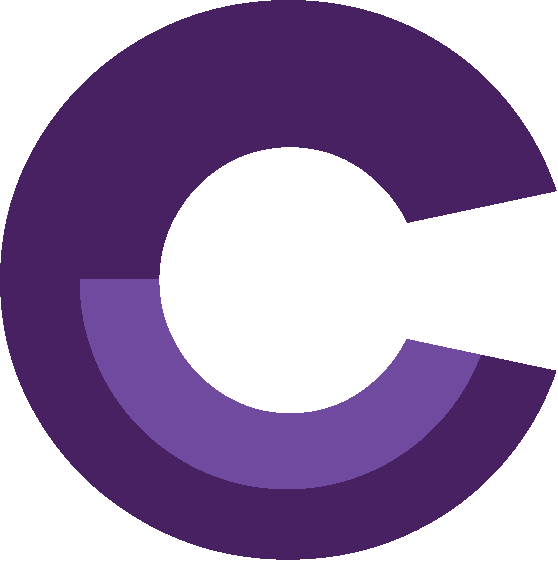 From: Your Voice Matters (2023). Youth and the Vote: Nebraska
[Speaker Notes: Ryan 

SLIDE 7

PURPOSE: To demonstrate that Nebraskans are actually ahead of the game compared nationally…. 

https://yourvoicematters.vote/youth-state/nebraska/]
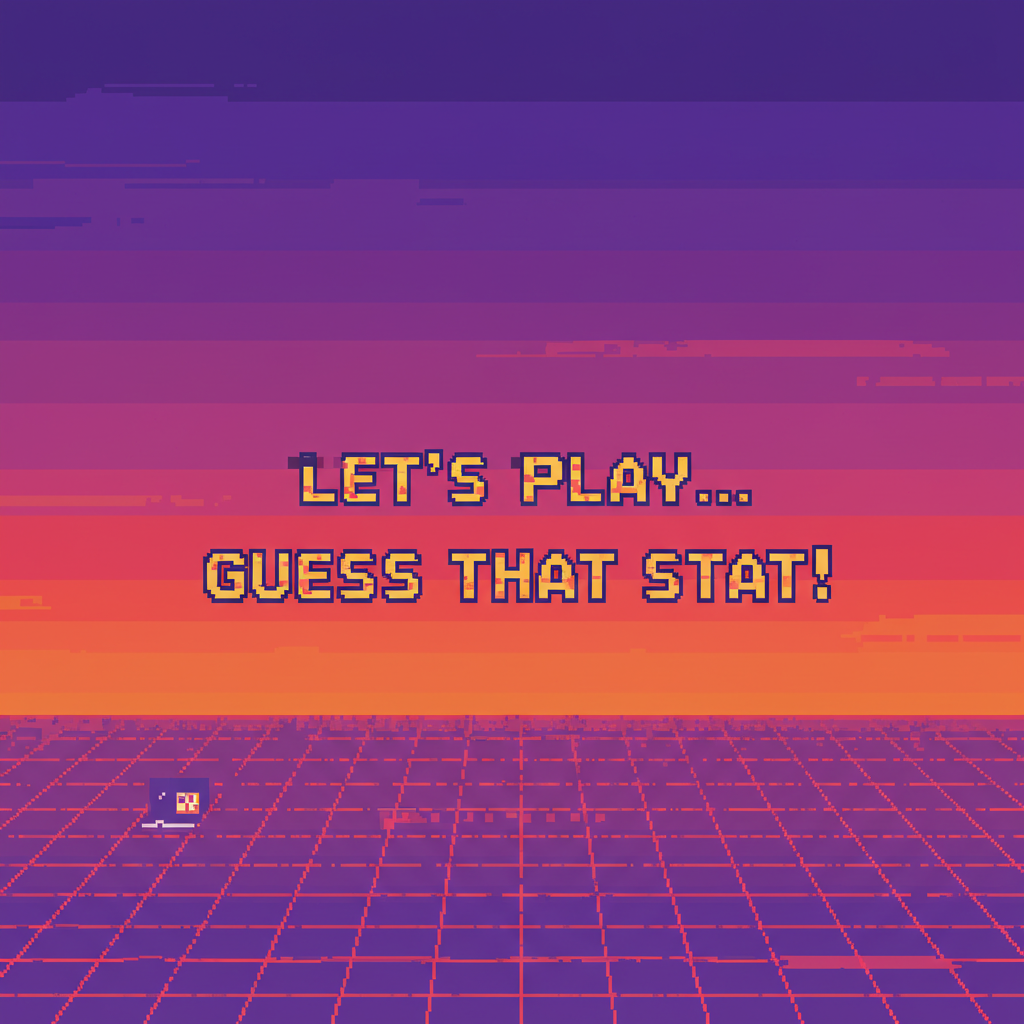 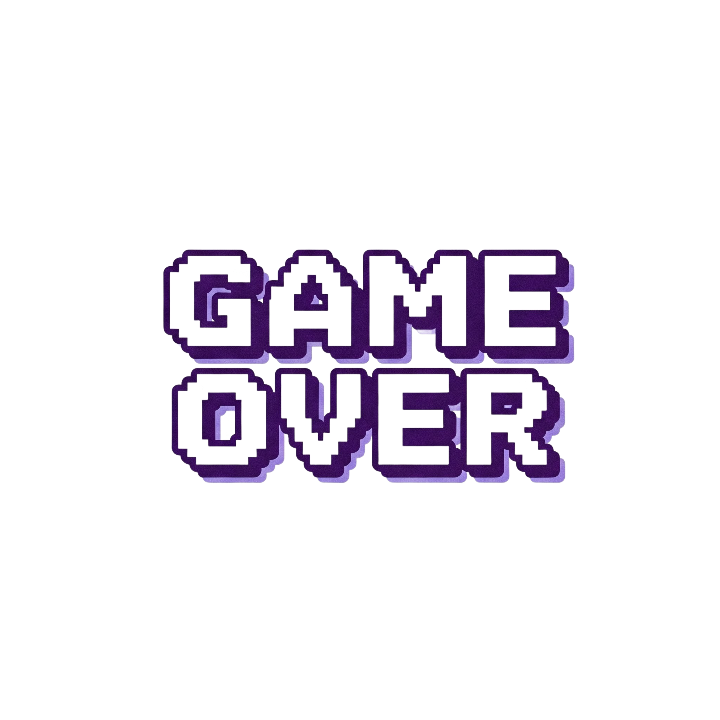 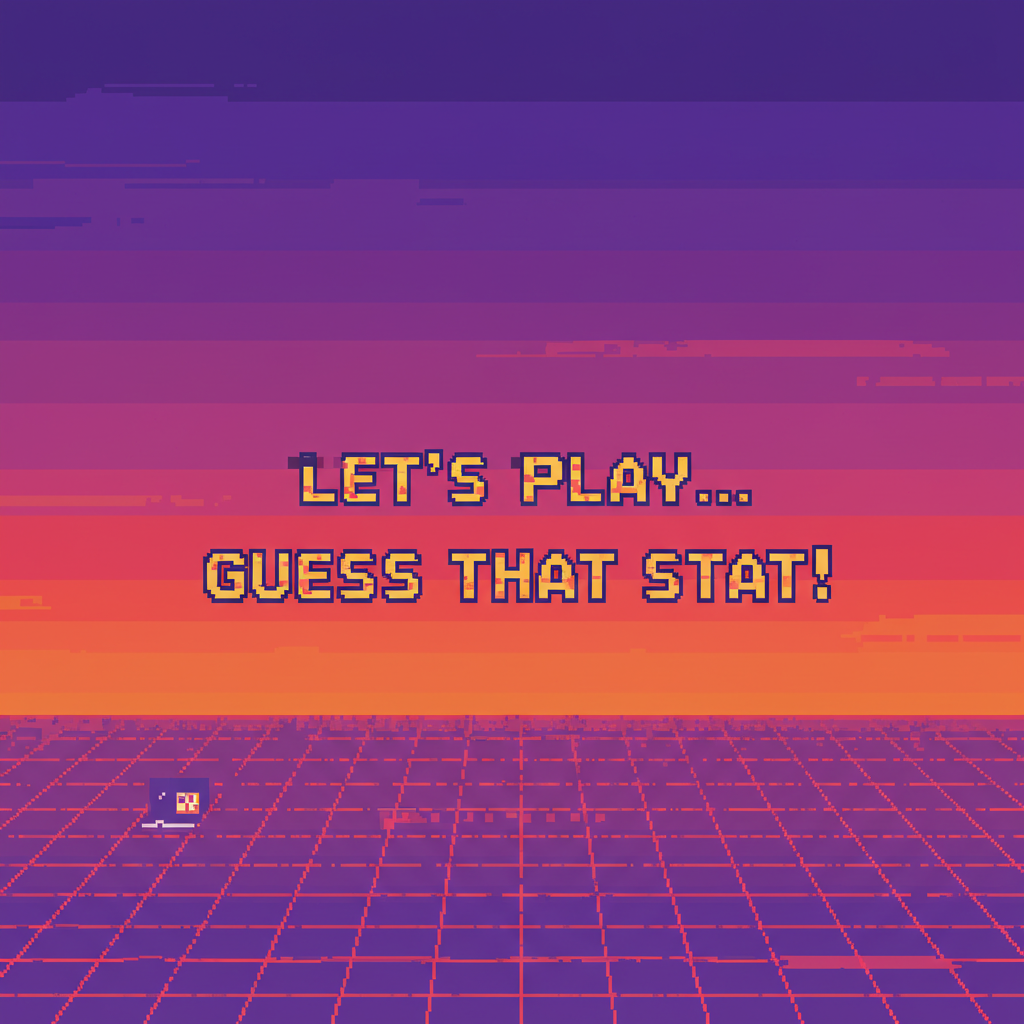 [Speaker Notes: Ryan 

SLIDE 8

PURPOSE: To wrap up and not lose heart. These are issues that we think about and try to combat. It’s the purpose of education and the fundamental push for iCivics.]
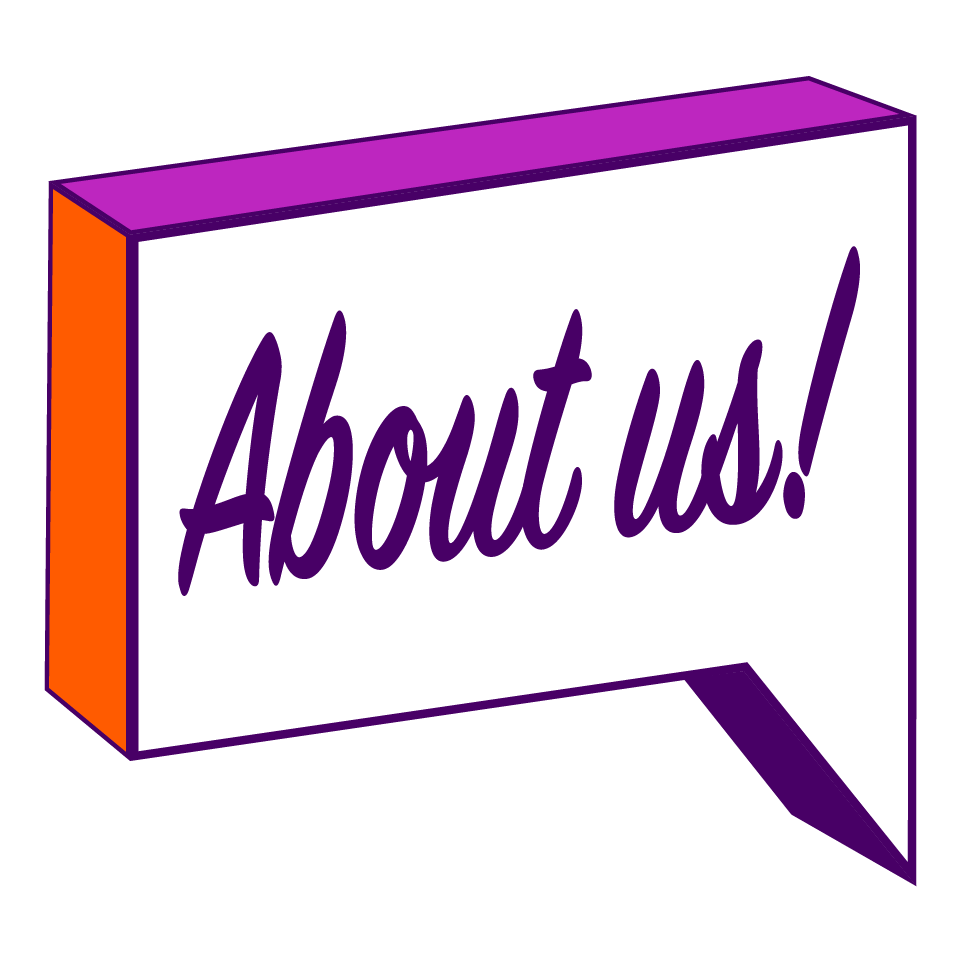 Agenda
Here’s what we’ll explore together:
Who is 
iCivics?
Why use 
iCivics in afterschool programs?
How can iCivics support afterschool programs?
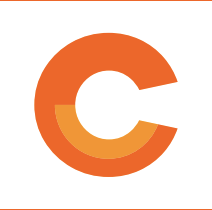 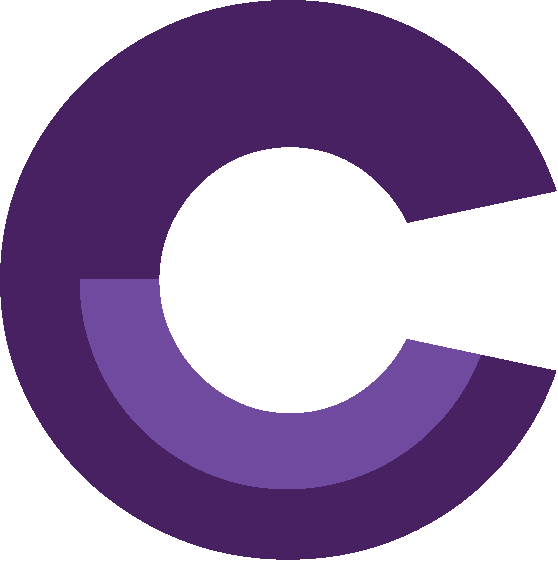 [Speaker Notes: Mya

SLIDE 9

PURPOSE: To set up the day as a three act play. Who we are, why iCivics is suited for afterschool programs, and what games look like.]
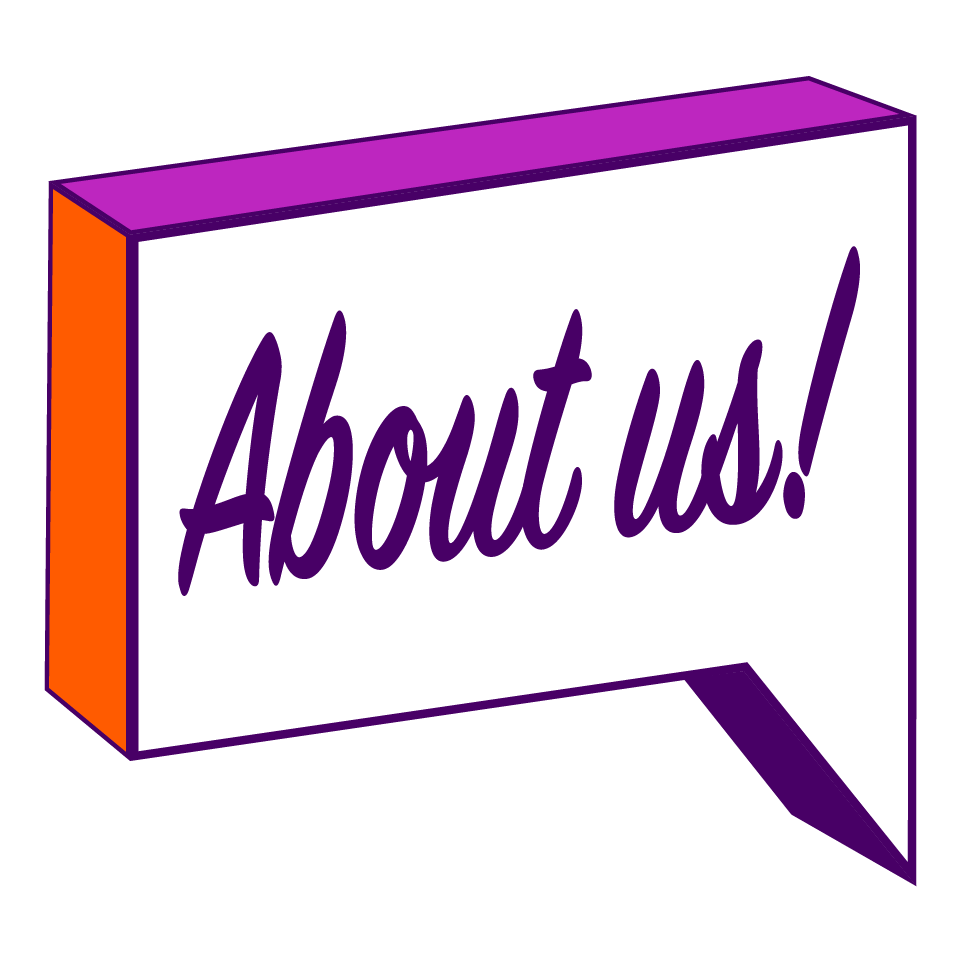 Agenda
Here’s what we’ll explore together:
Who is 
iCivics?
Why use 
iCivics in afterschool programs?
How can iCivics support afterschool programs?
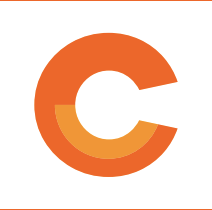 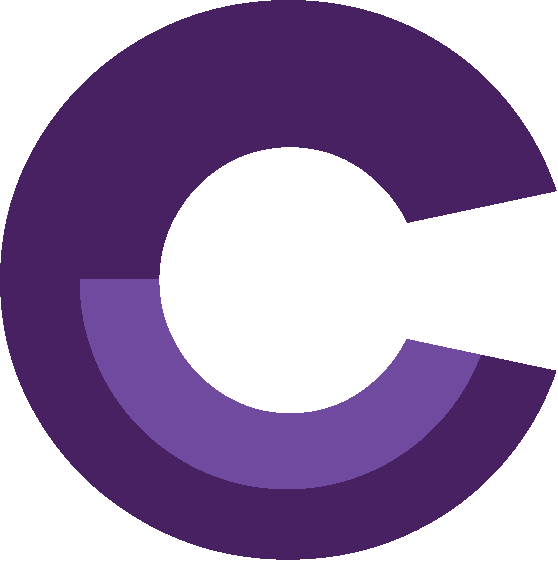 [Speaker Notes: Mya

SLIDE 10

PURPOSE: To frame Act I.]
iCivics is a nonpartisan organization dedicated to advancing civic learning so young people have the confidence to shape the world around them and believe in our country’s future.
We are…
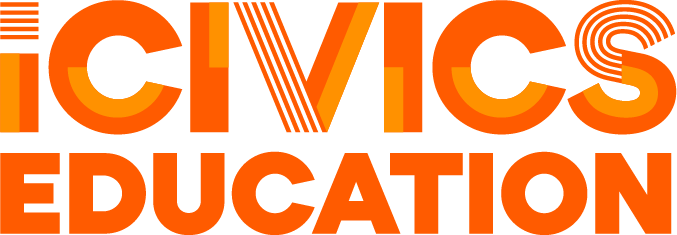 FREE Resources
High-quality
Easy to Implement
Spanish grade levels
Immersive Learning
Accessible for English Language Learners
[Speaker Notes: Mya

SLIDE 11

PURPOSE: 
Founded in 2009 by Supreme Court Justice Sandra Day O’Connor, iCivics is a nonpartisan organization dedicated to advancing civic learning by providing educators and students with the knowledge, skills, and resources needed to embrace and engage in our civic life together.

 We empower educators and lead the movement to make civic education a nationwide priority so all young people have the confidence to shape the world around them and believe in our country’s future.]
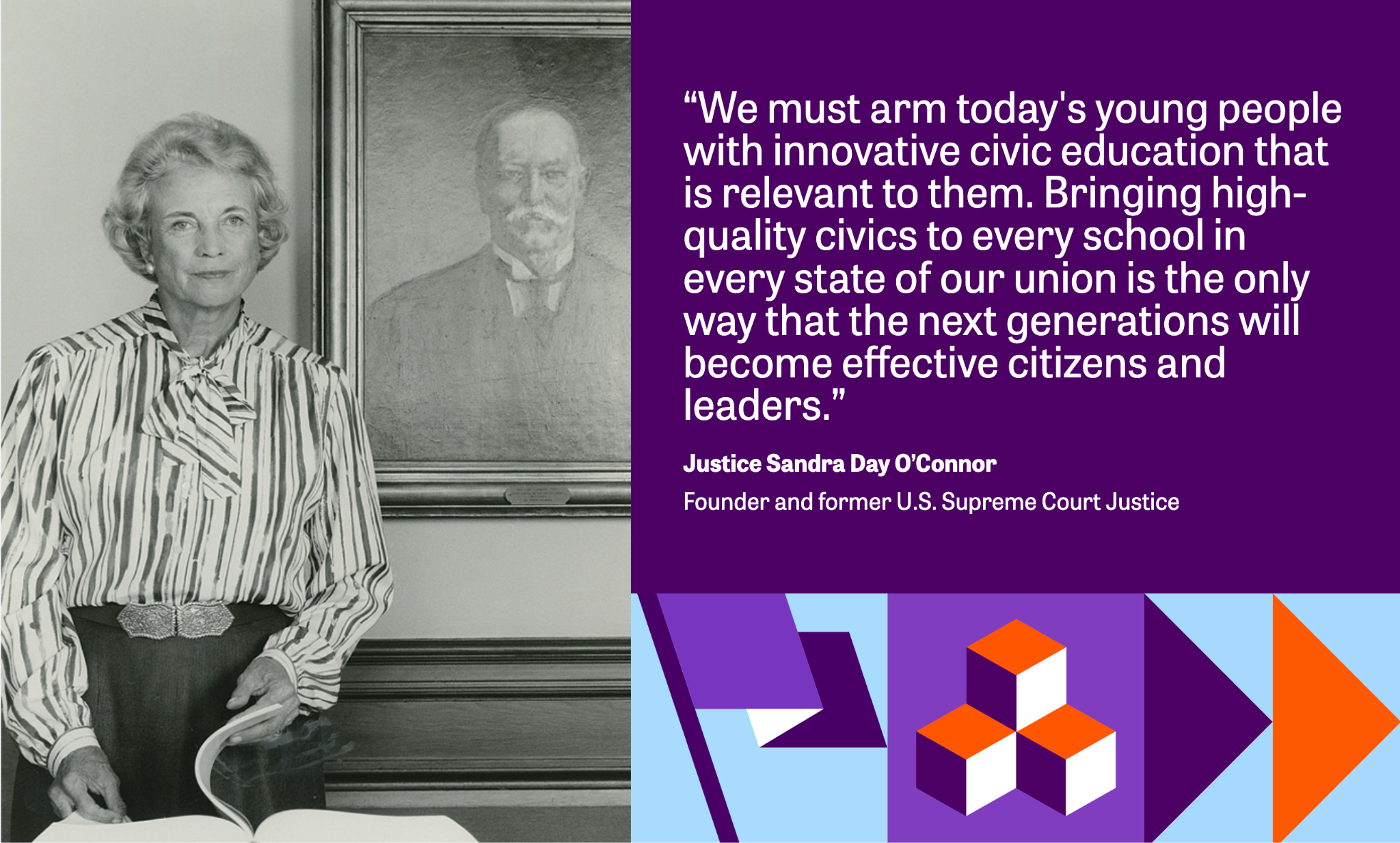 “The practice of democracy is not passed down through the gene pool. It must be taught and learned by each new generation.” 

- Justice Sandra Day O’Connor
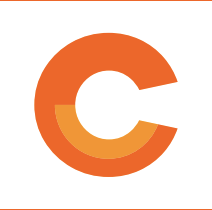 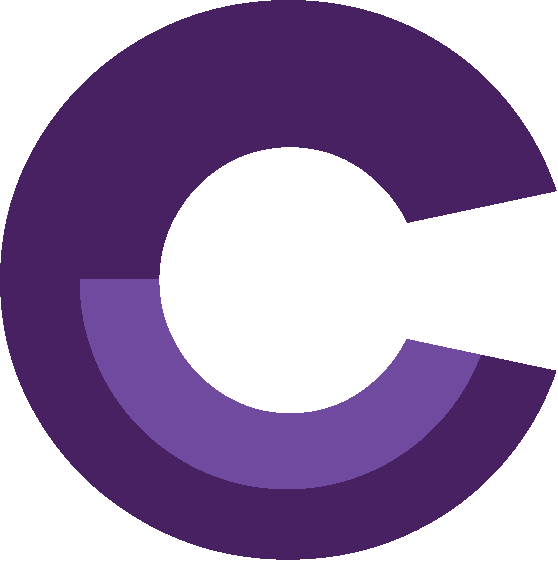 [Speaker Notes: Mya

SLIDE 12

PURPOSE: As we dive into our workshop today, we always like to ground ourselves in our founder Justice Sandra Day O’Connor’s belief that ….]
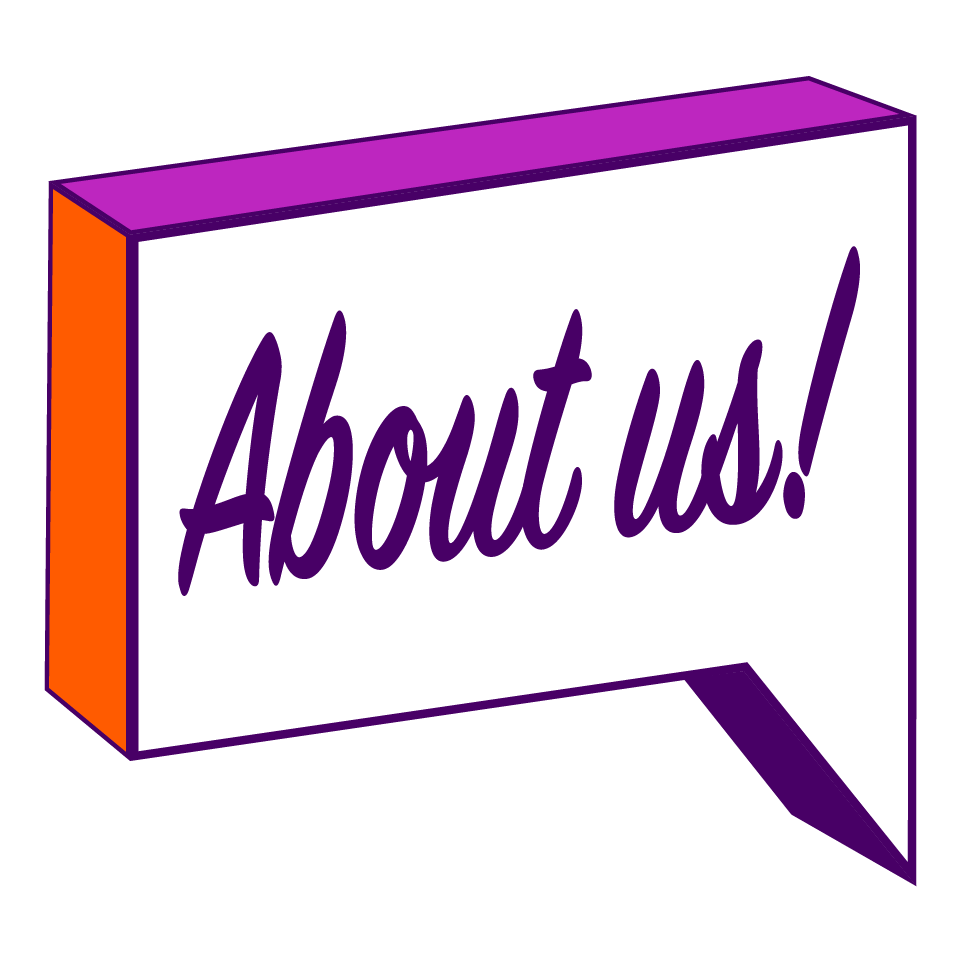 Agenda
Here’s what we’ll explore together:
Who is 
iCivics?
Why use 
iCivics in afterschool programs?
How can iCivics support afterschool programs?
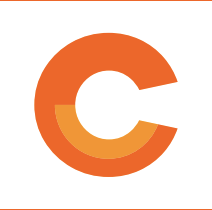 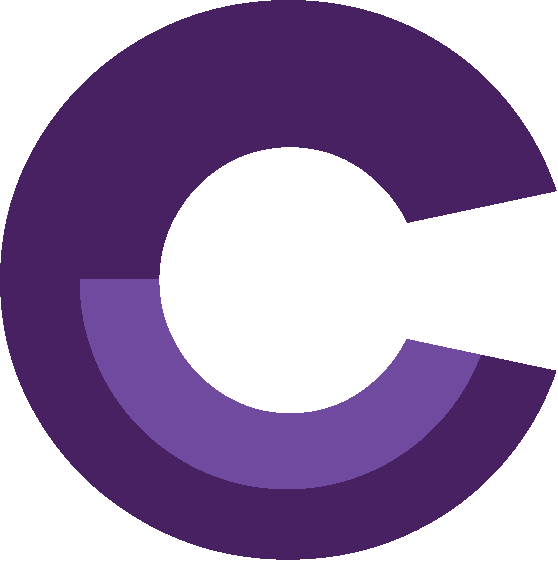 [Speaker Notes: Mya

SLIDE 12

PURPOSE: Set up Act II]
Involvement in civic engagement has been linked to positive short-term outcomes, including improvements in academics and behavior, connection to the community, and overall well being. In the long term, youth who
are civically engaged are more likely to remain civically engaged as adults, are less likely to be arrested, and are found to have higher educational attainment, income level, and satisfaction with their lives.

Afterschool Alliance, Promoting Civic Engagement 
Through Afterschool Programs, 2018
[Speaker Notes: Mya

SLIDE 15

PURPOSE: To offer research. And to call back to the opening game. 

CONTENT: Afterschool Programing is well suited for civic engagement and vice versa–both in the short and long term. 

https://afterschoolalliance.org/documents/issue_briefs/issue_civic_engagement_73.pdf]
Social Studies (Civics) and Literacy
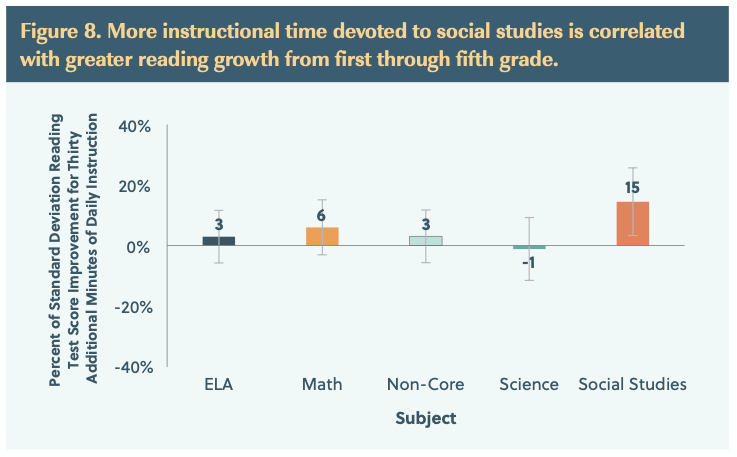 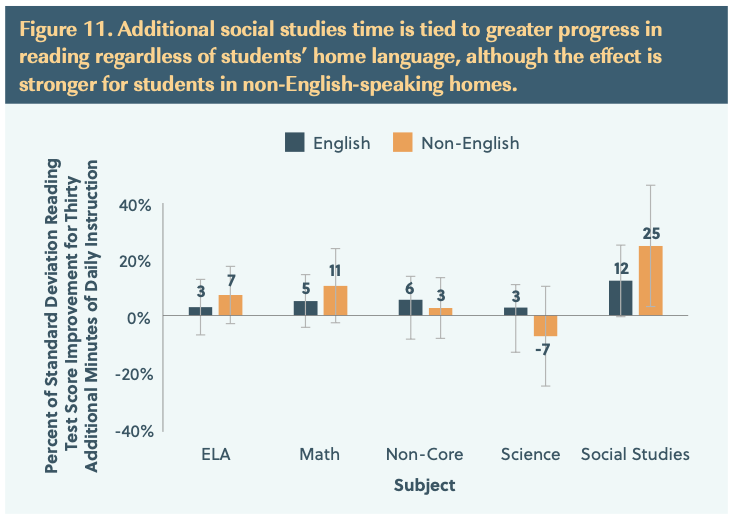 [Speaker Notes: Mya

SLIDE 16 

PURPOSE: To demonstrate that we are not a one act play. There are serious benefits, onf of which is literacy rate. Regardless of how you slice it, the Fordham institute demonstrated the more time in social studies resulted in greater gains across gender, class, race, and language. 

CONTENT: Literacy wins.]
iCivics and Student Growth
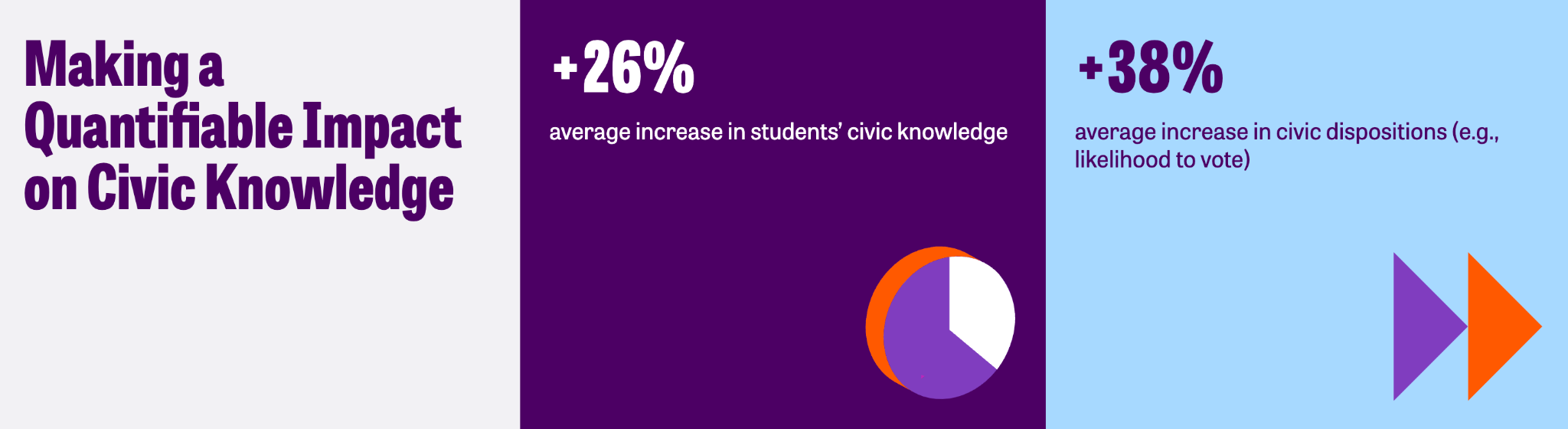 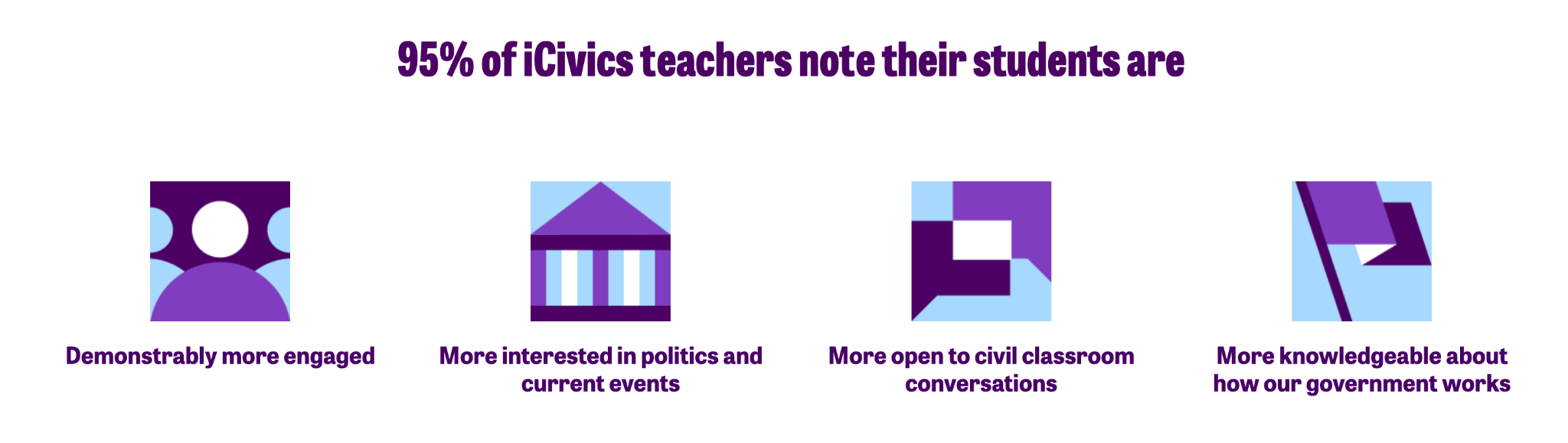 [Speaker Notes: Mya

SLIDE 17

PURPOSE: To offer research about iCivics’ proven record. And to call back to the opening game.]
iCivics, Games, and Afterschool
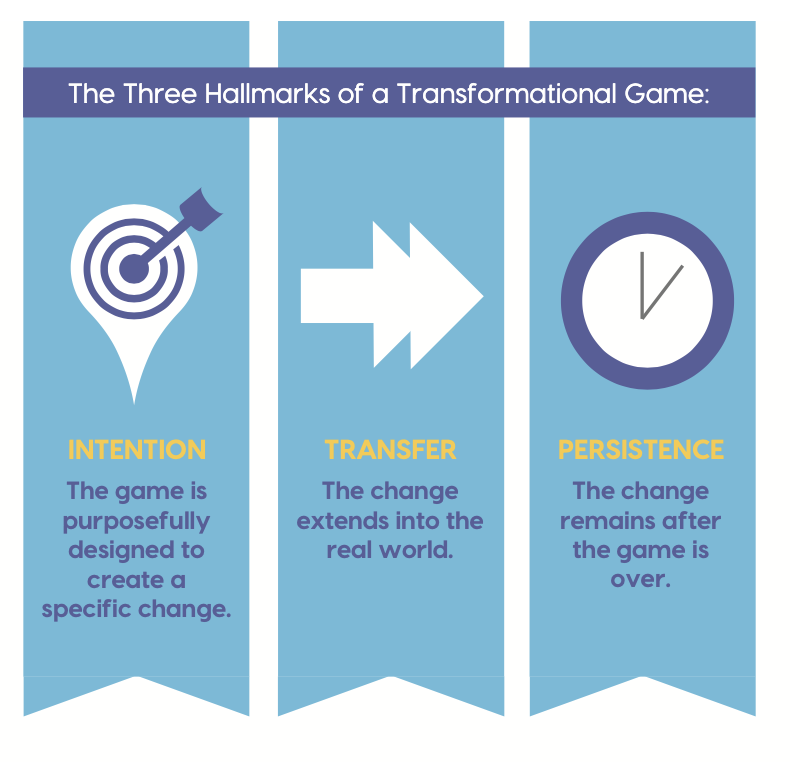 Transformational Games are those games developed with the intention of changing players in a specific way that transfers and persists beyond the game.
[Speaker Notes: Mya

SLIDE 15

PURPOSE: To offer research. And to call back to the opening game with games of our own. Short and long term connections. 

Culyba (2018). The Transformational Framework. Pittsburgh, PA: ETC Press]
Civic Education and Afterschool Programs
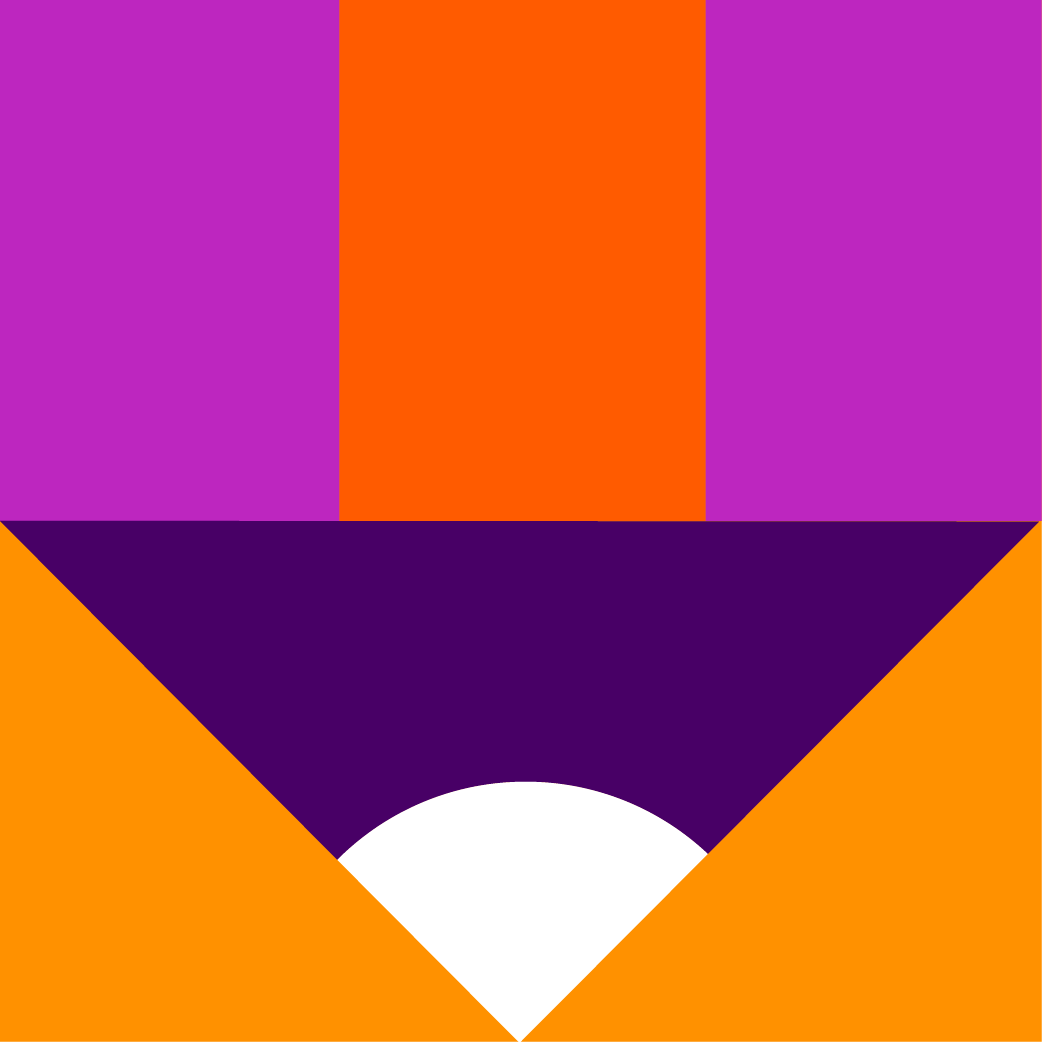 Civic engagement leads to positive outcomes for youth and society.
Civic engagement is essential for a healthy democracy, but current levels are lacking, especially among young people.
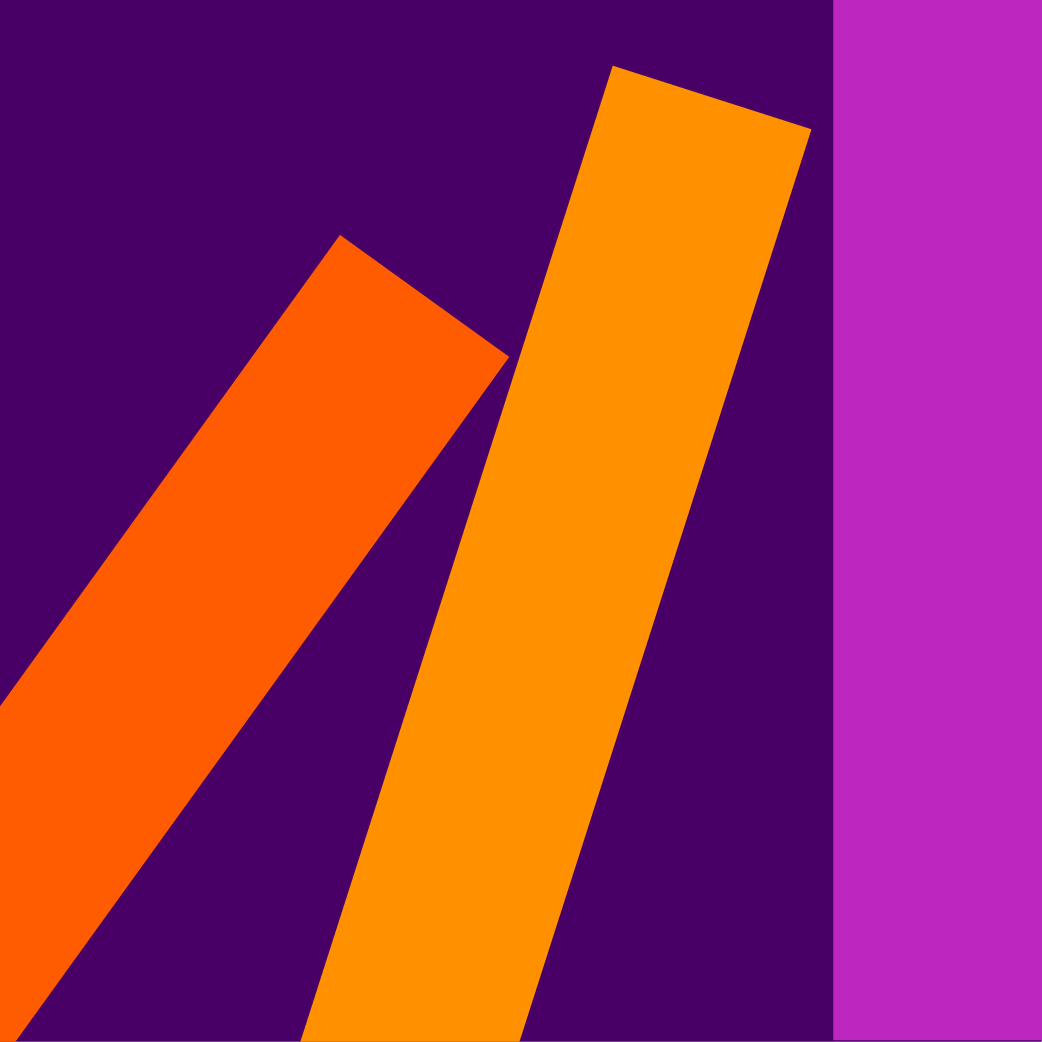 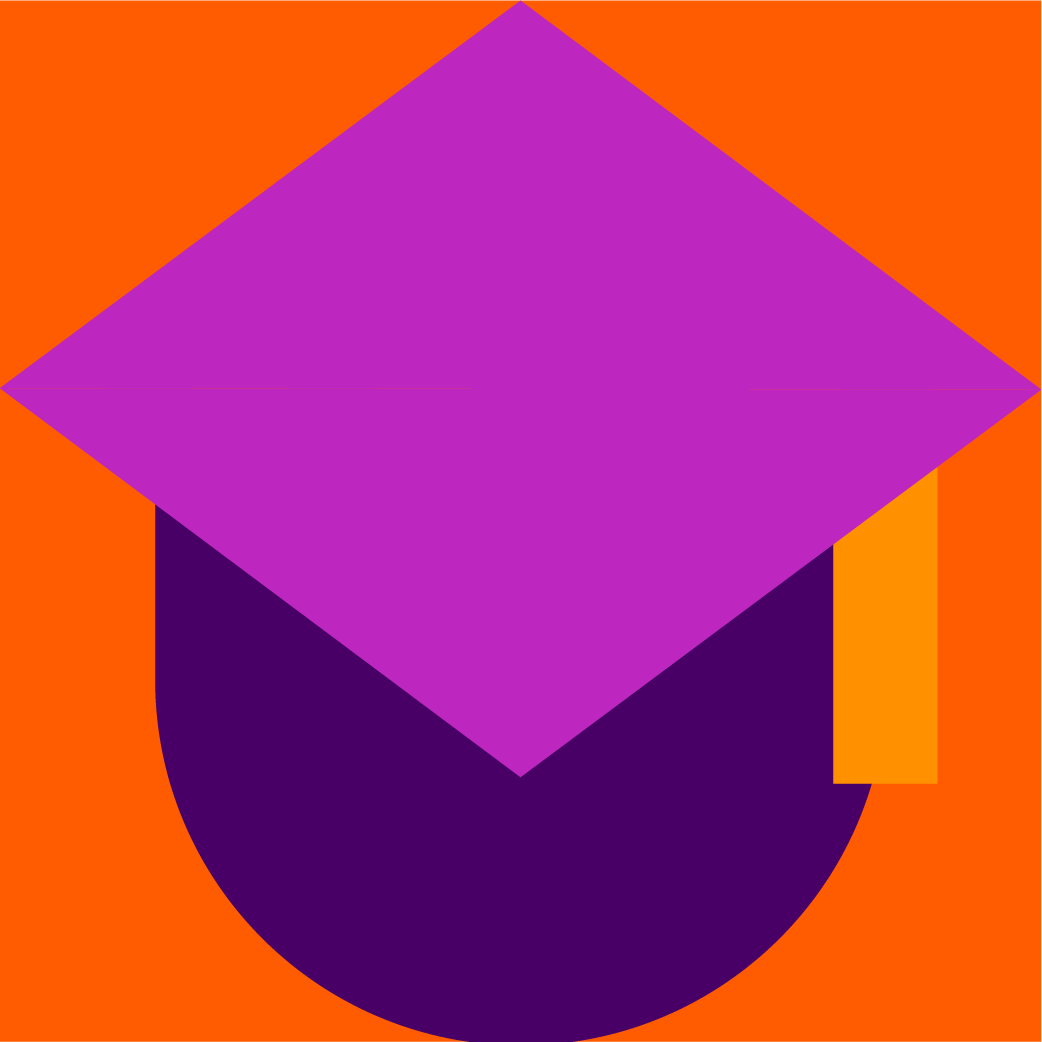 Afterschool programs are uniquely positioned to promote civic engagement by providing hands-on experiences and fostering civic dispositions.
[Speaker Notes: Mya

SLIDE 19

PURPOSE: To recap. These are elements well known and now let’s show a bit of how iCivics fits.]
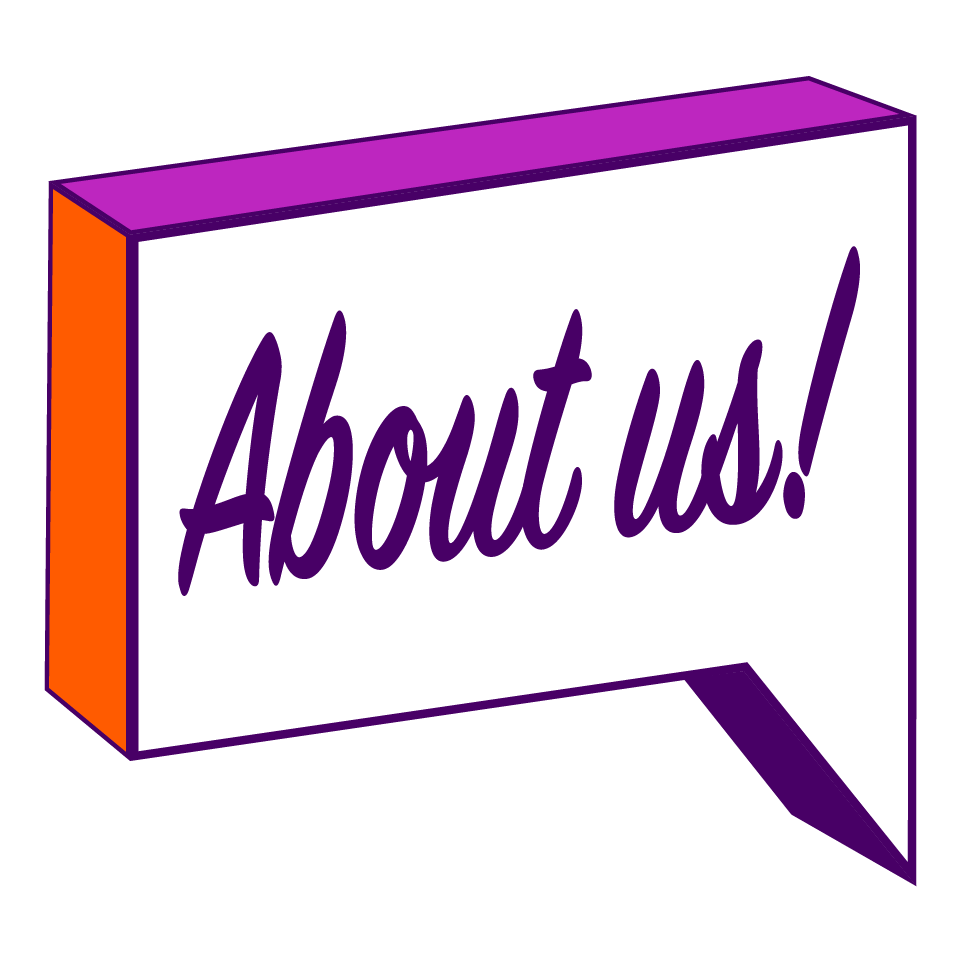 Agenda
Here’s what we’ll explore together:
Who is 
iCivics?
Why use 
iCivics in afterschool programs?
How can iCivics support afterschool programs?
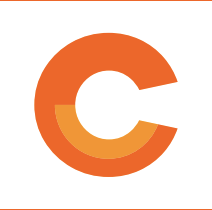 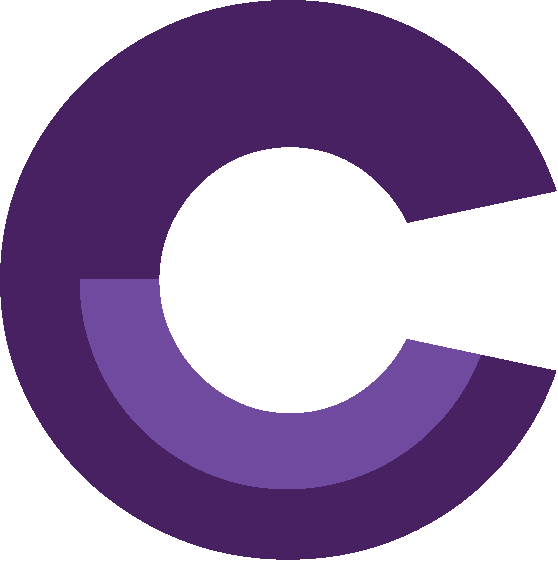 [Speaker Notes: Ryan 

SLIDE 20

PURPOSE: Setting up Act III]
Register for your FREE account today!
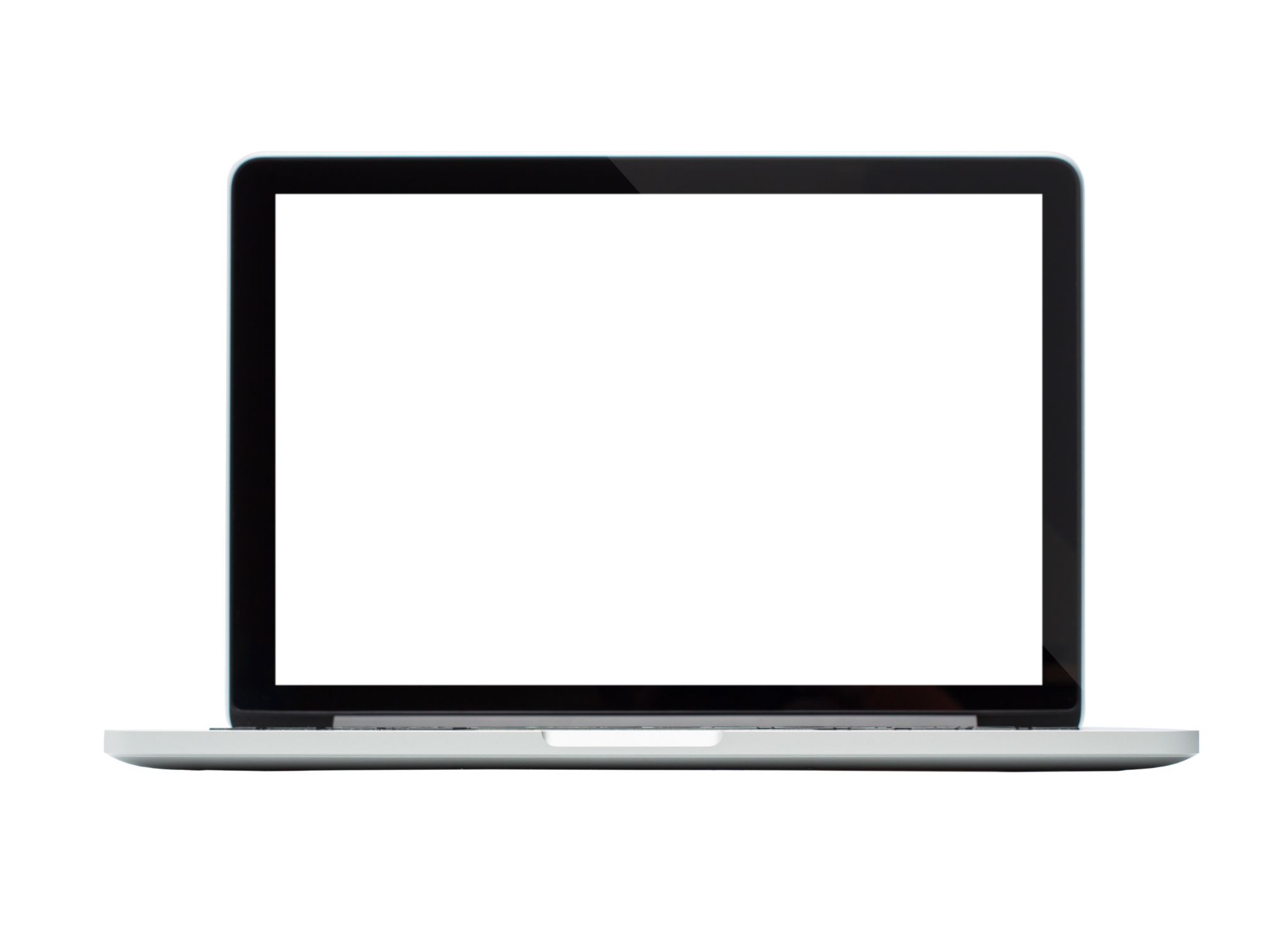 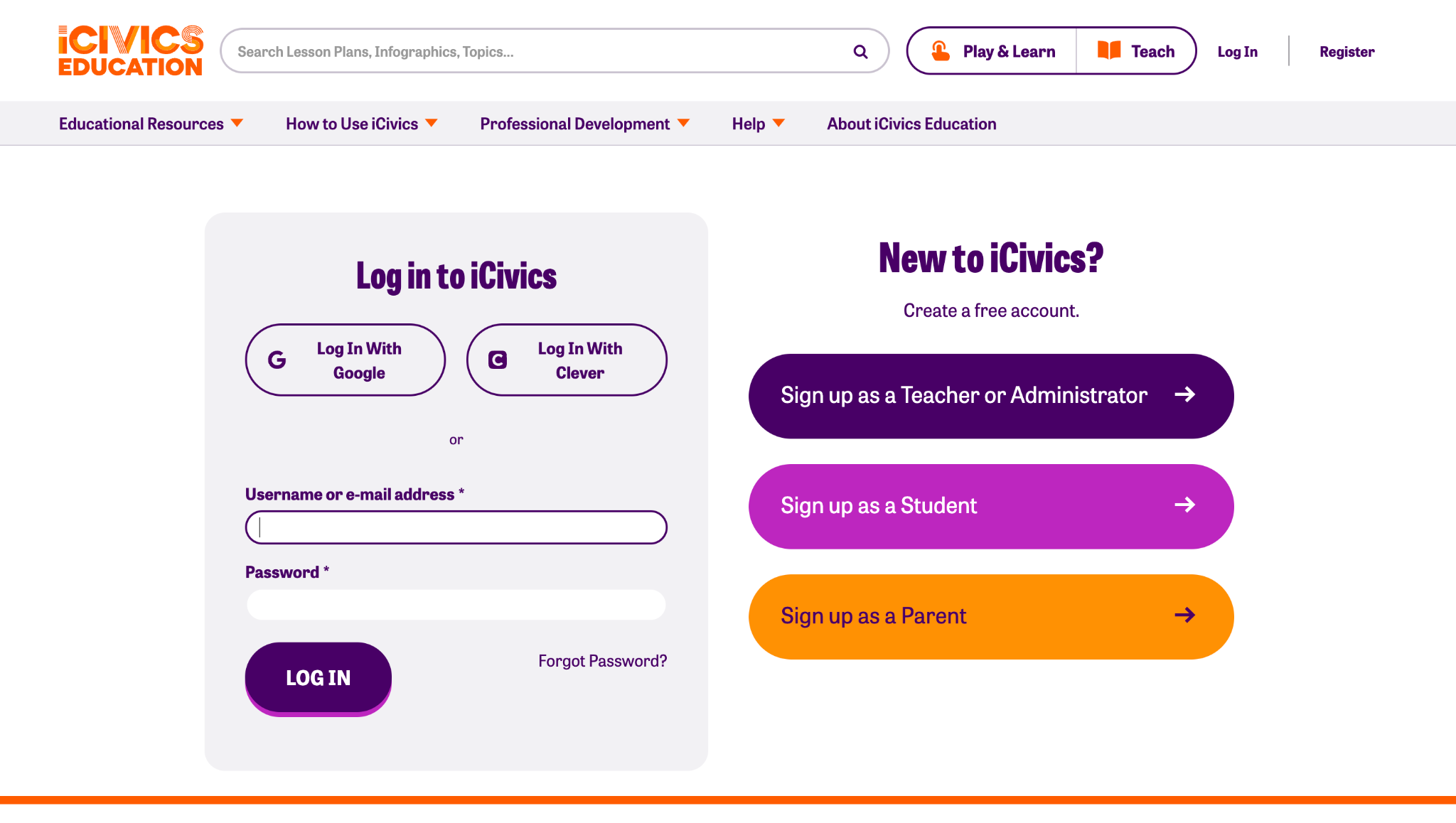 Want to Sign in with Google? 
Click Here!
Click “Log In”
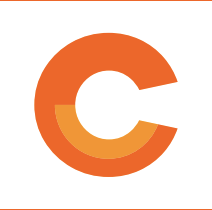 [Speaker Notes: Ryan

SLIDE 21

PURPOSE:  An iCivics Account is free, and you’ll be able to access all of the instructional resources online!]
Units
Lesson Plans
Games
Videos
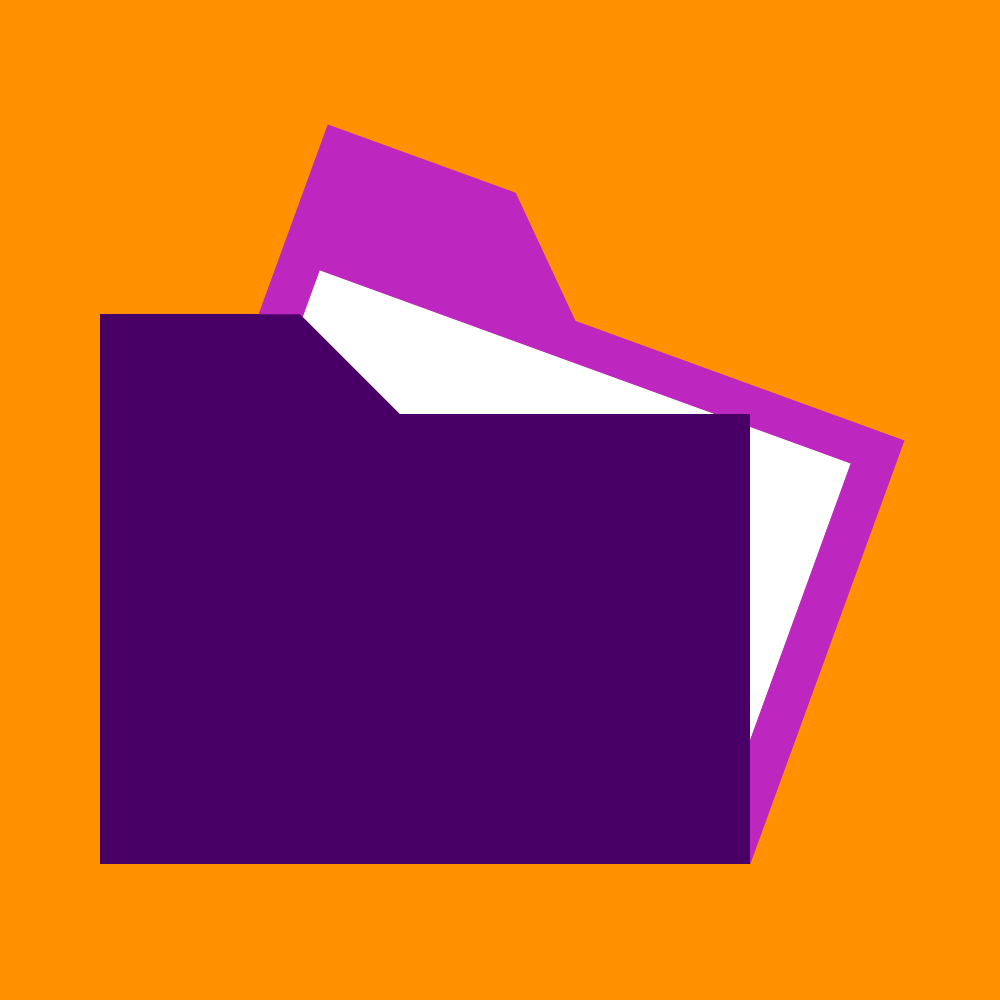 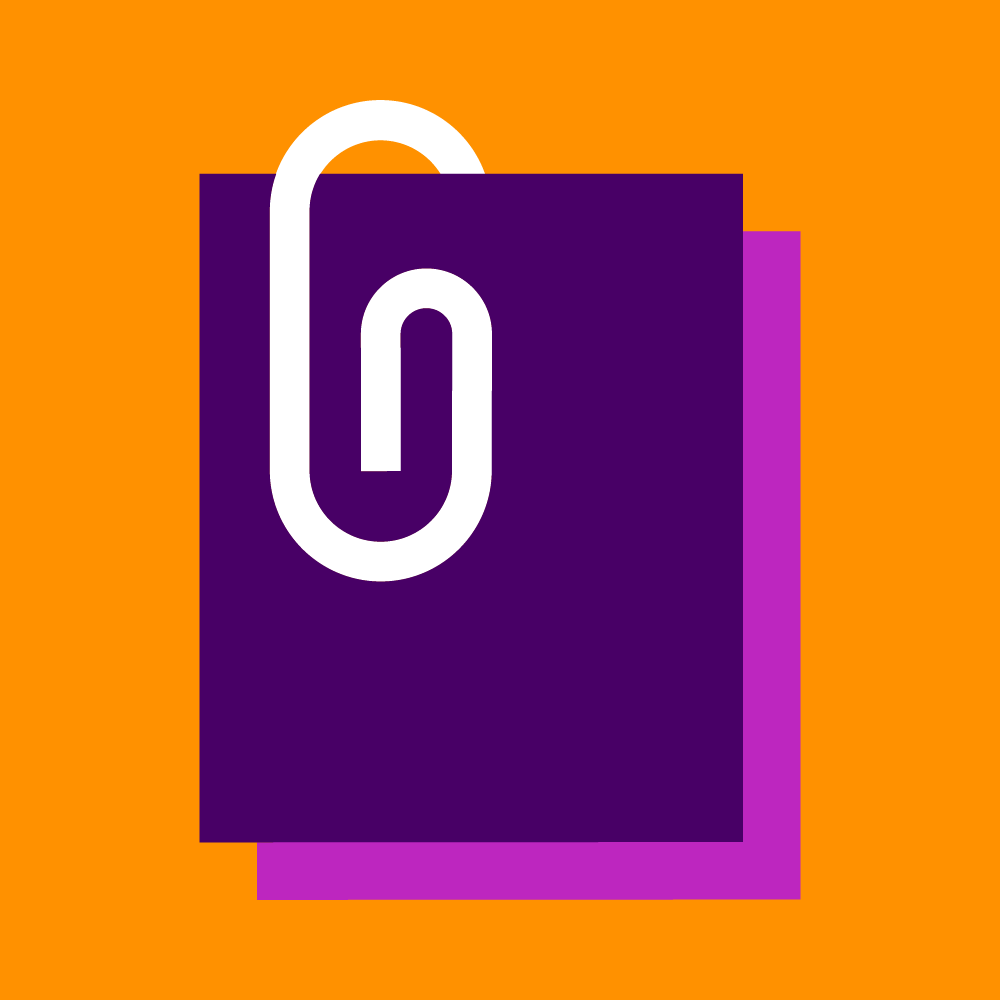 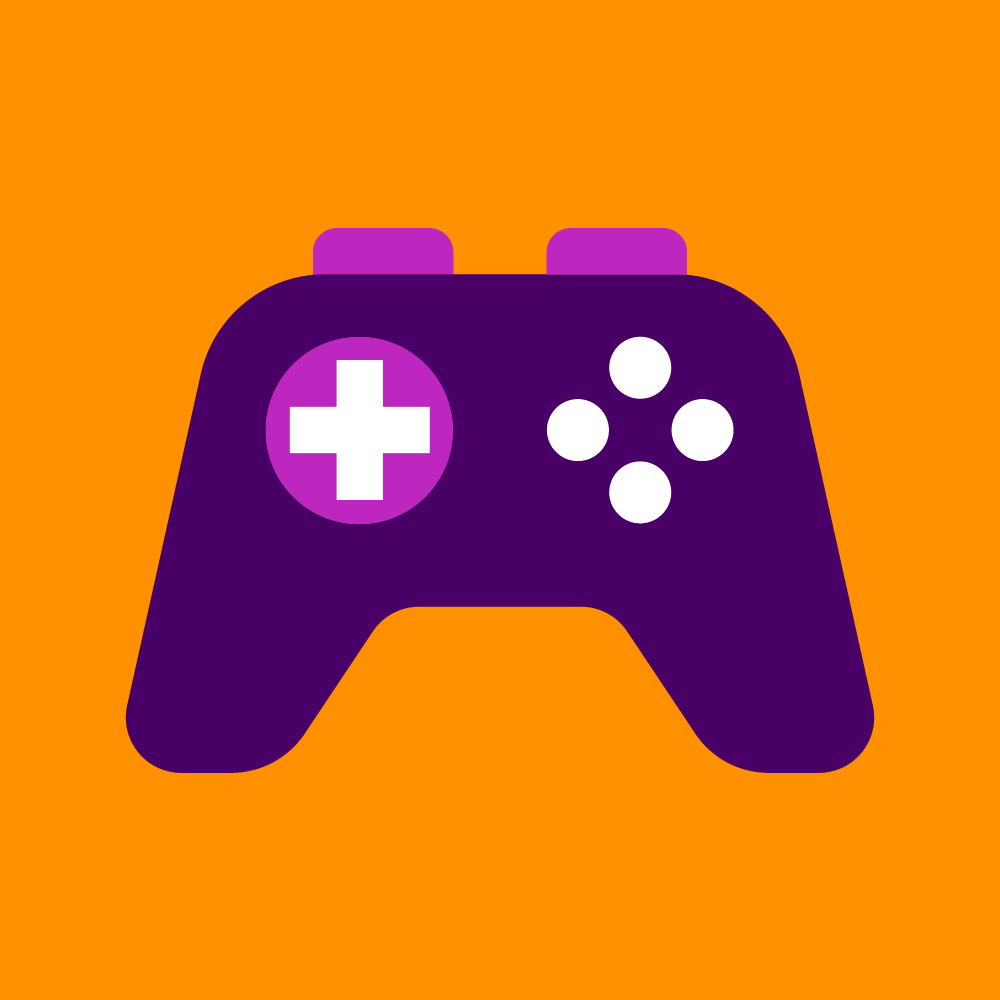 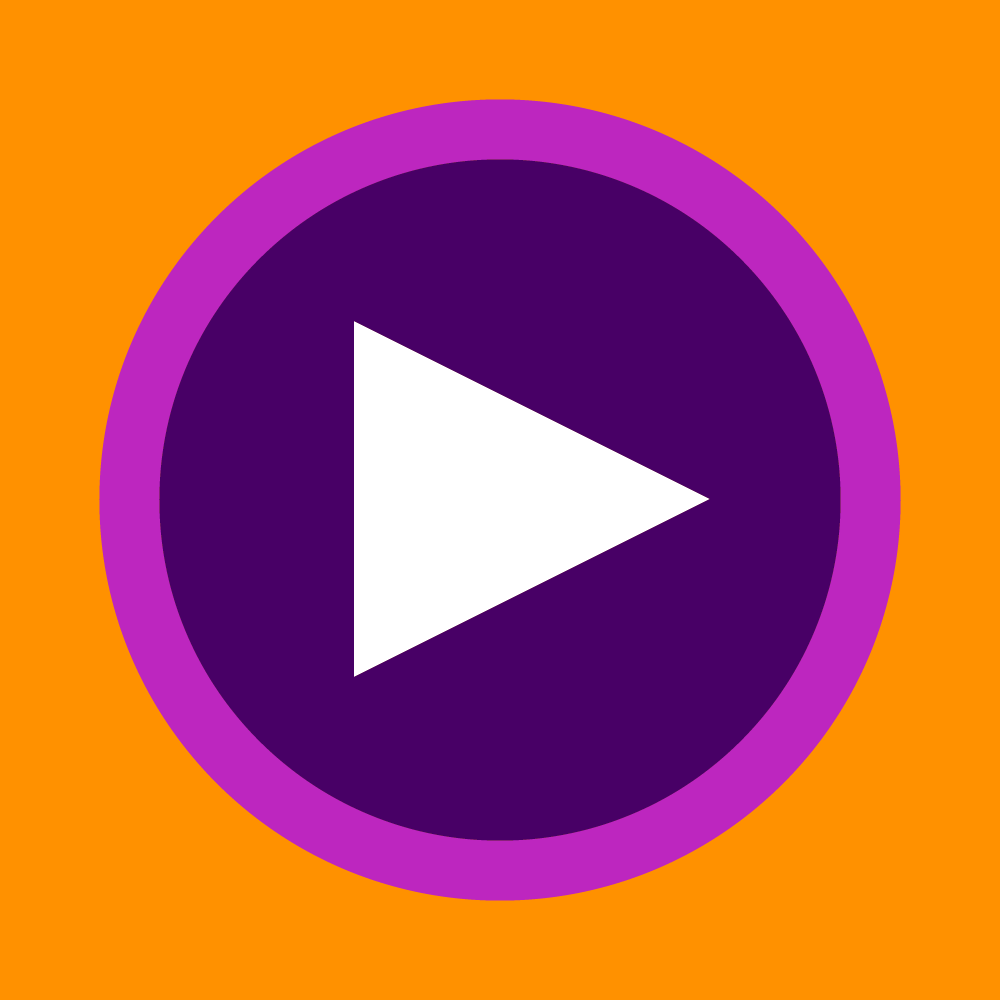 WebQuests
Simulations
Infographics
DBQuests
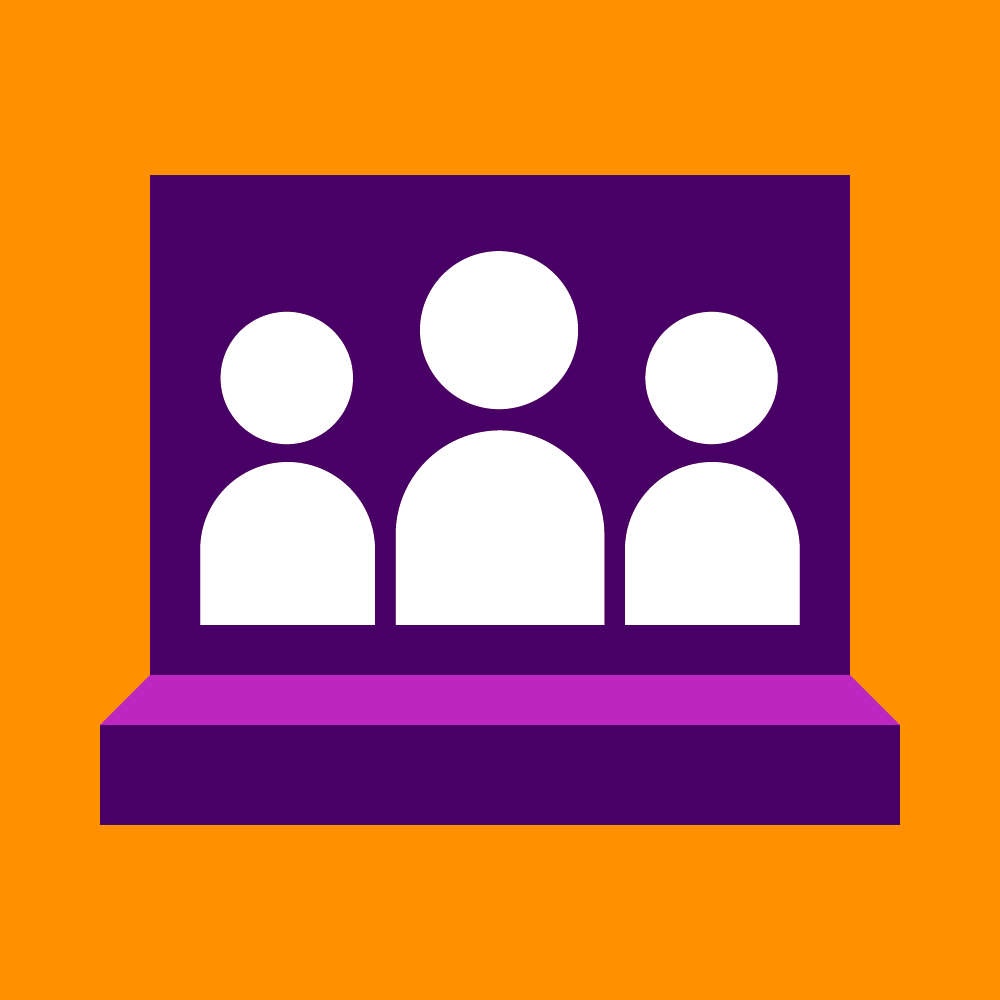 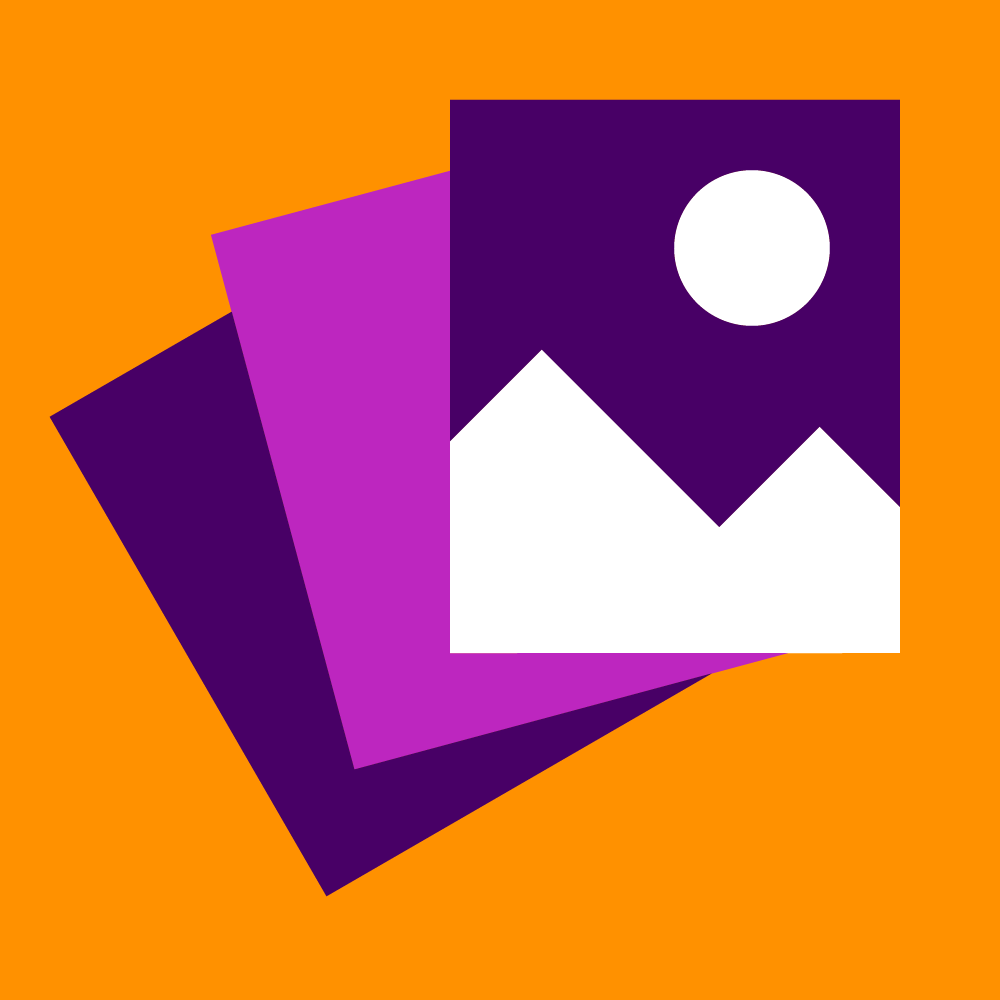 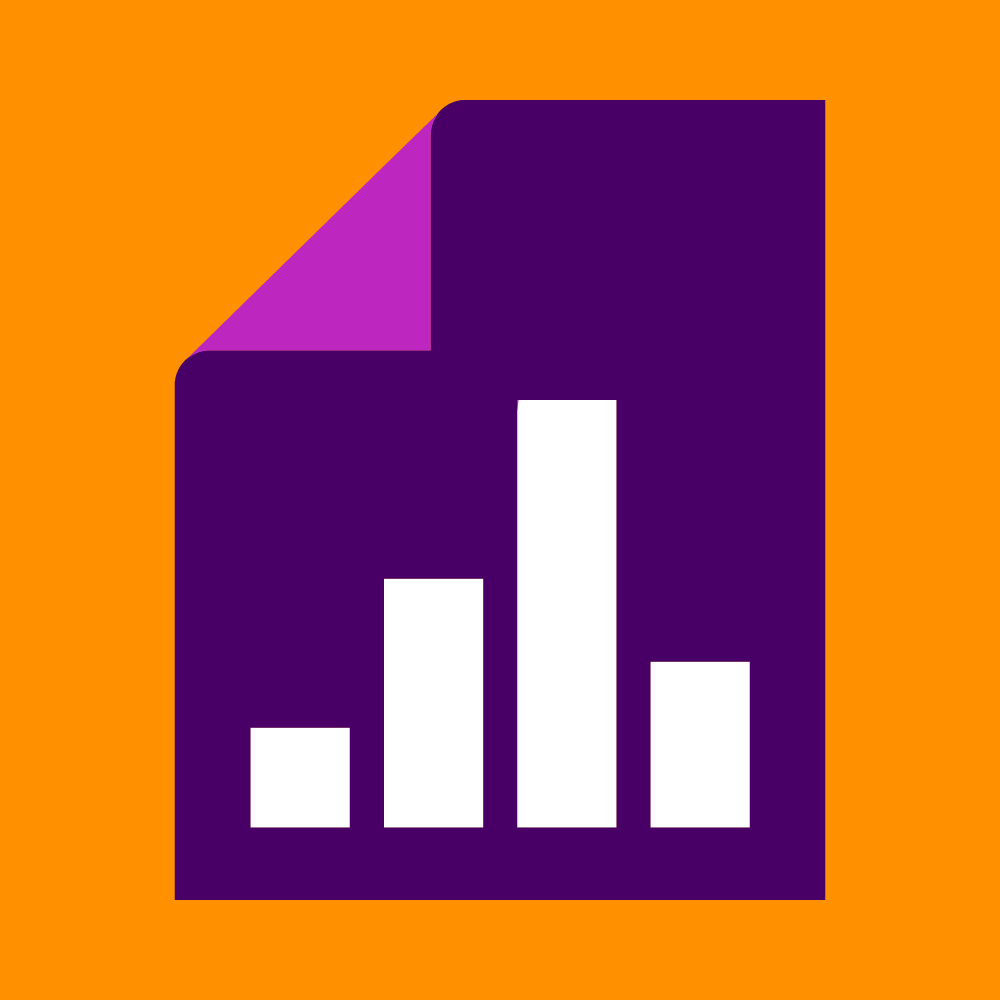 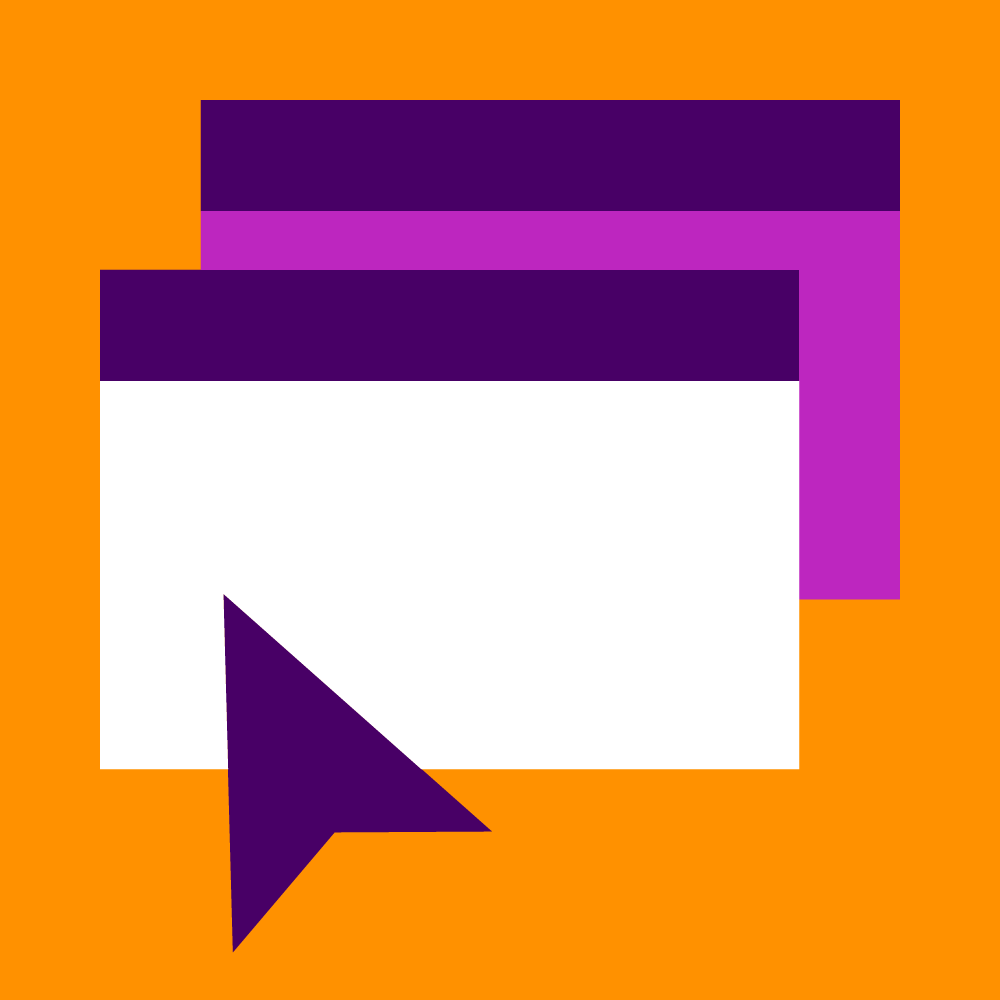 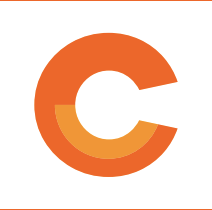 [Speaker Notes: We have more!]
Units
Lesson Plans
Games
Videos
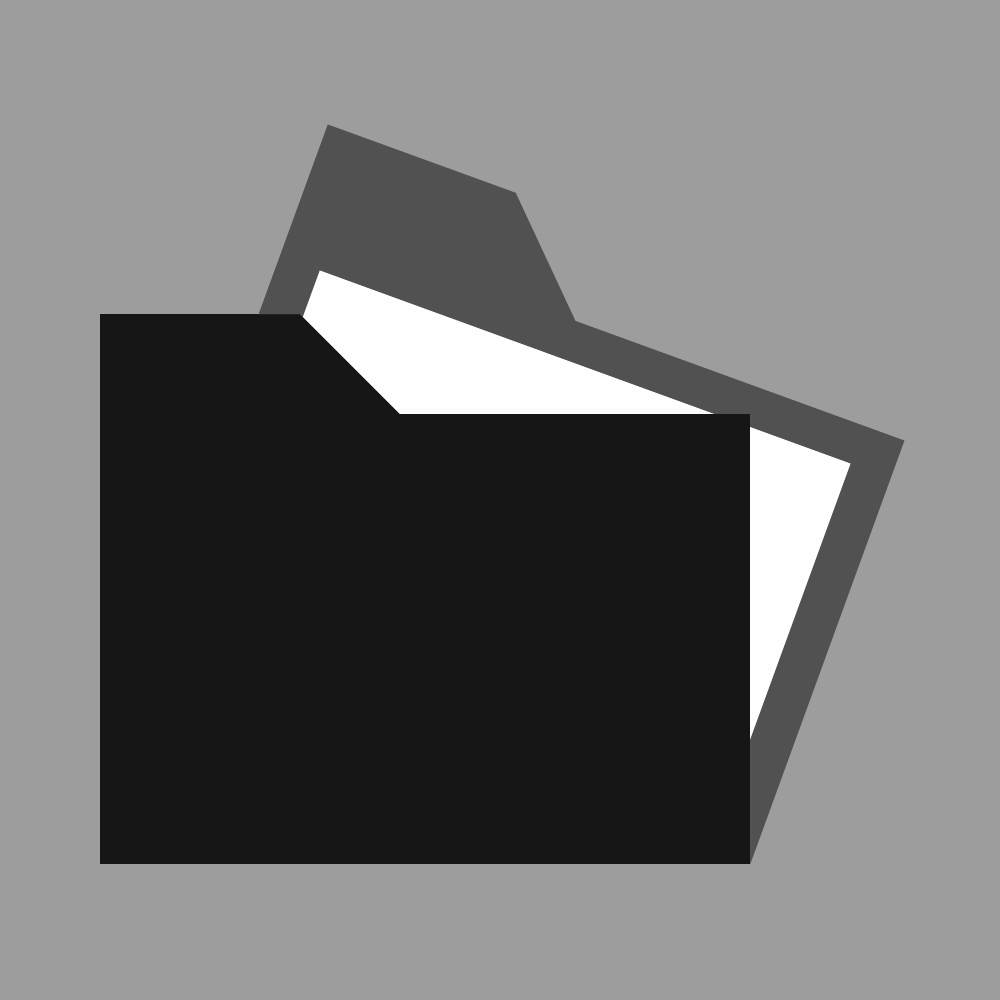 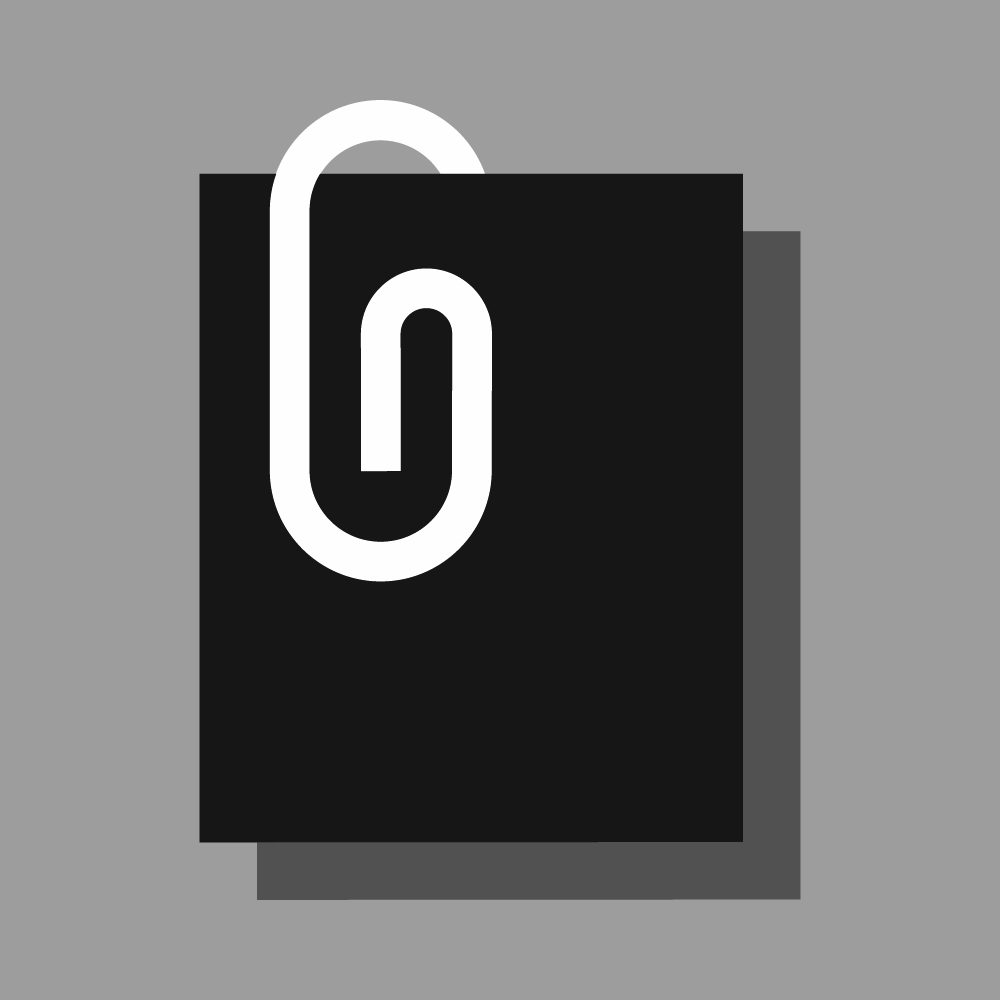 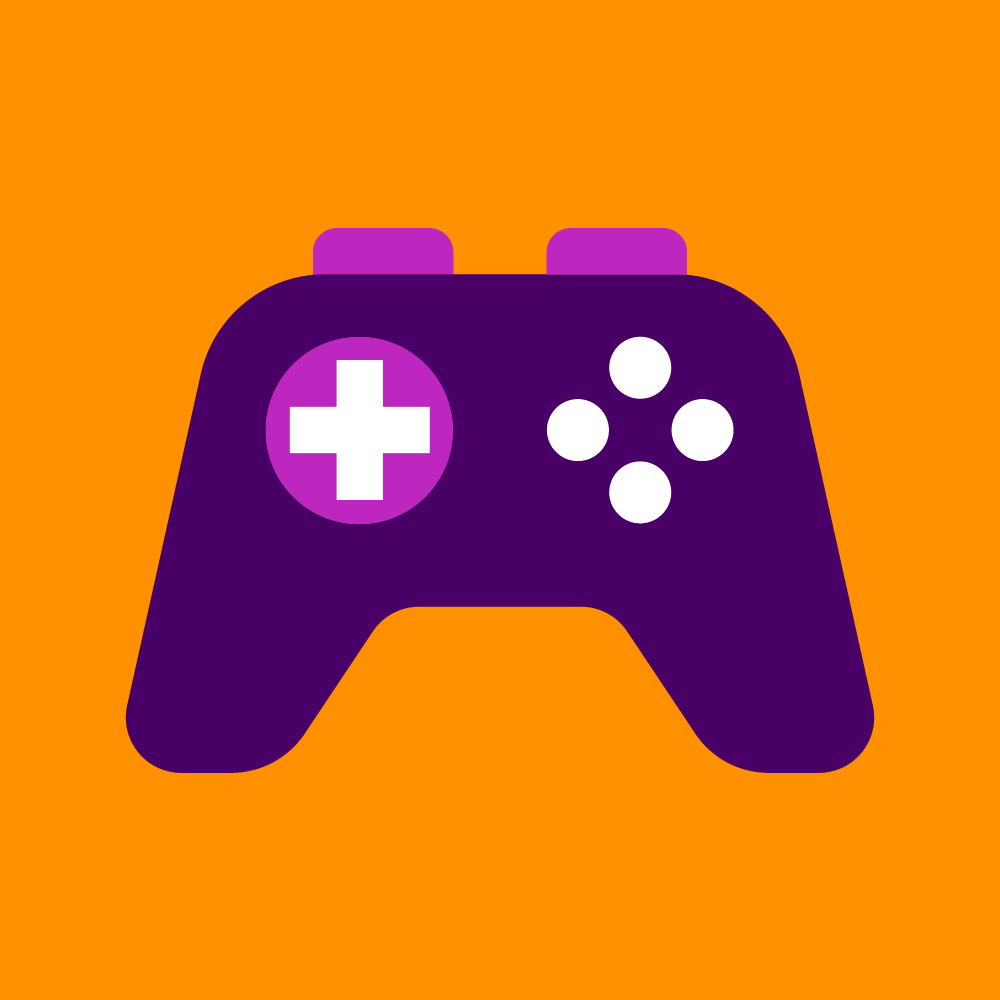 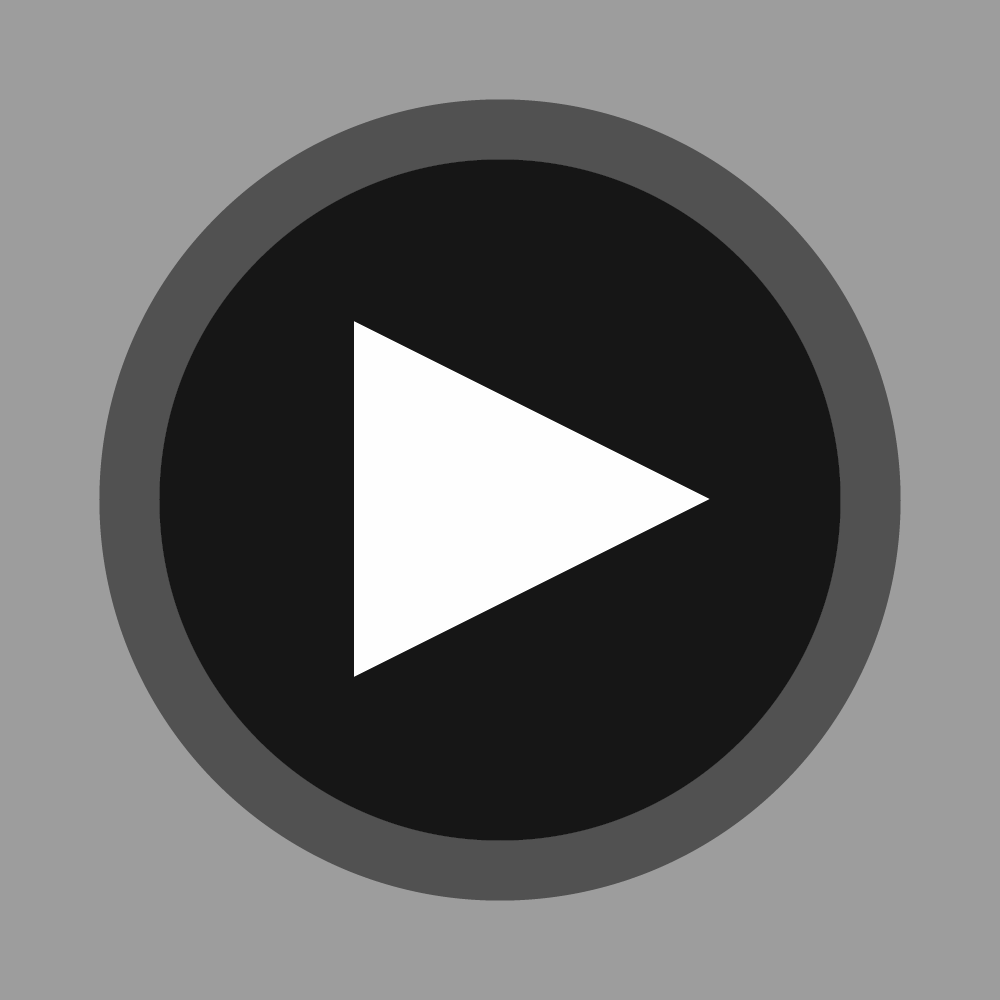 WebQuests
Simulations
Infographics
DBQuests
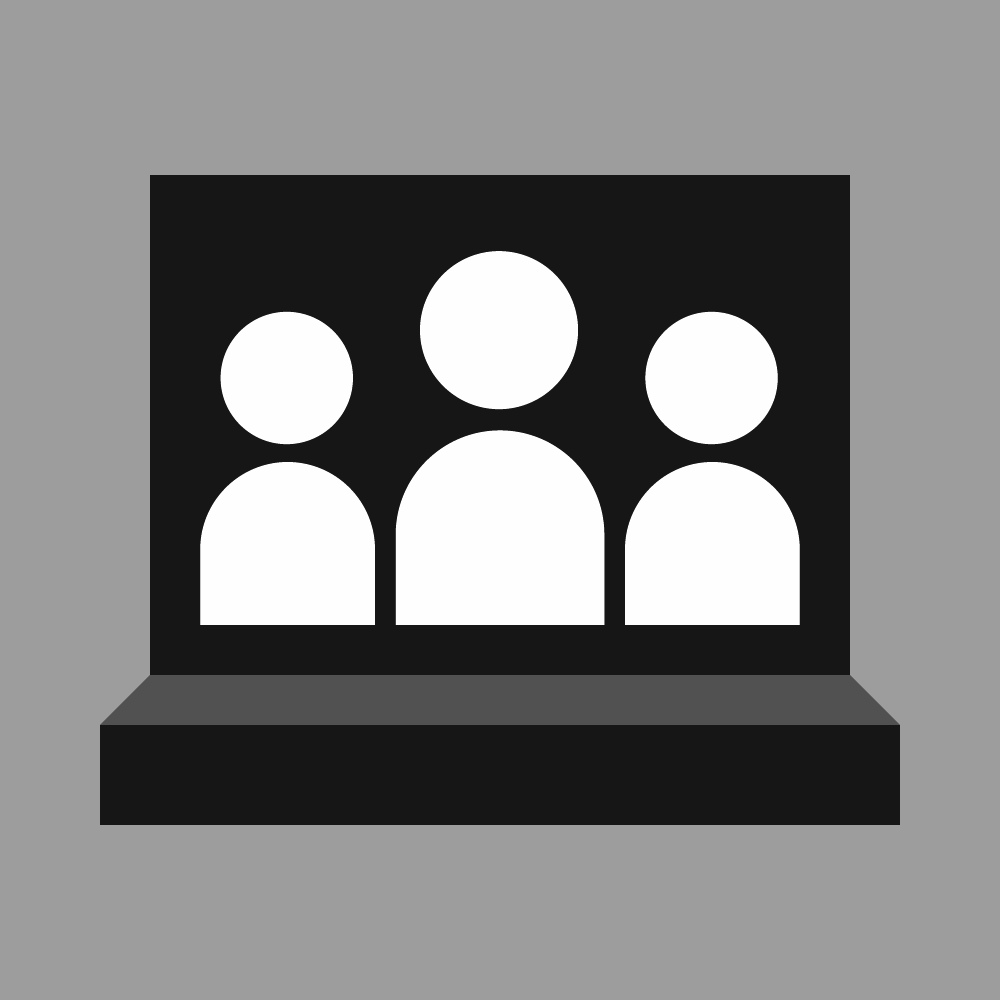 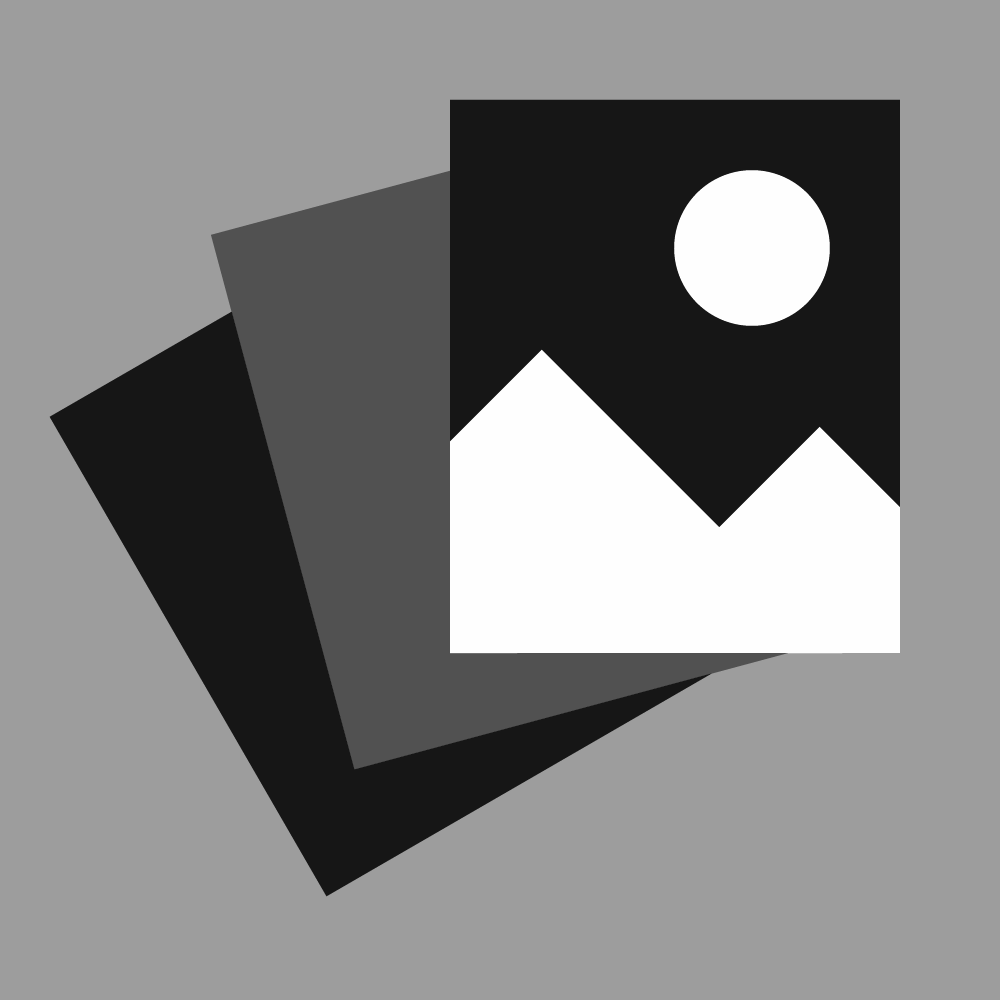 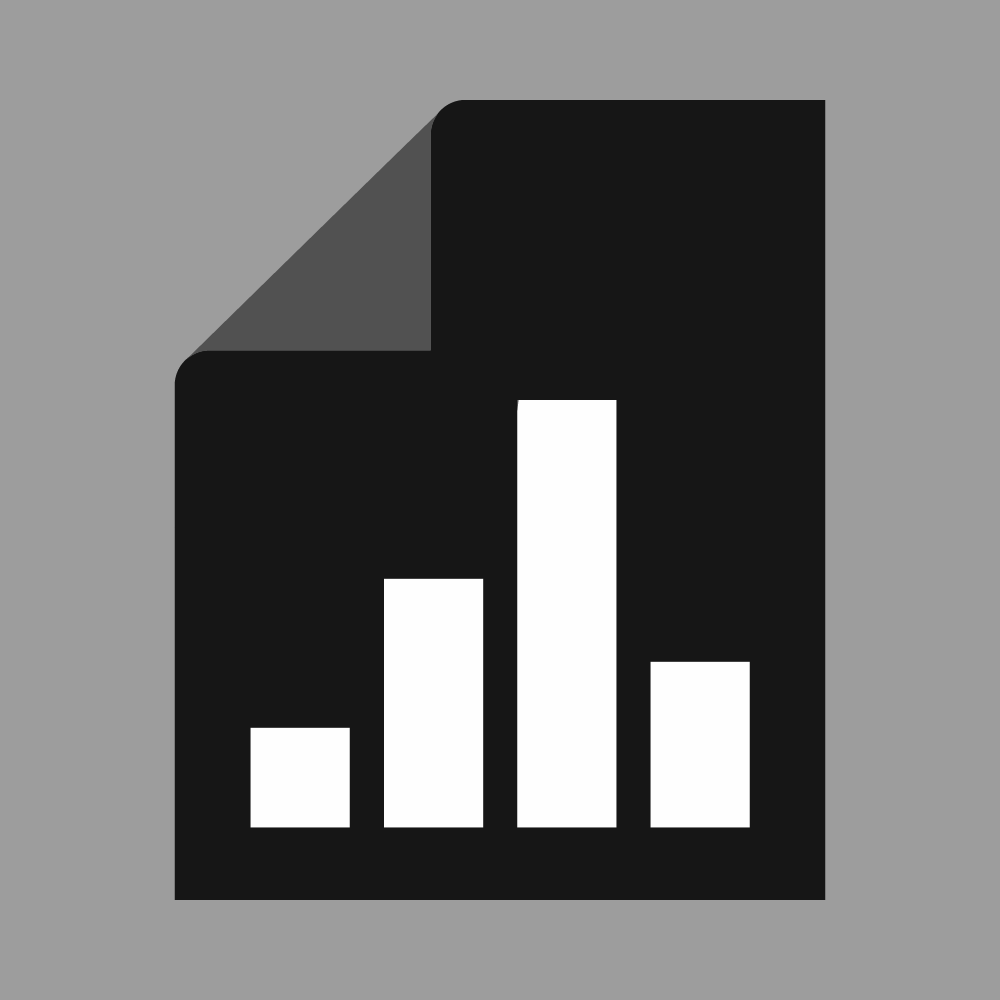 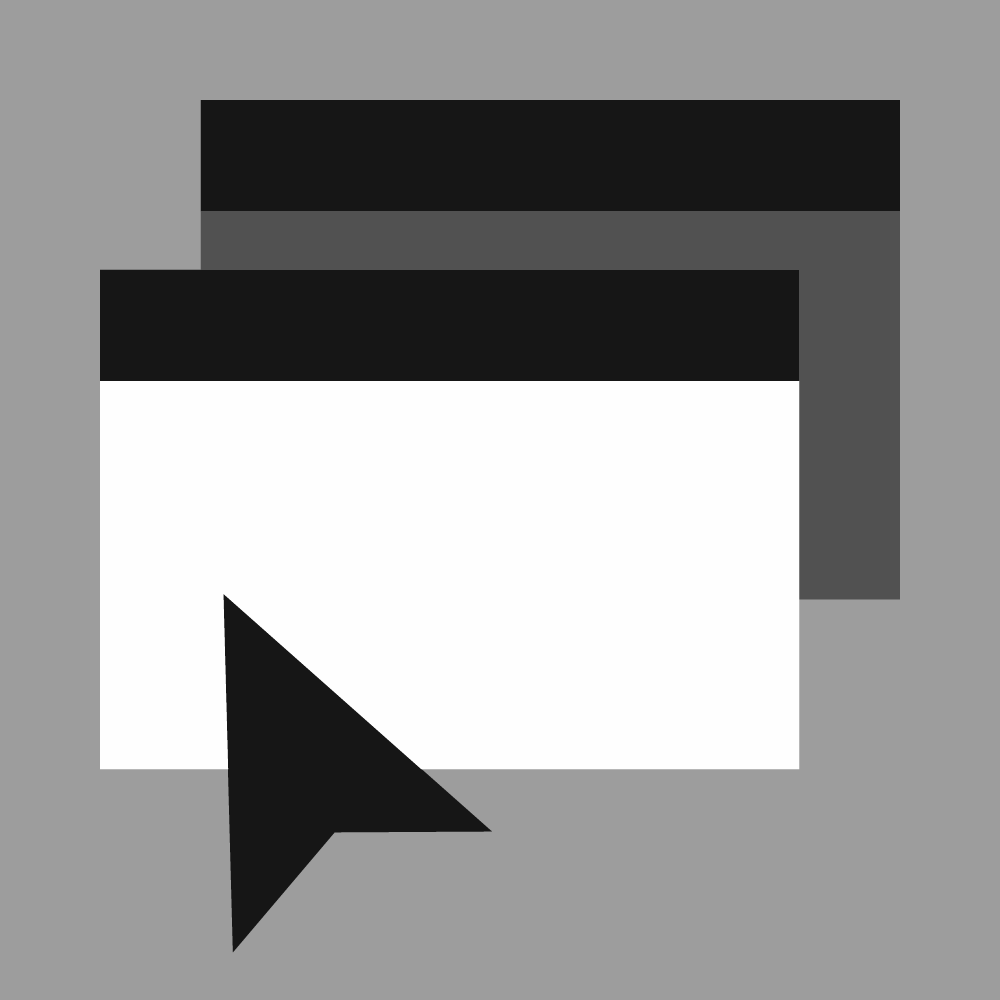 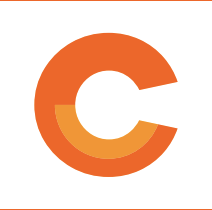 [Speaker Notes: We have more!]
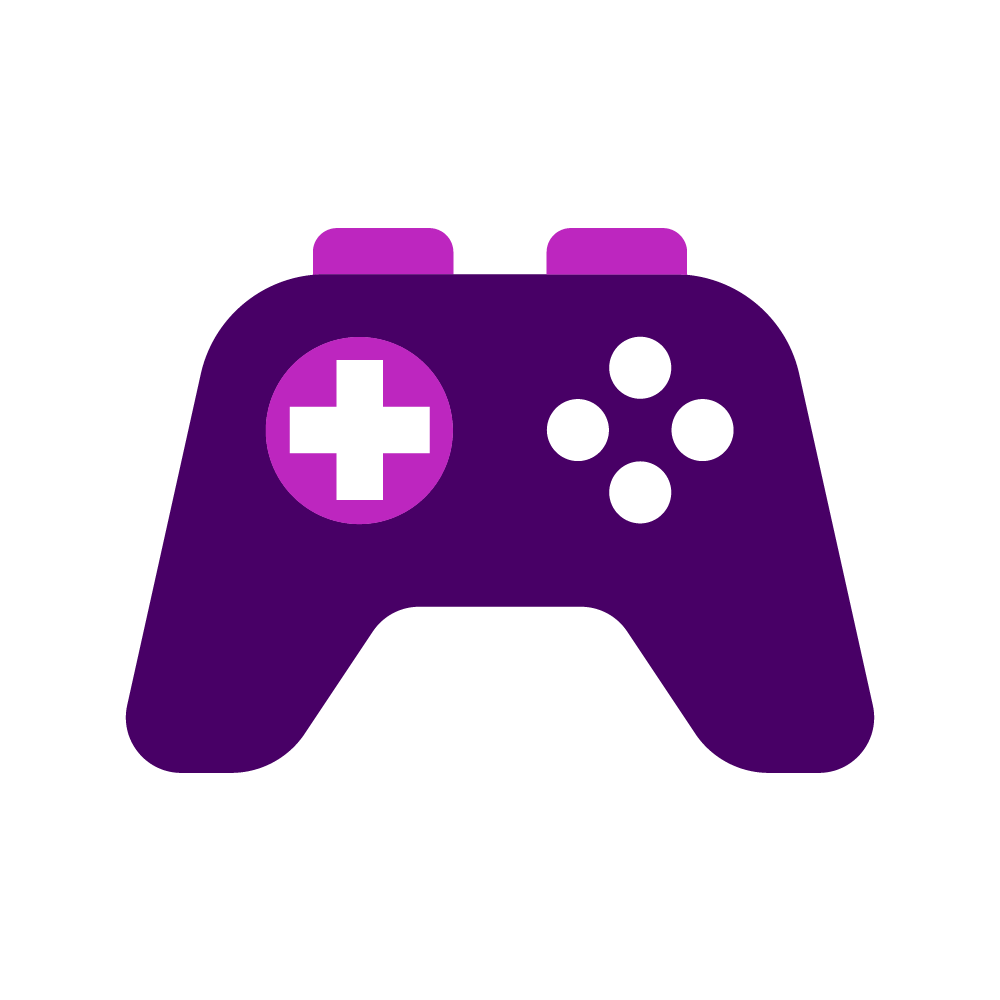 Let’s play some GAMES!
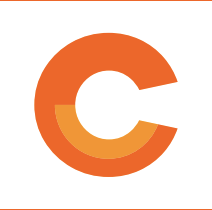 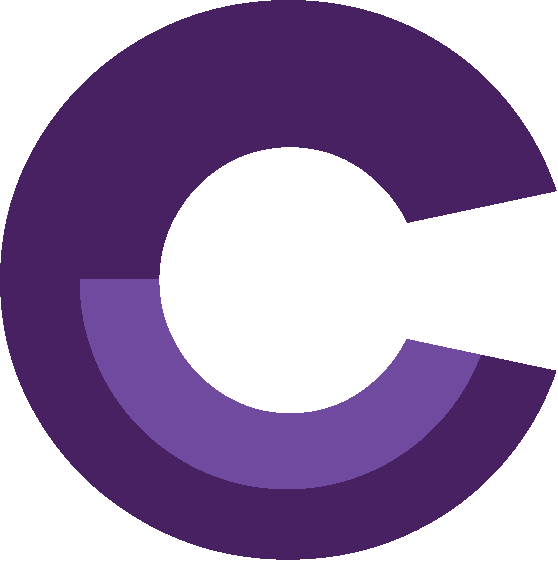 [Speaker Notes: Ryan

SLIDE 22

PURPOSE: We’ll start with the games]
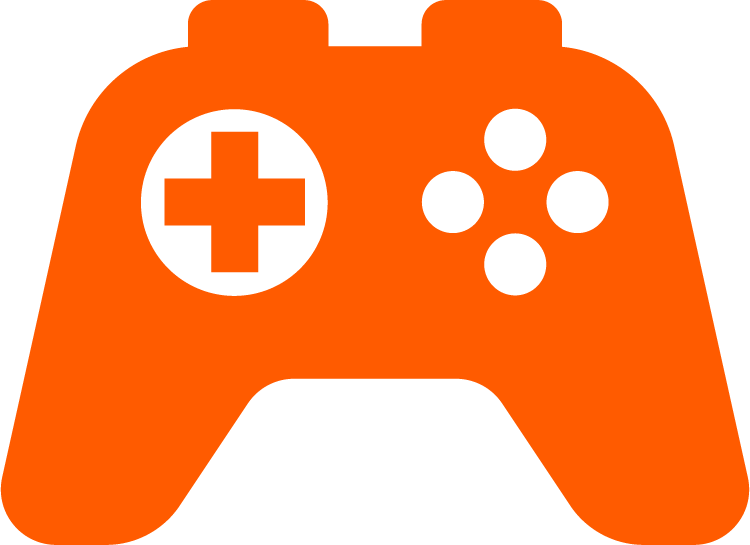 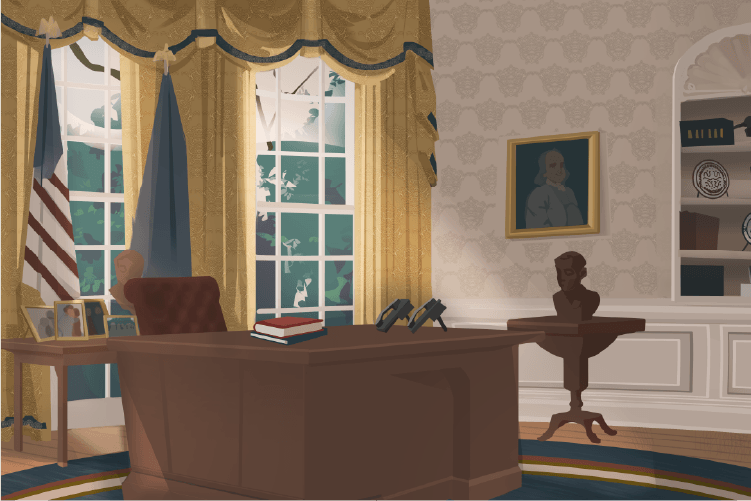 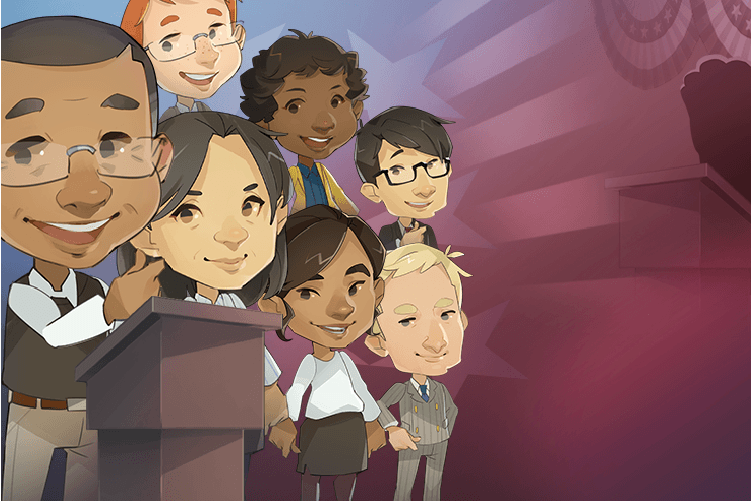 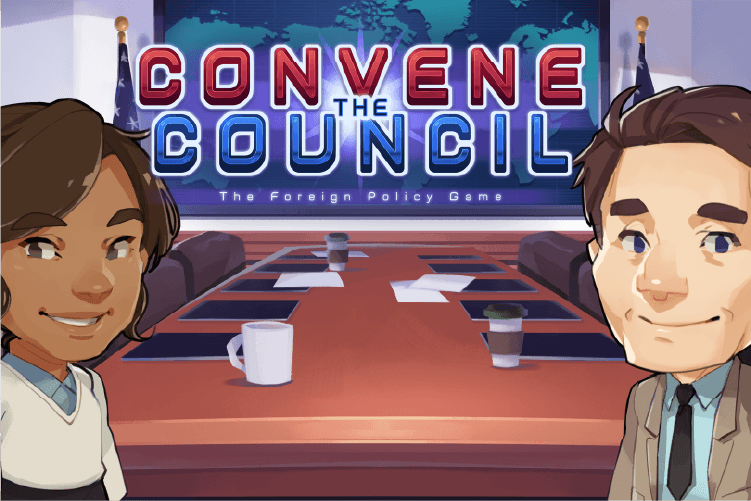 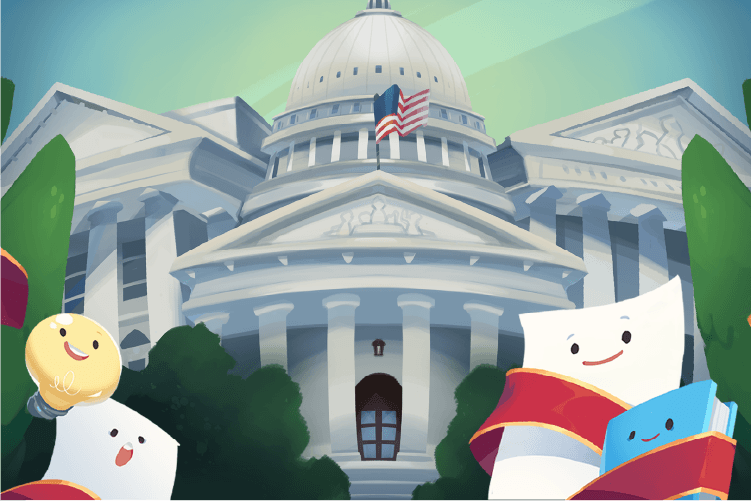 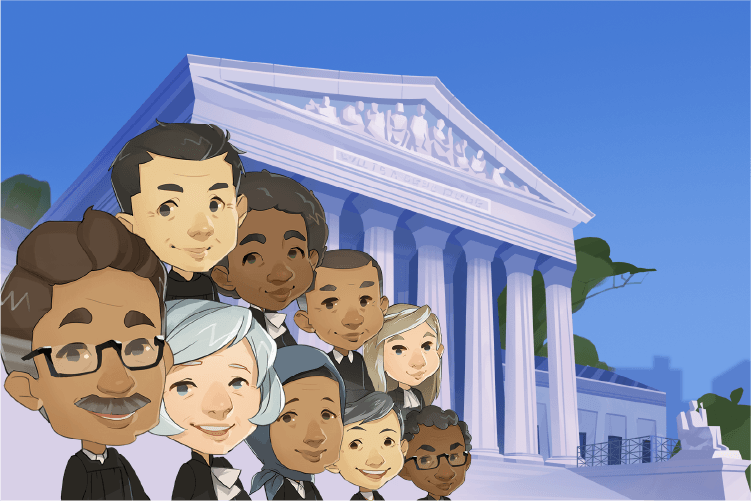 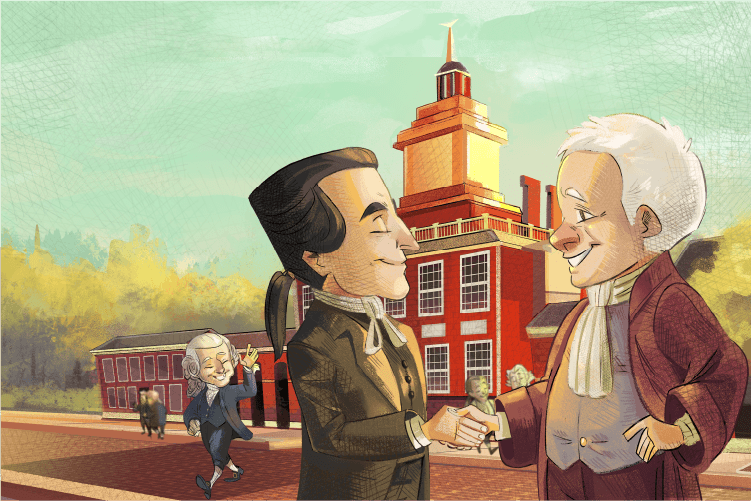 Argument Wars
Branches of Power
Brief the Chief
Cast Your Vote
Constitutional Compromise
Convene the Council
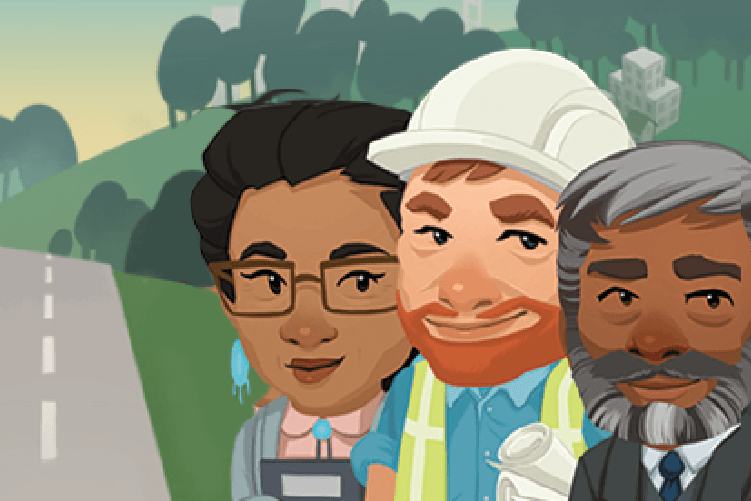 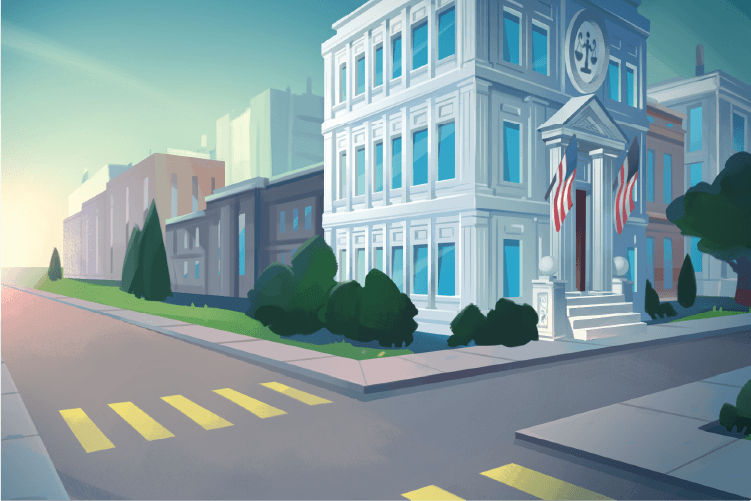 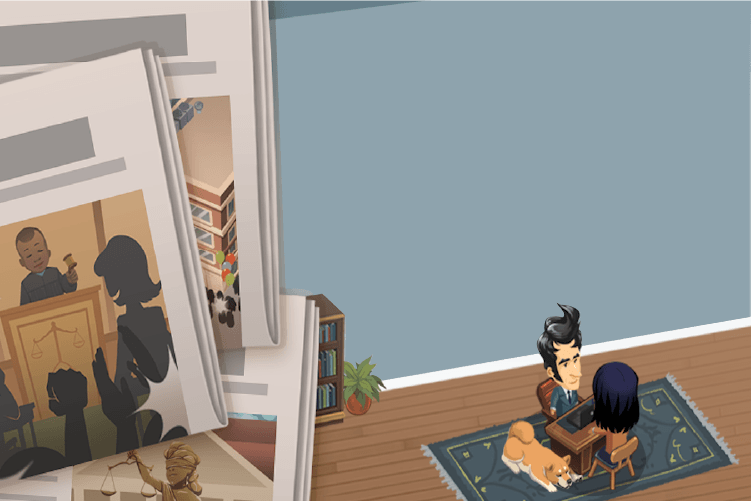 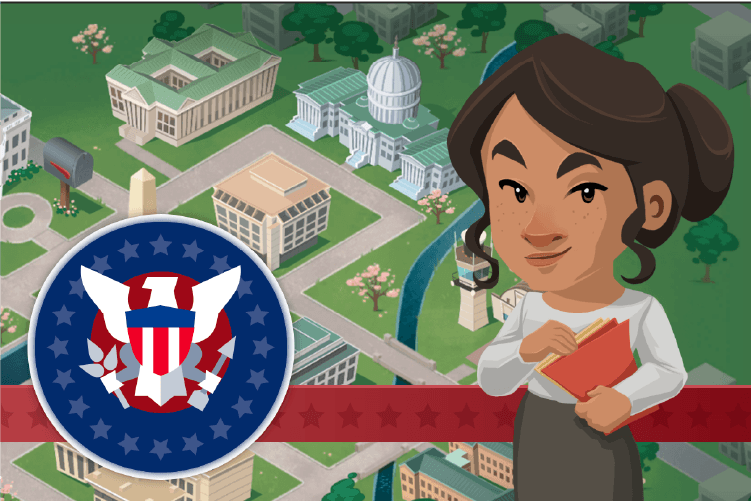 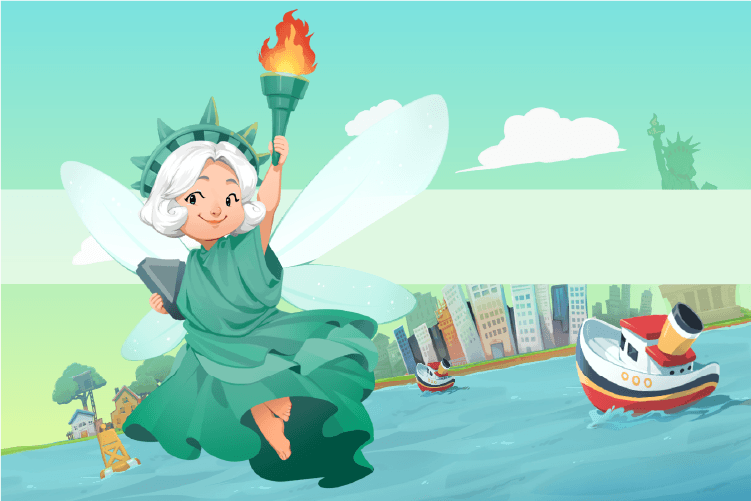 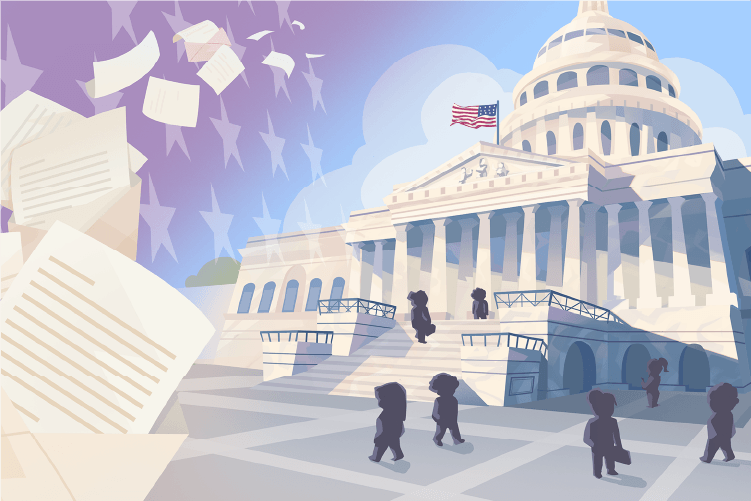 Do I Have a Right?
Executive Command
Counties Work
Court Quest
Immigration Nation
Law Craft
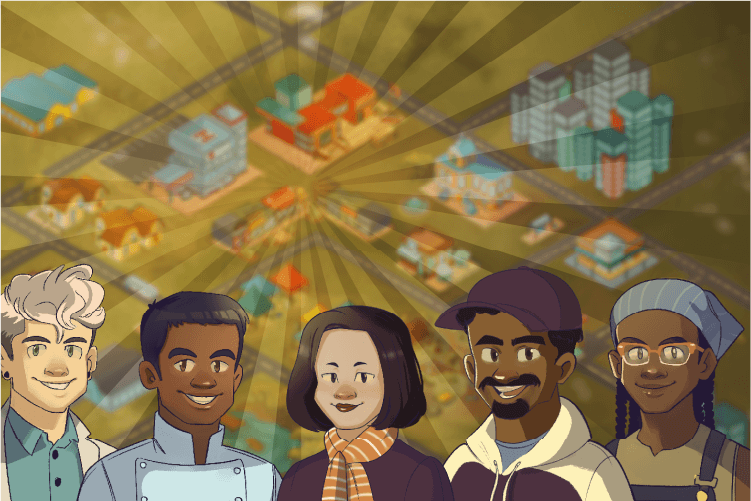 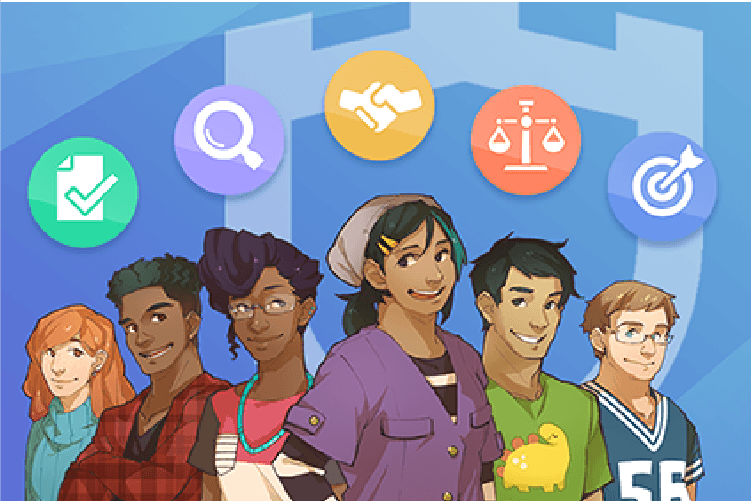 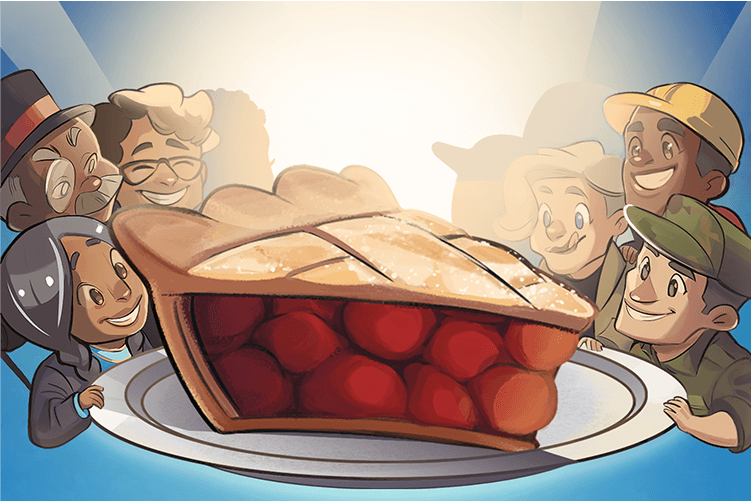 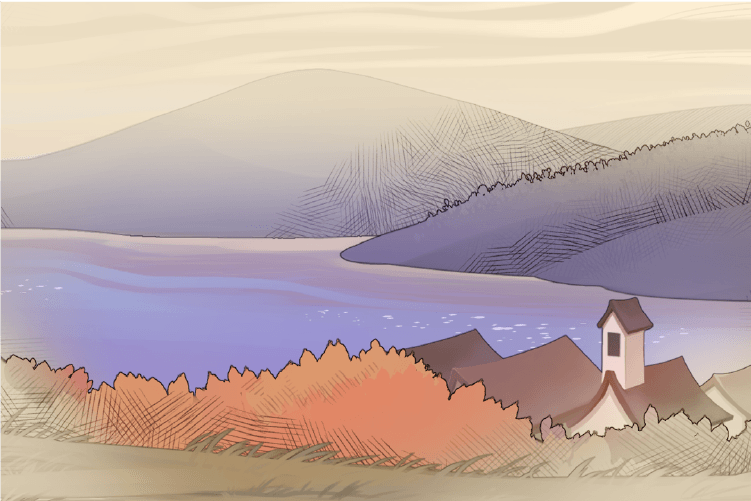 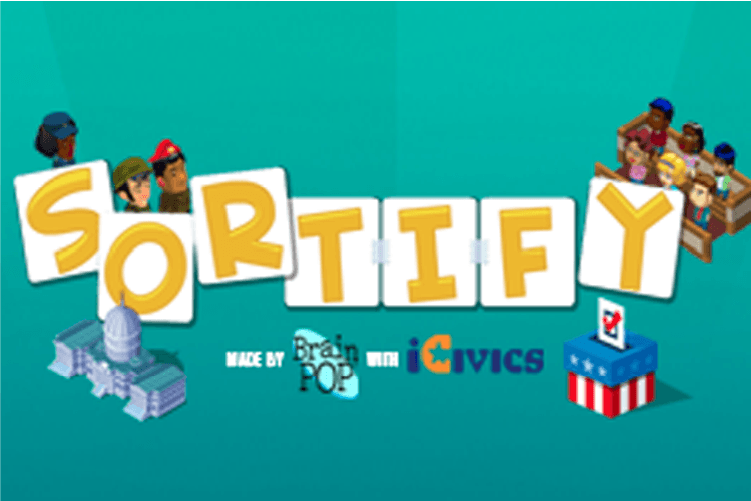 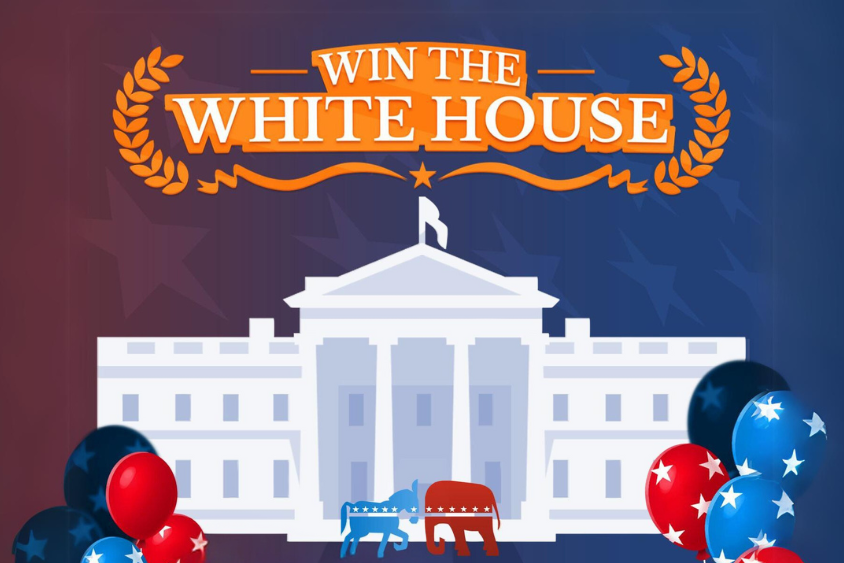 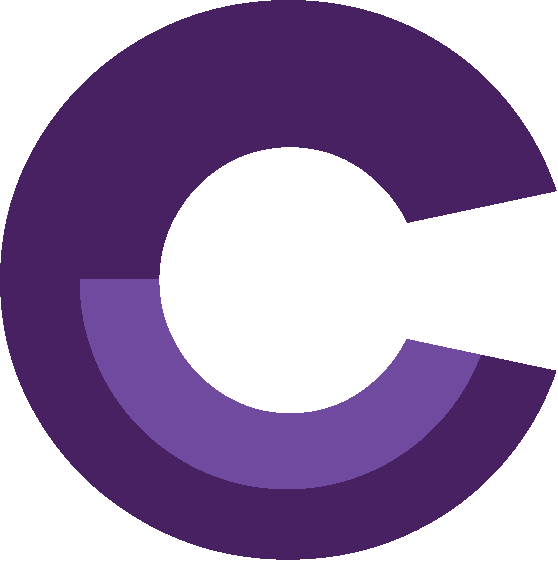 Neighborhood Good
NewsFeed Defenders
People’s Pie
Race to Ratify
Sortify: U.S. Citizenship
Win the White House
[Speaker Notes: Ryan

SLIDE 23

PURPOSE:  A host of games with different goals. Students can work individually or together. Can play multiple times with different outcomes.]
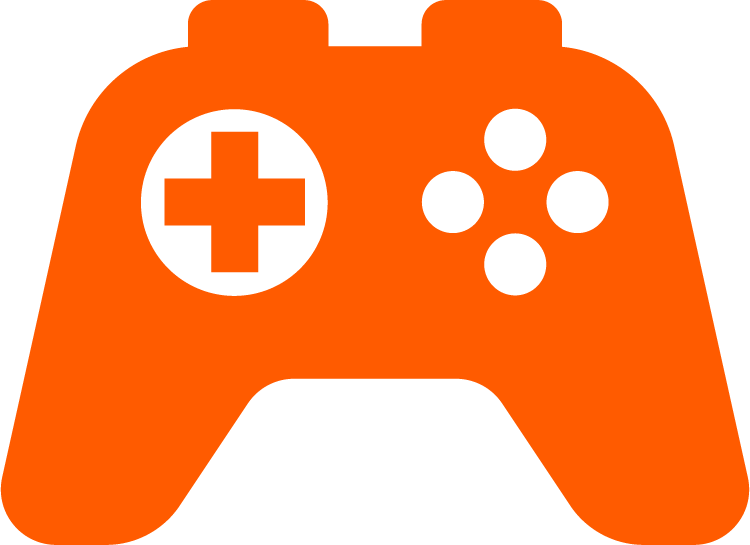 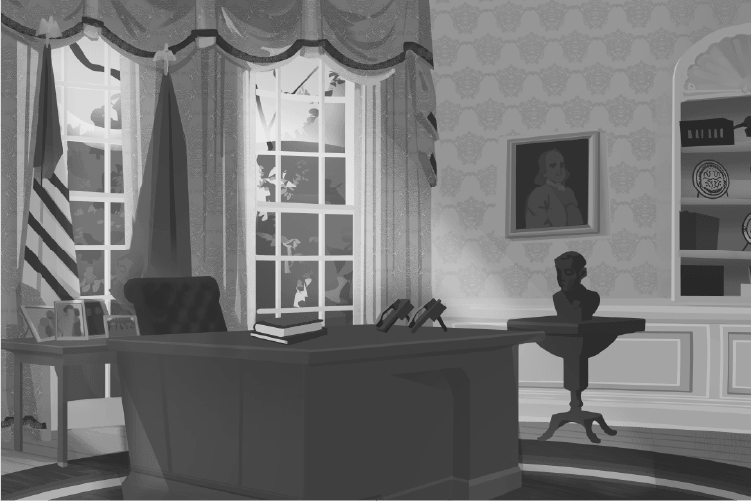 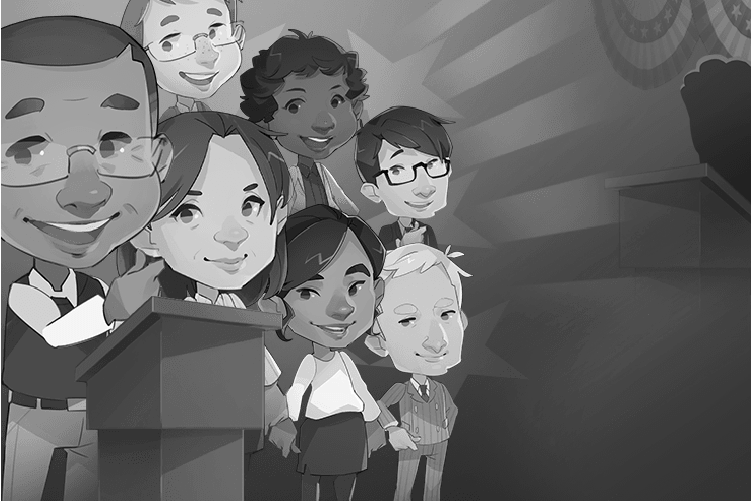 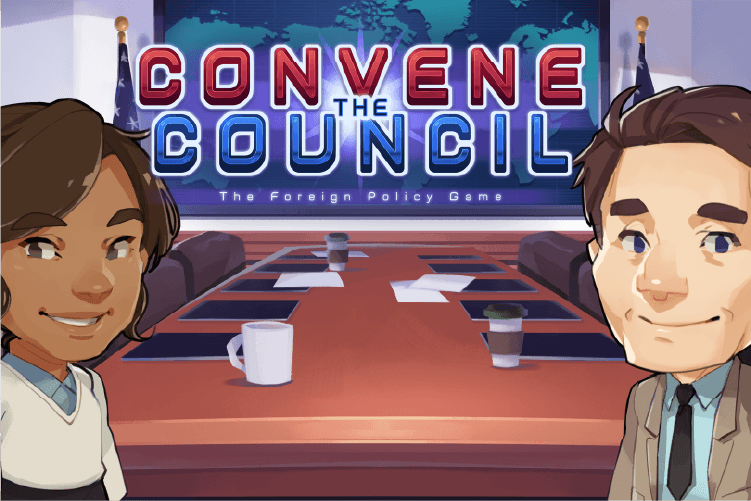 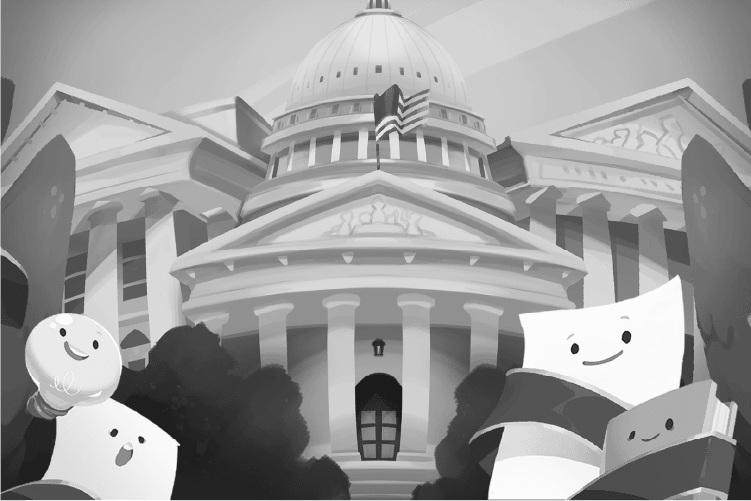 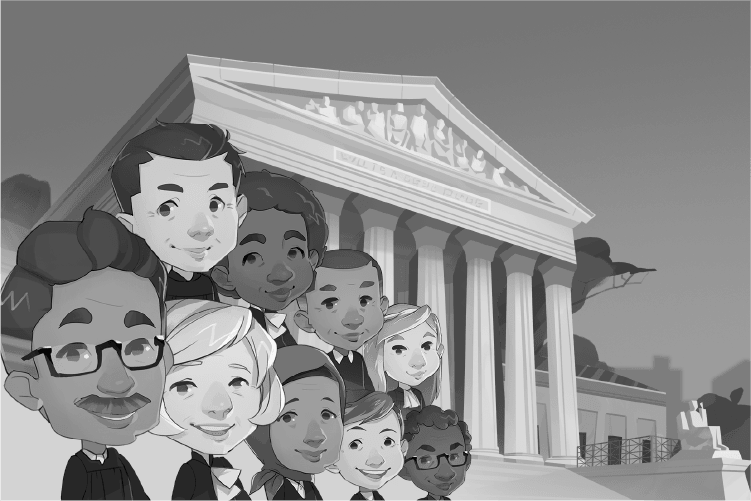 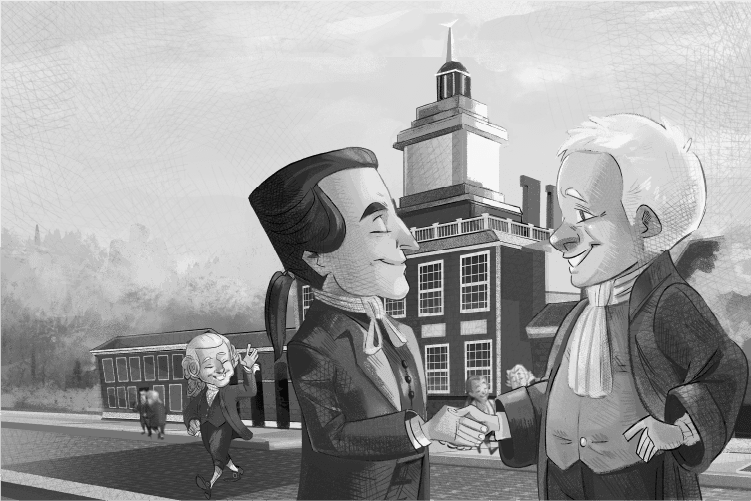 Argument Wars
Branches of Power
Brief the Chief
Cast Your Vote
Constitutional Compromise
Convene the Council
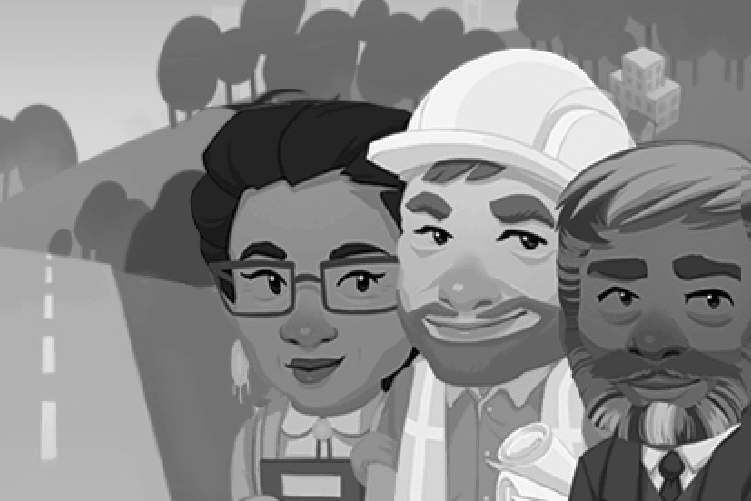 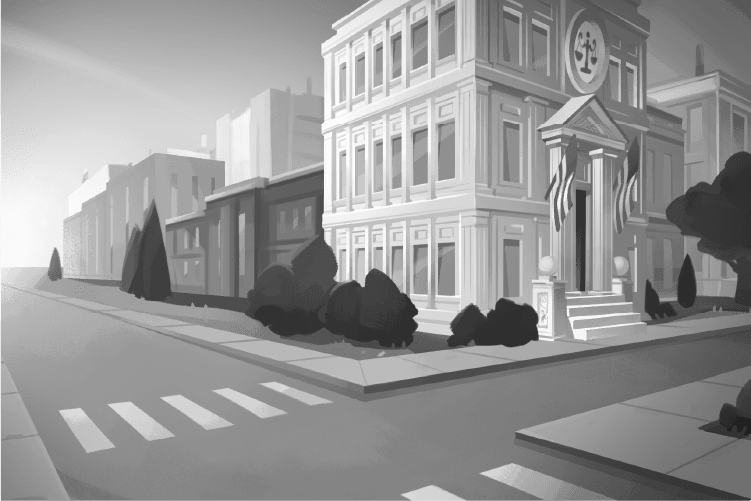 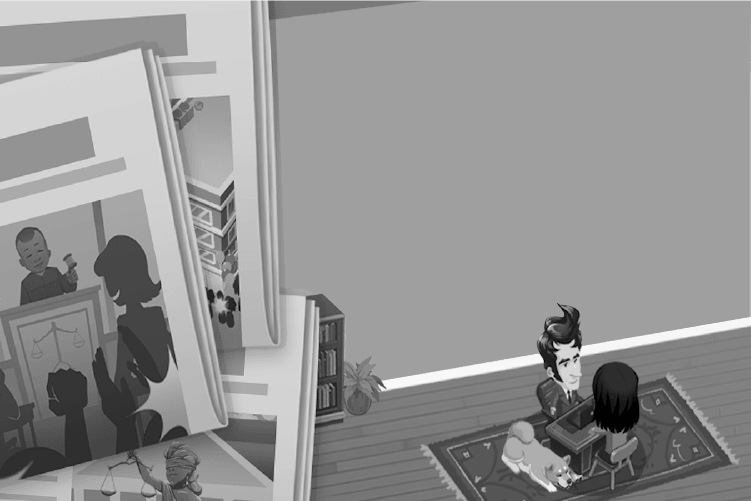 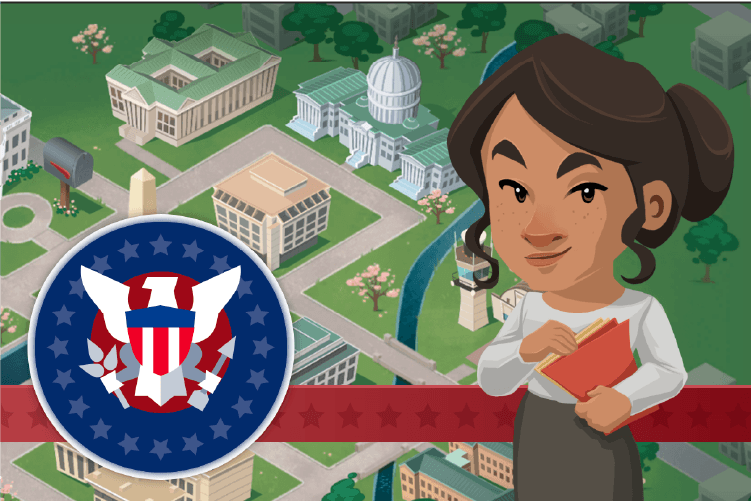 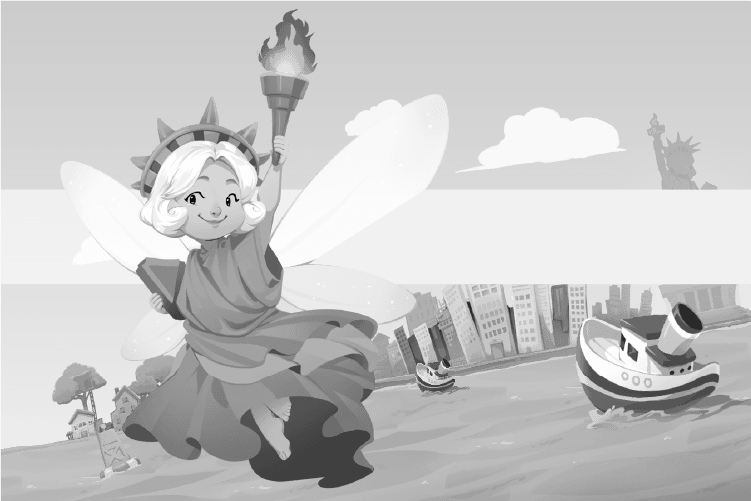 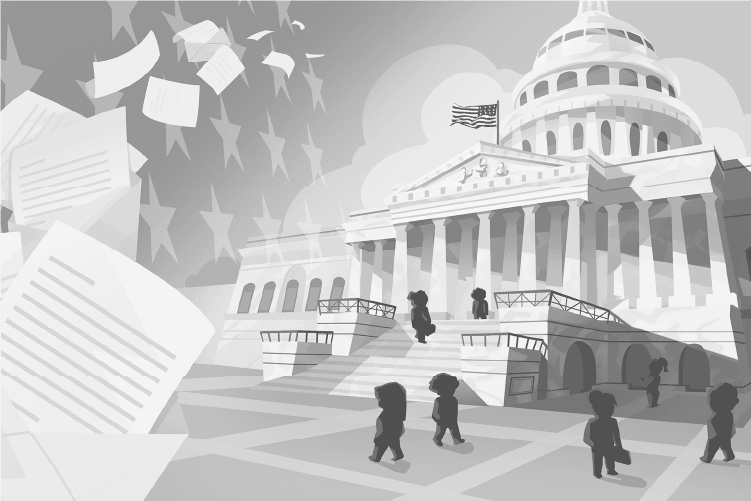 Do I Have a Right?
Executive Command
Counties Work
Court Quest
Immigration Nation
Law Craft
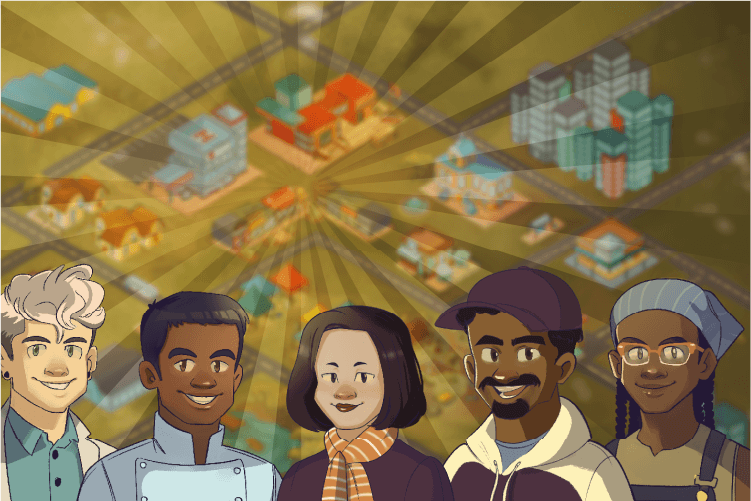 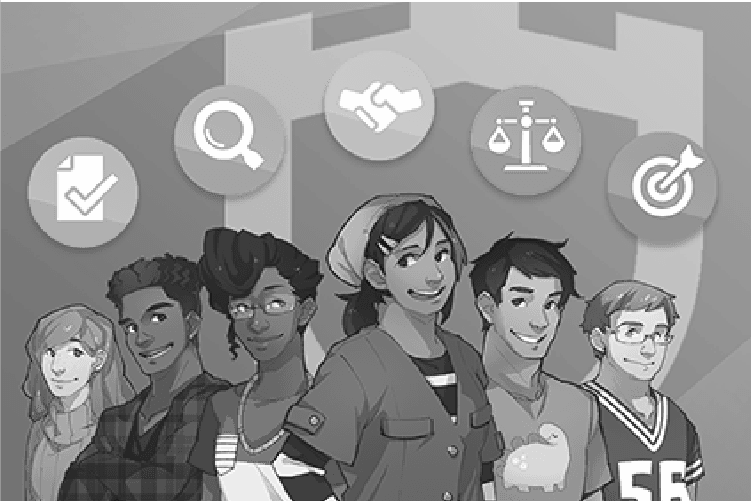 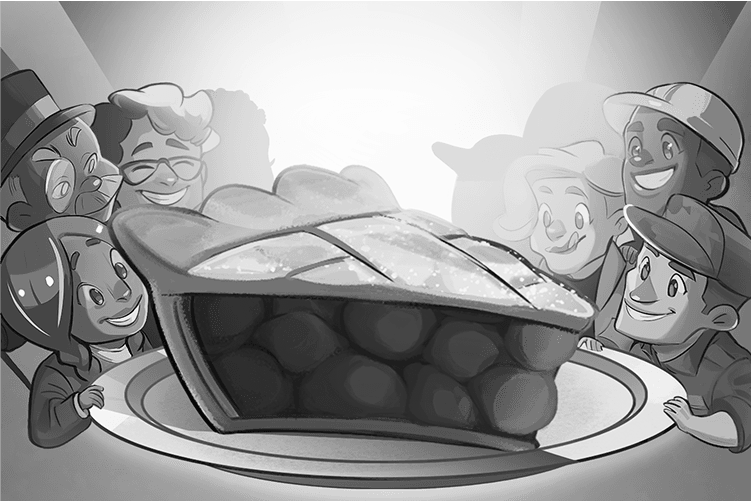 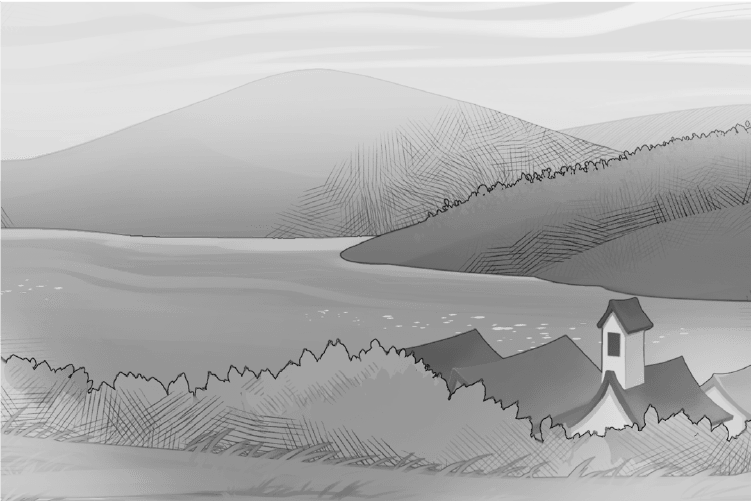 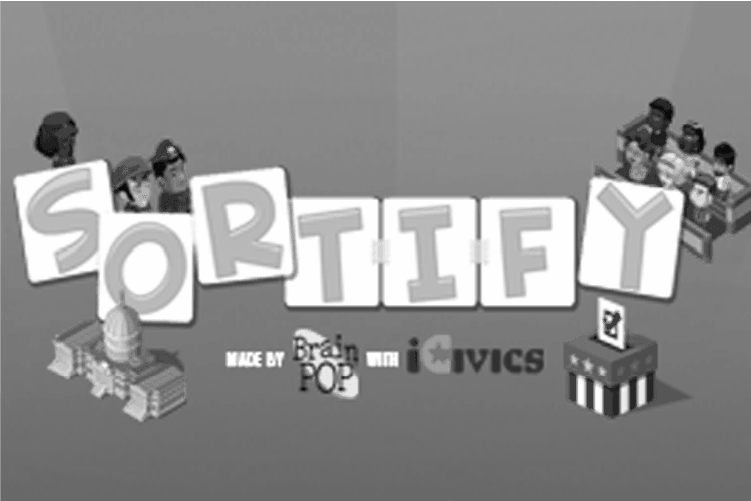 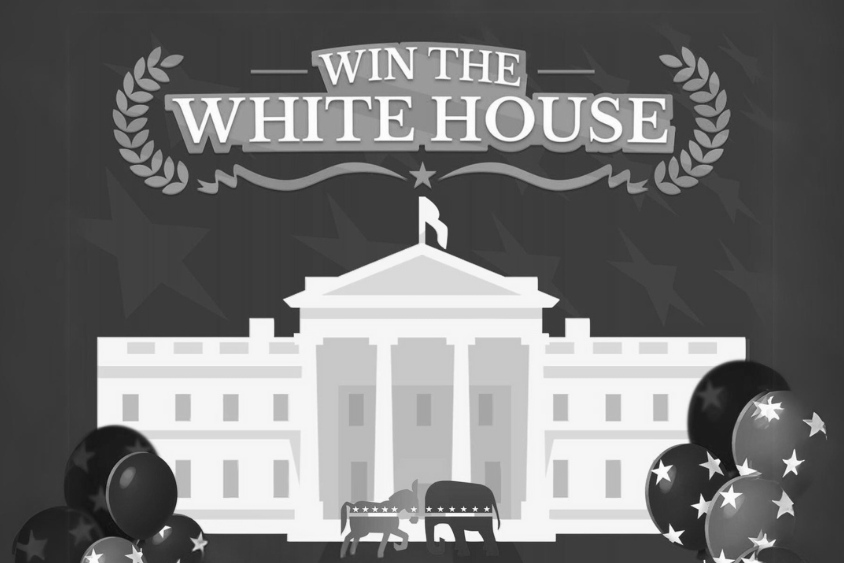 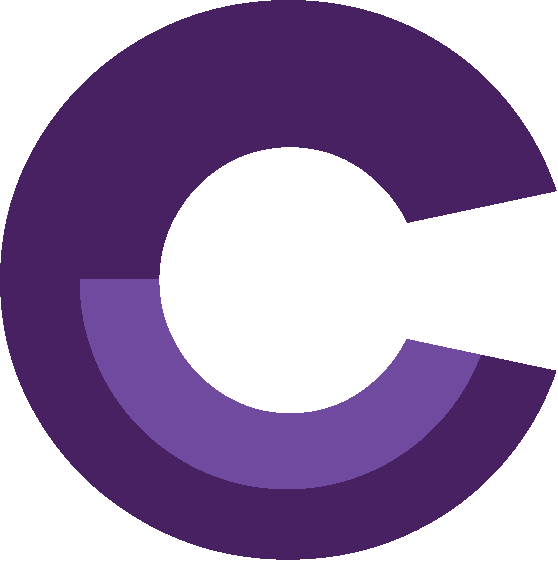 Neighborhood Good
NewsFeed Defenders
People’s Pie
Race to Ratify
Sortify: U.S. Citizenship
Win the White House
[Speaker Notes: Ryan

SLIDE 24

PURPOSE:  Narrowing down to three to select for yourselves!]
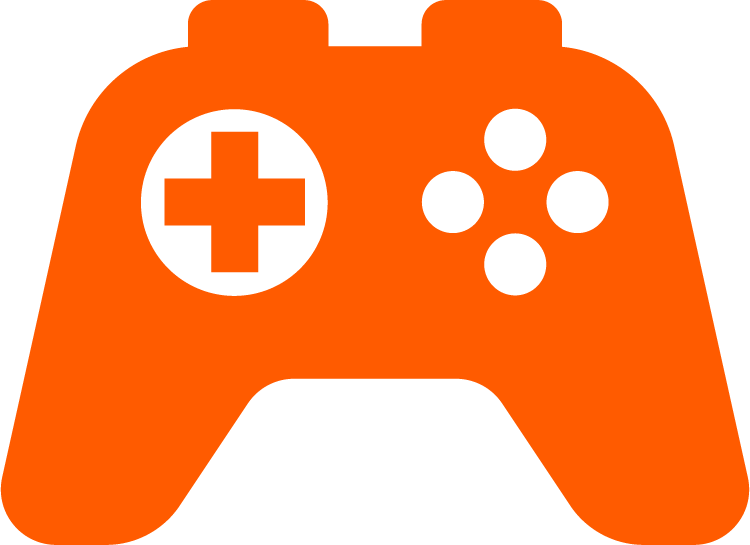 Games
Challenge your students to solve familiar problems and discover how they can impact their community by playing Neighborhood Good. Students will select issues within a fictional community that resonates with them, speak with neighbors to better understand the issue, and develop a plan of action. Students can address three different challenges or revisit a challenge to try different solutions. Show your students how civic engagement works as they discover the level of impact they can make.
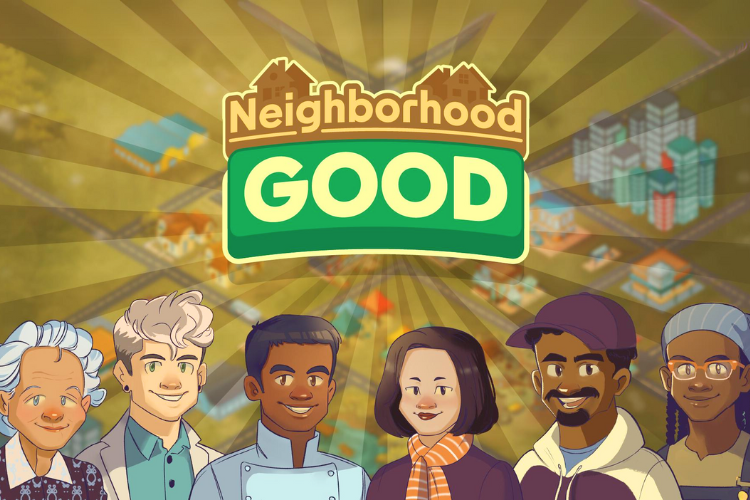 Neighborhood Good
(Grades K-12)
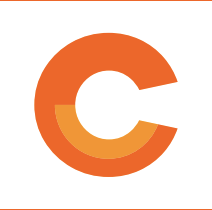 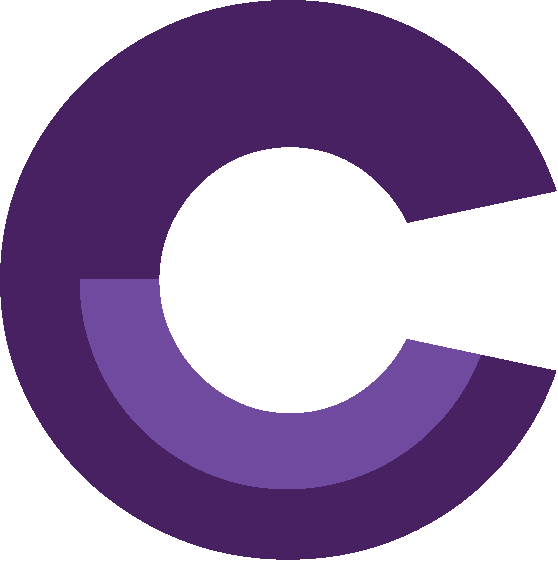 [Speaker Notes: Ryan

SLIDE 25

PURPOSE:  Door number 1: Intro the game!]
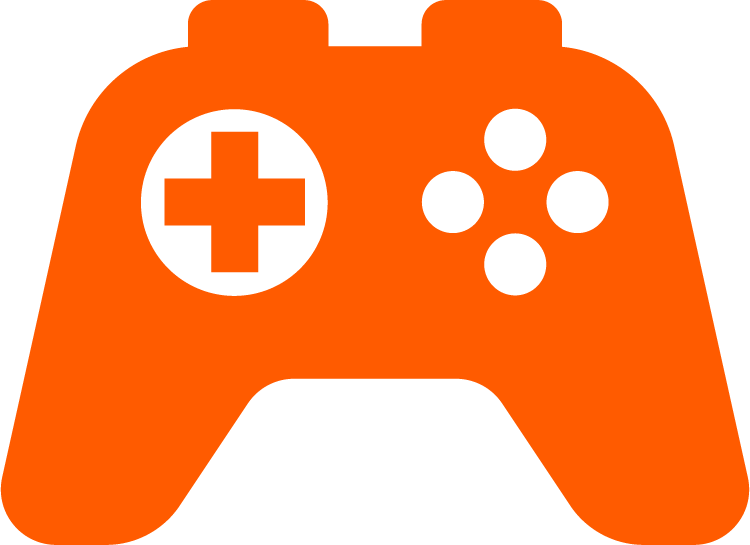 Games
In Convene the Council, your students will take on the role of president of the United States and discover why foreign policy matters. They will engage with members of the National Security Council to weigh the pros and cons of various policy options and make foreign policy decisions. They will address international crises through strategic action and work to improve core metrics of U.S. prosperity, values, security, and world health.
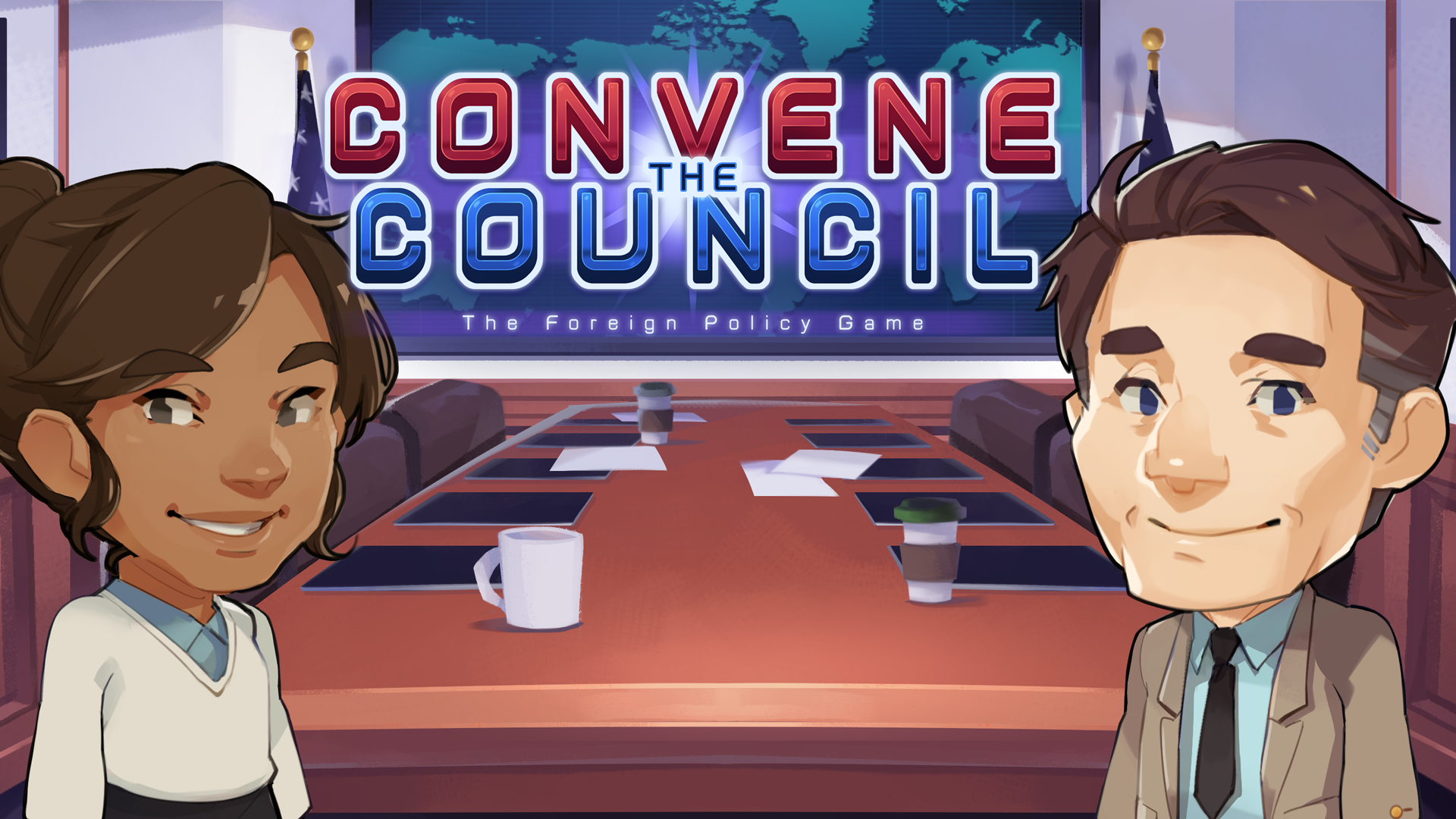 Convene the Council
(Grades 6-12)
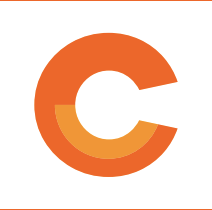 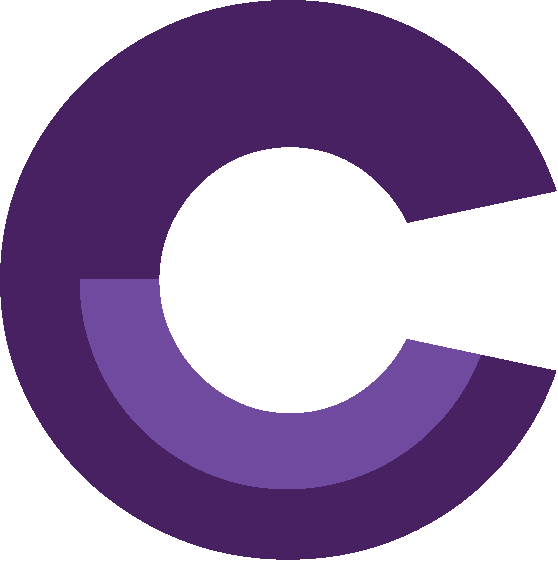 [Speaker Notes: Ryan

SLIDE 26

PURPOSE:  Door Number 2…. Intro the game!]
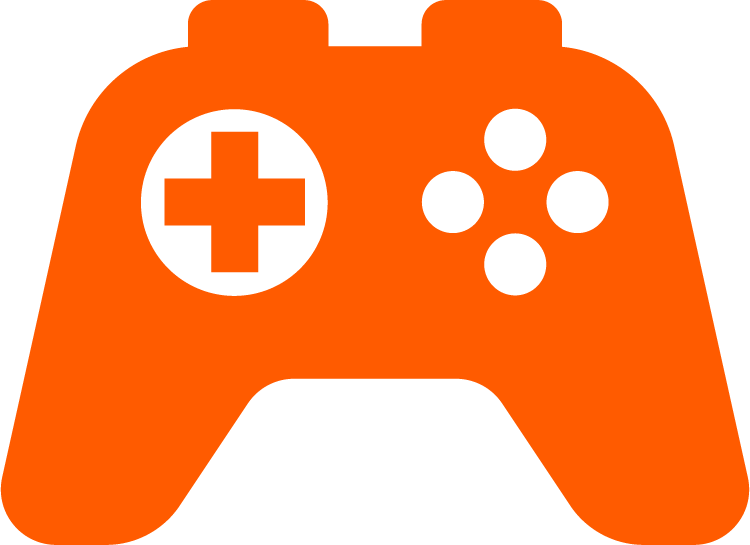 Games
In Executive Command, they can be president for four years! Being commander in chief and chief executive is no easy job! Students must strategically balance running a government and accomplishing their agenda with the challenges and responsibilities that crop up along the way. They will propose an agenda to Congress, sign bills into law, delegate new laws to the appropriate federal agency, handle international diplomacy, and command the military during times of war.
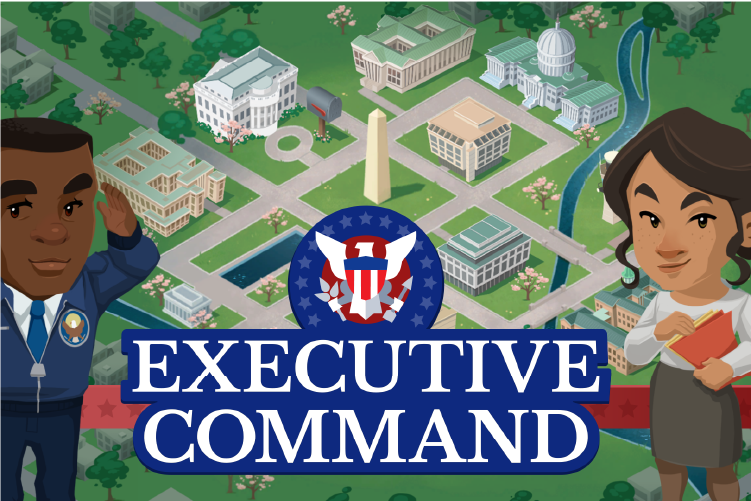 Executive Command
(Grades 6-12)
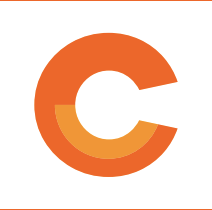 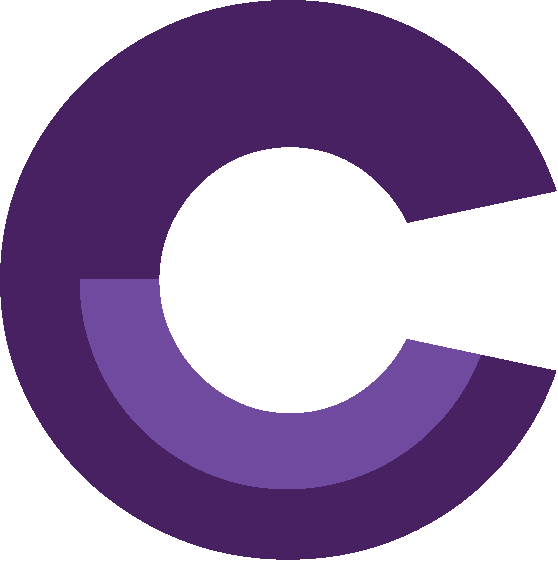 [Speaker Notes: Ryan

SLIDE 27

PURPOSE:  Door Number 3…. Intro the game!]
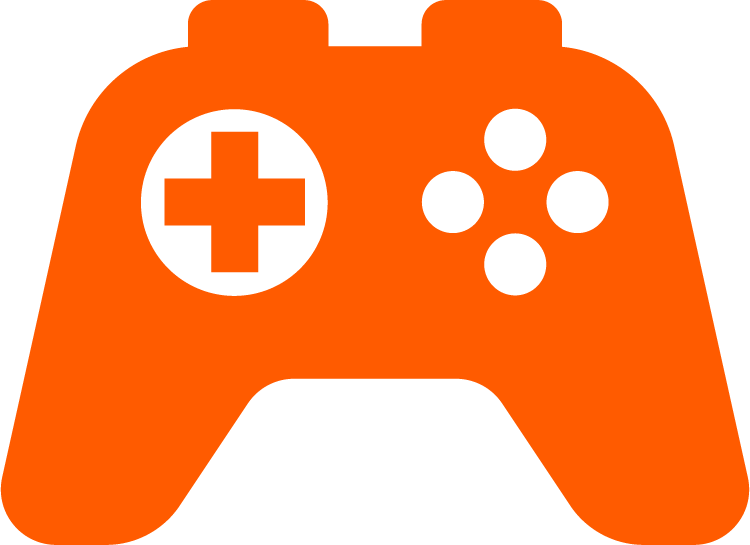 Games
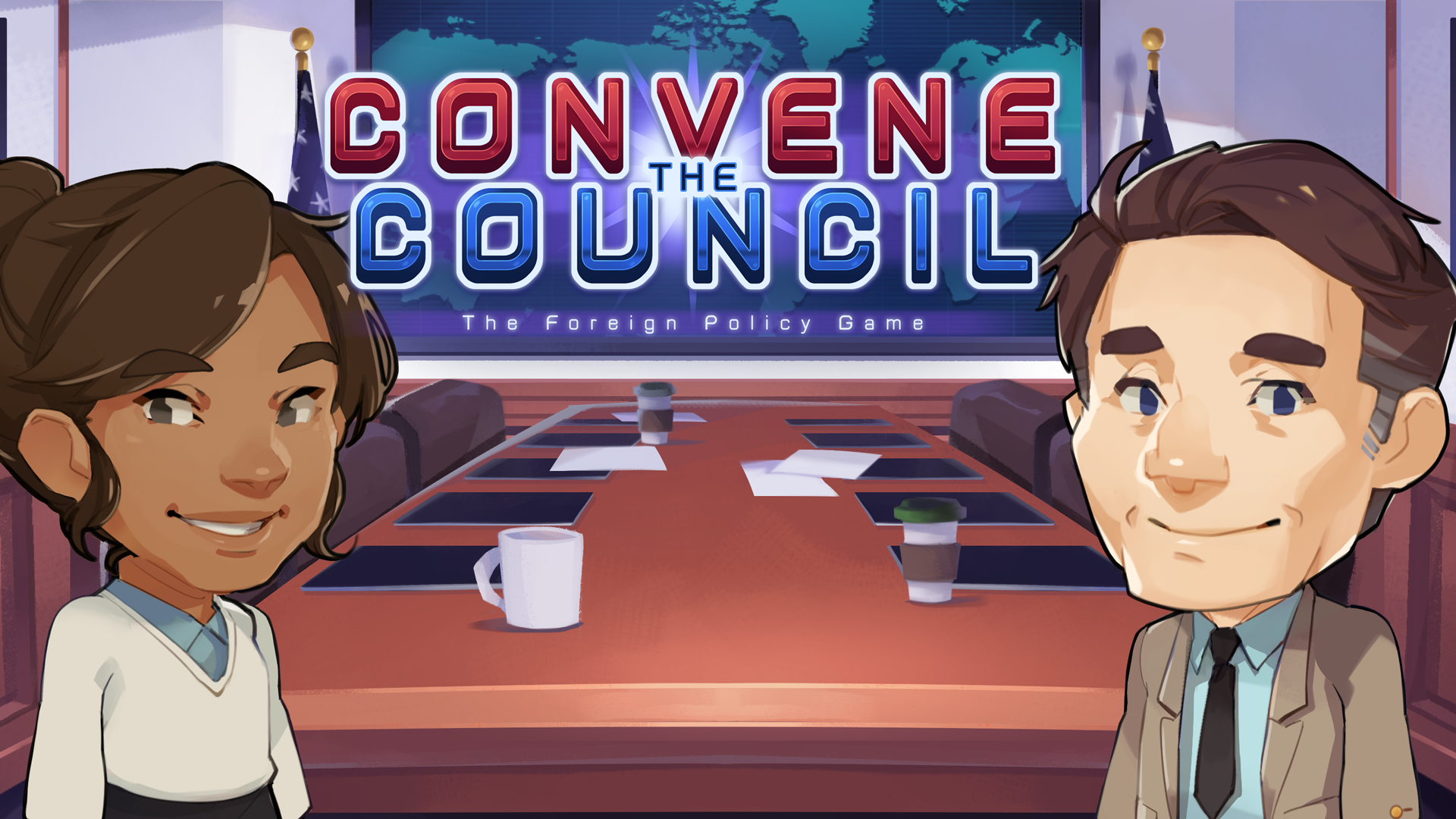 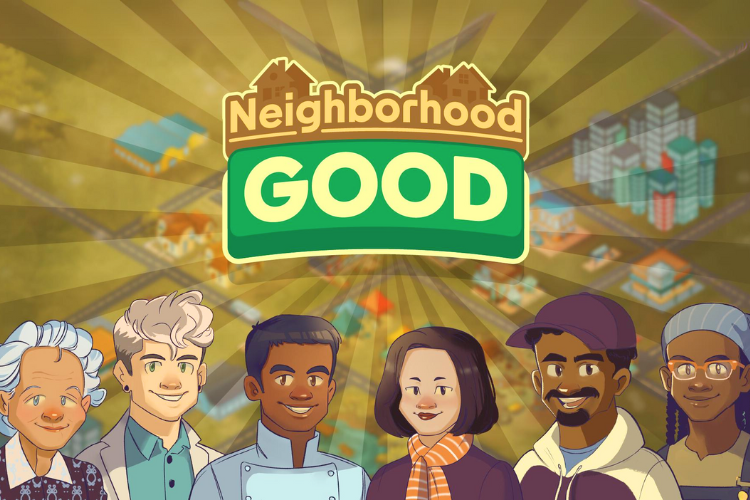 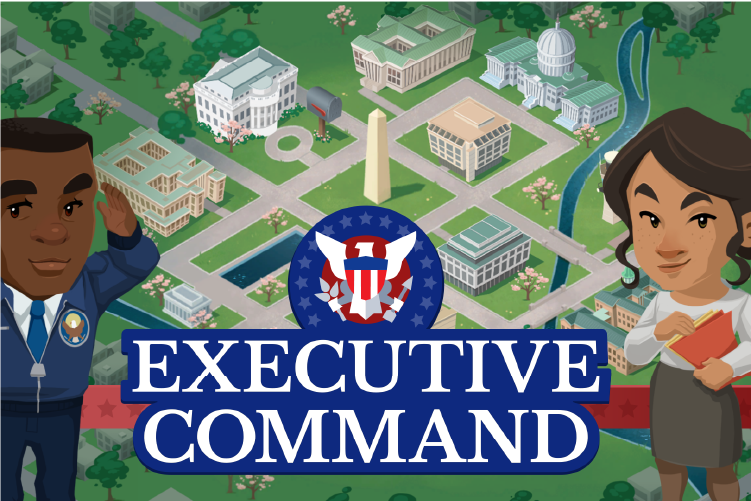 Executive Command
(Grades 6-12)
Neighborhood Good
(Grades K-12)
Convene the Council
(Grades 6-12)
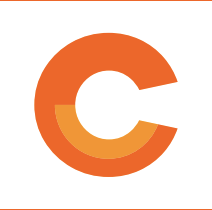 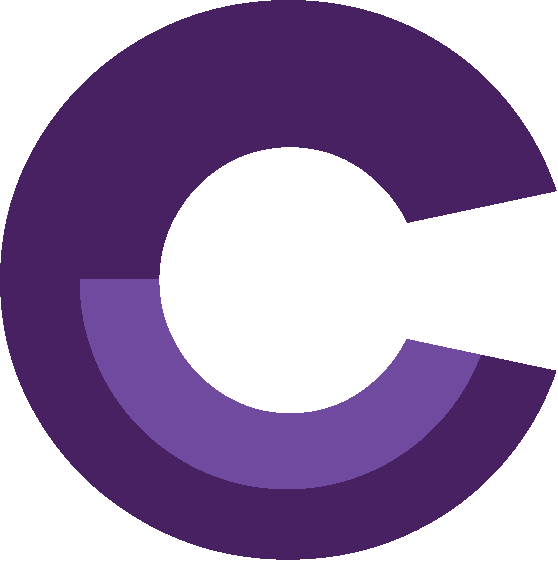 [Speaker Notes: Ryan

SLIDE 28

PURPOSE:  Quick Recap of the three.]
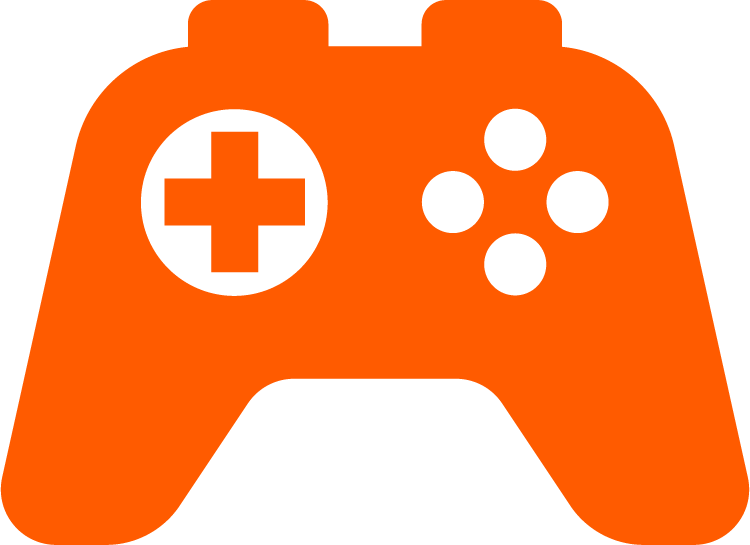 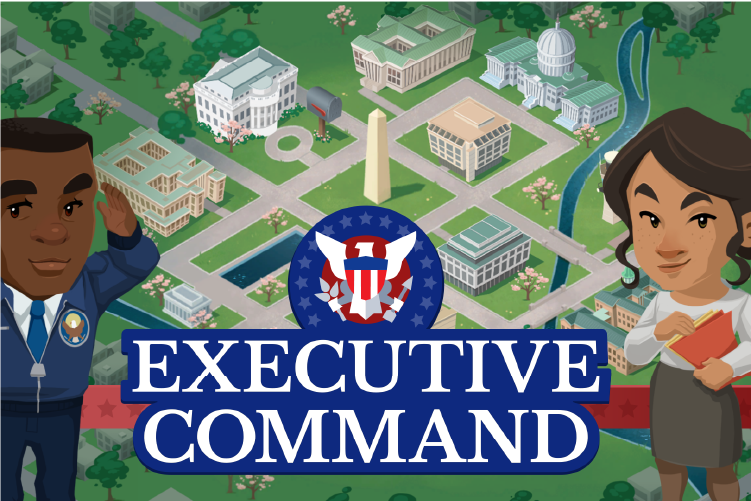 Small Group Exploration!
Pick a partner(s)
Select 1 game to play test.
Play for 10 min. 
Reflect on the following questions (5 min.) 
What was your experience like?
What do you think your afterschool students will like?
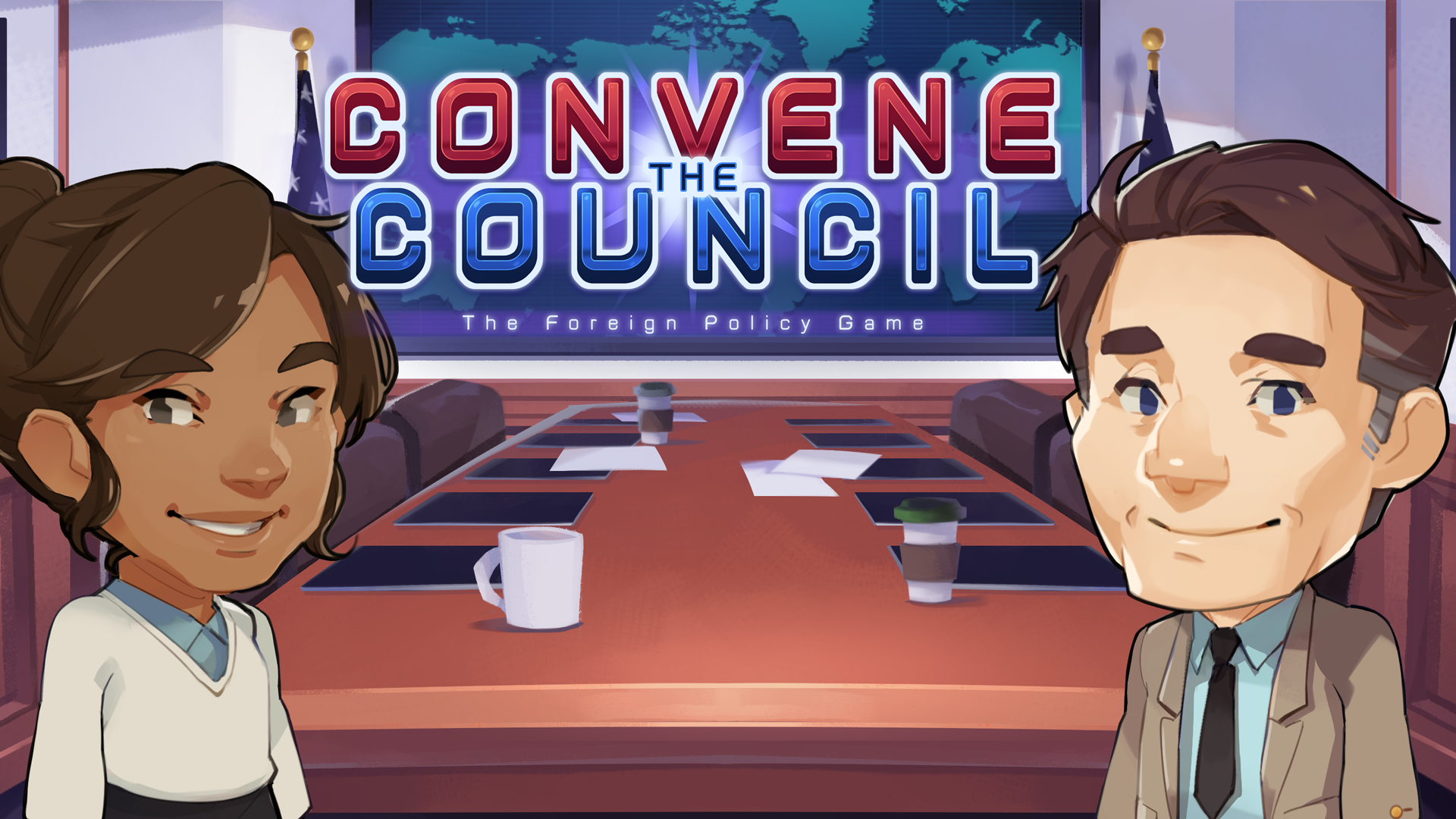 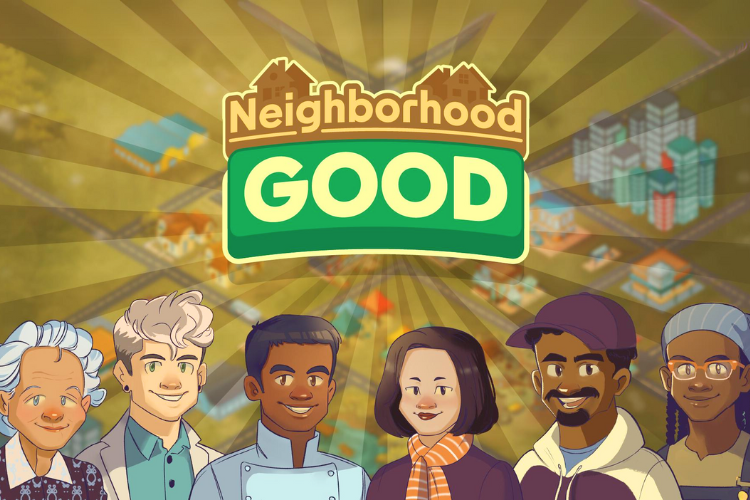 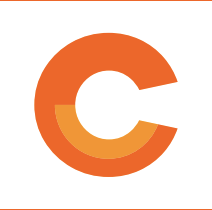 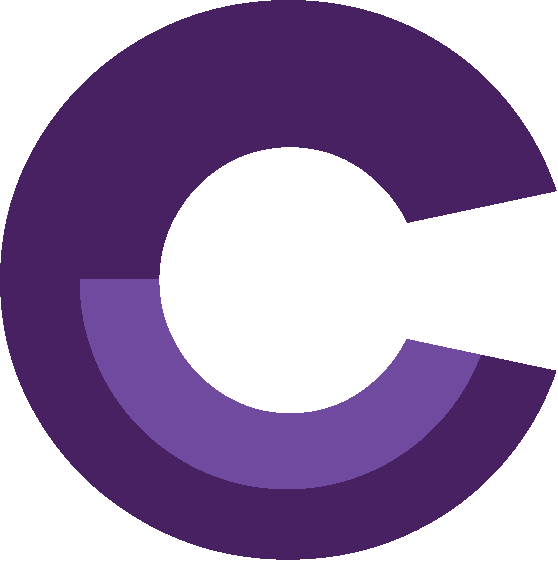 [Speaker Notes: Ryan

SLIDE 29

PURPOSE: To dig in!]
Questions 
& Answers
[Speaker Notes: Mya/Ryan

SLIDE 30

PURPOSE:  Door Number 2…. Intro the game!]
Come for the games…
Stay for the 400+ 
fun, effective, 
and free 
learning resources
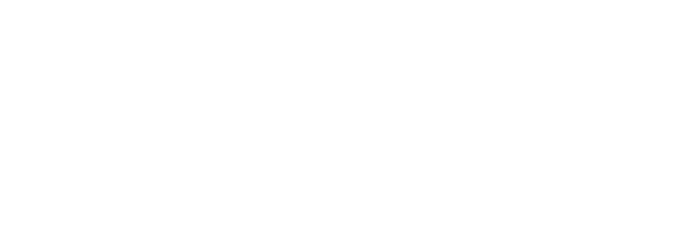 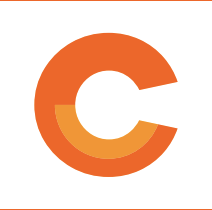 [Speaker Notes: Often we see our teachers fall in love with iCivics for our games, but we want to make sure you mind them that there are so many additional resources to truly support their classroom instruction. I’m going to walk through our different types of resources,]
Explore Our Scope & Sequence
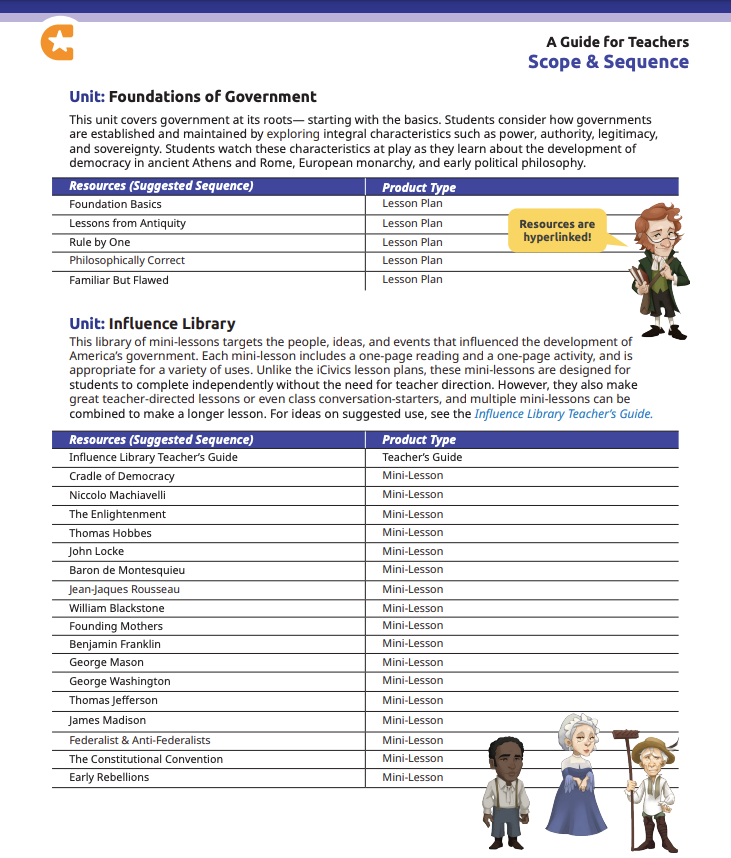 Lists all of our resources organized into units
ELEM: over 50 mystery lessons
MS: over 250 lesson plans into 21 units
HS: over 100 lesson plans into 17 units
All resources are hyperlinked
Pick & choose what works best for your students!
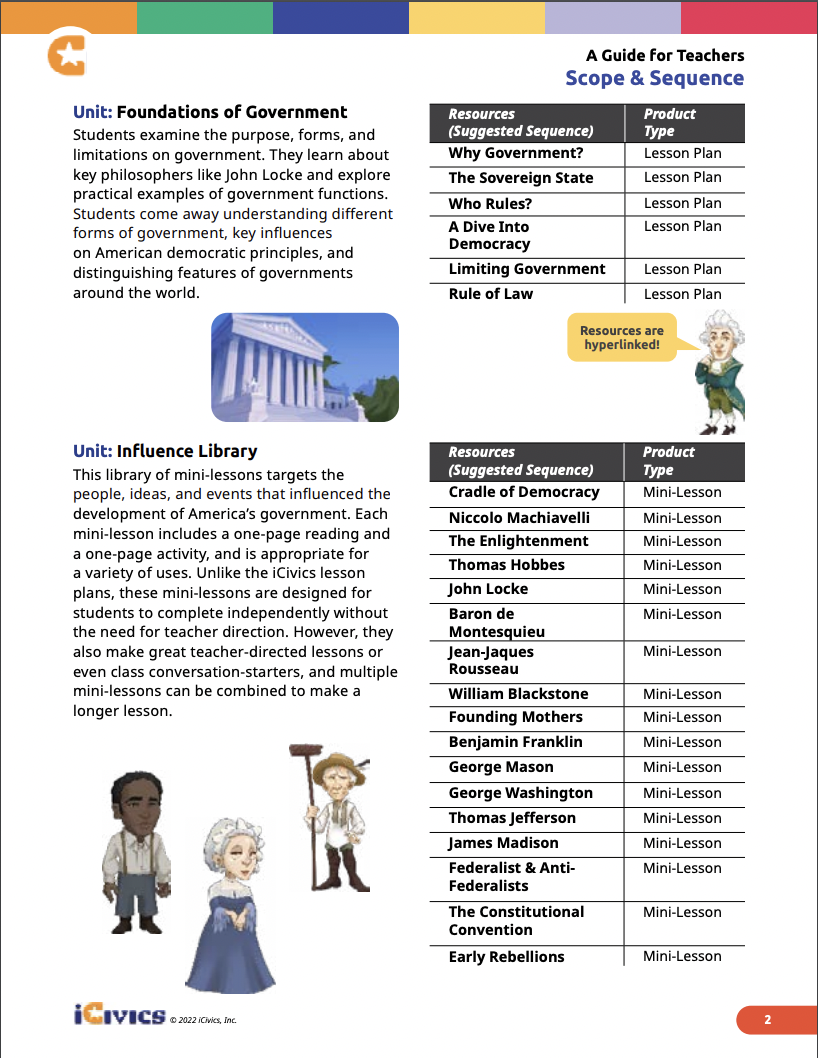 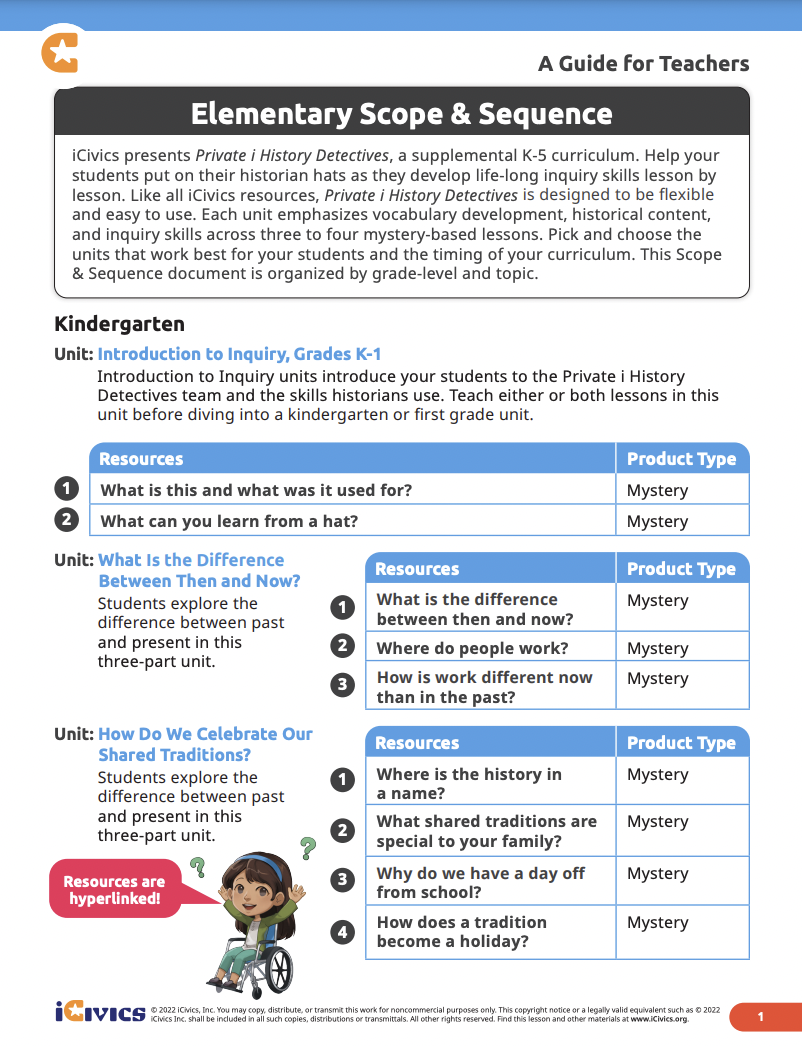 icivics.org/scope-sequence
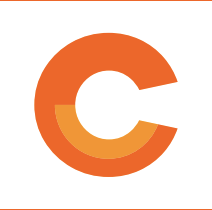 [Speaker Notes: Ryan

SLIDE 30

PURPOSE: Show wrap around support.]
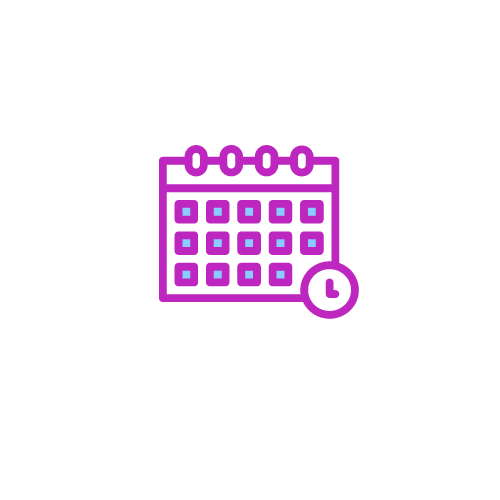 Mark your calendar (immediately)!
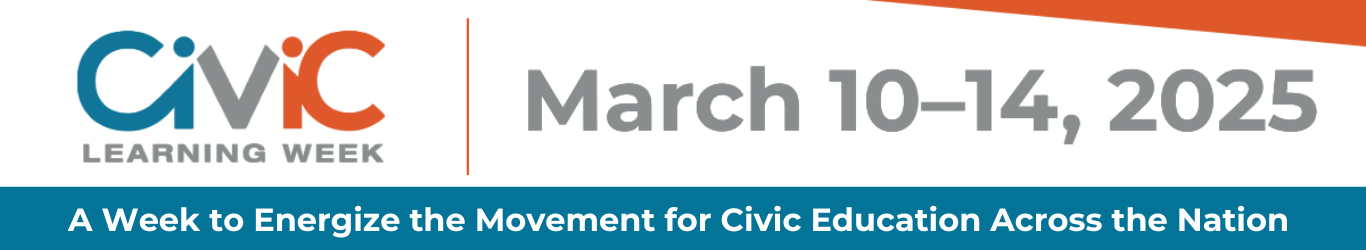 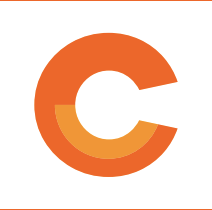 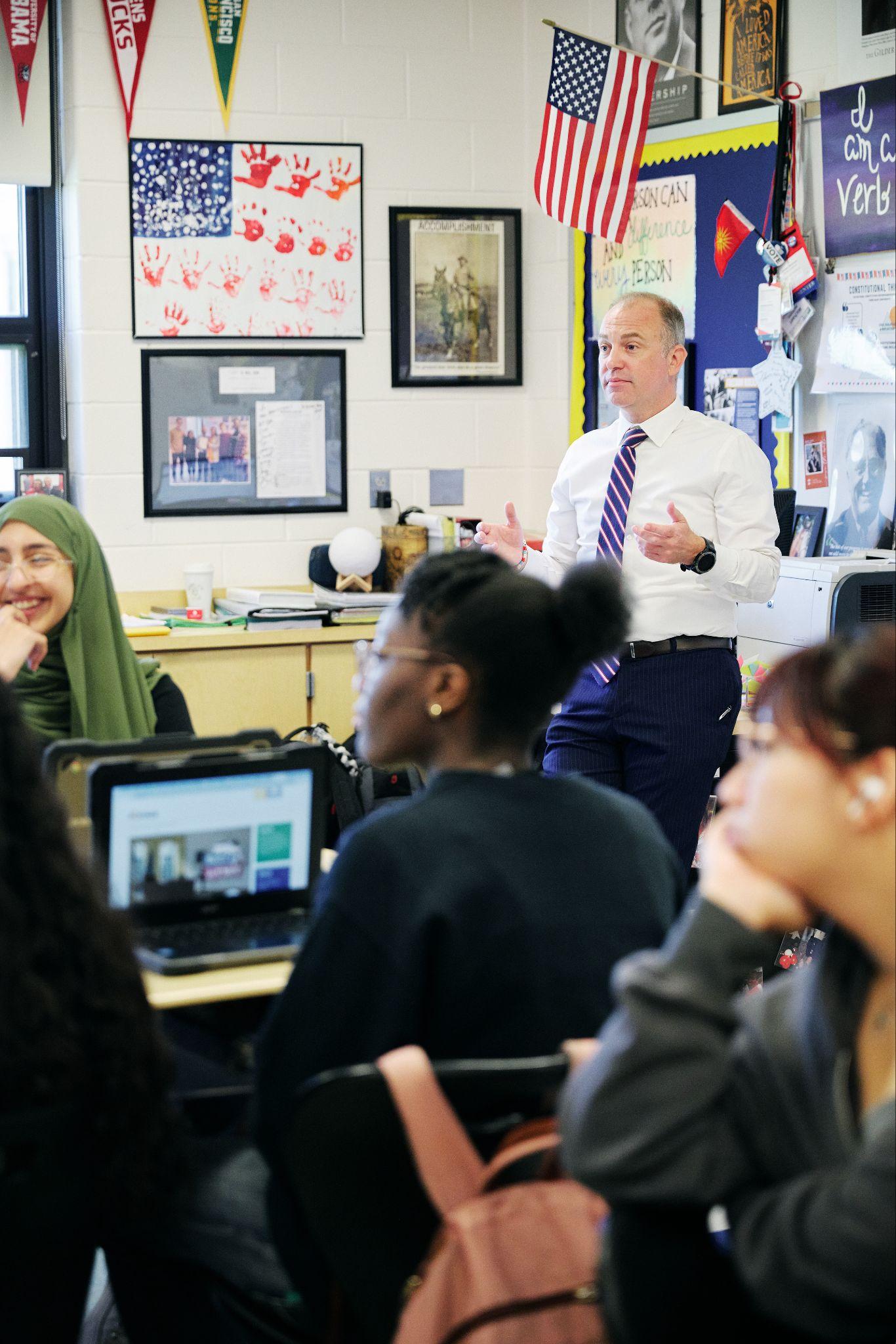 Join our community!
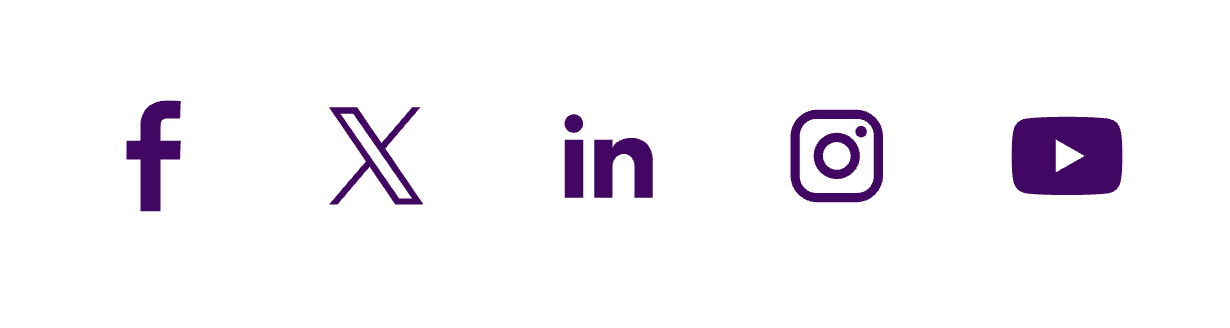 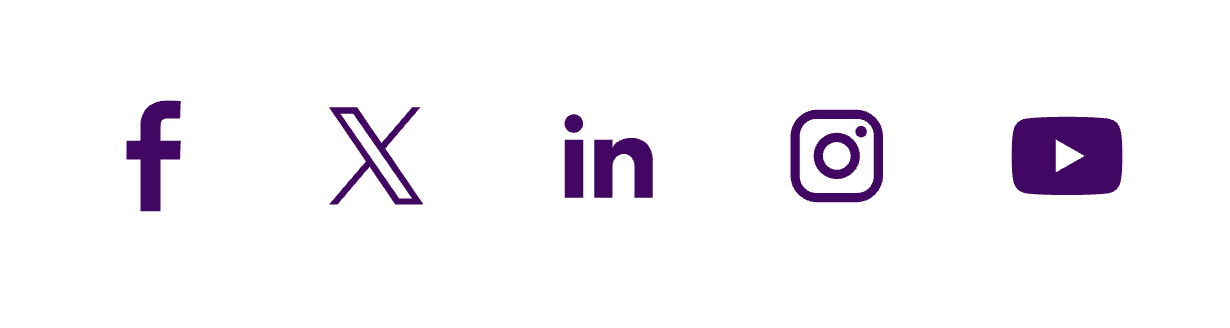 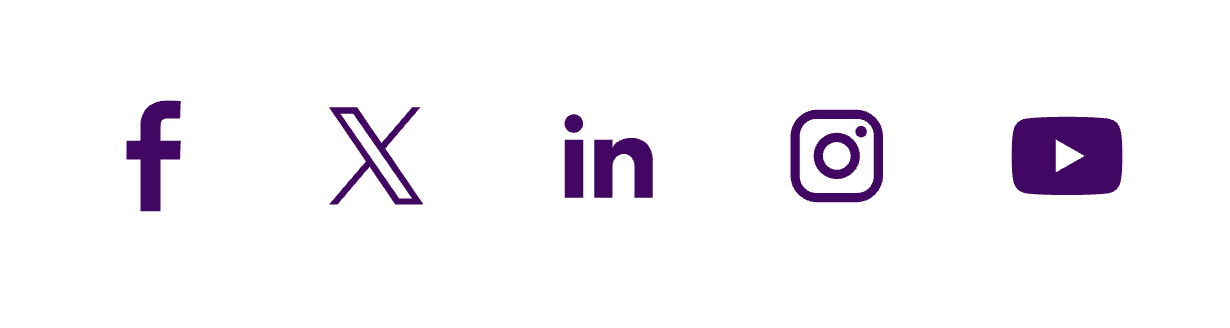 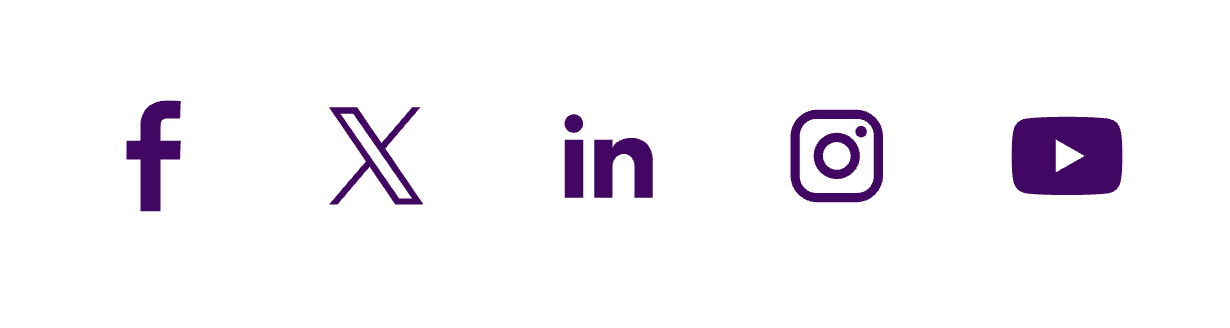 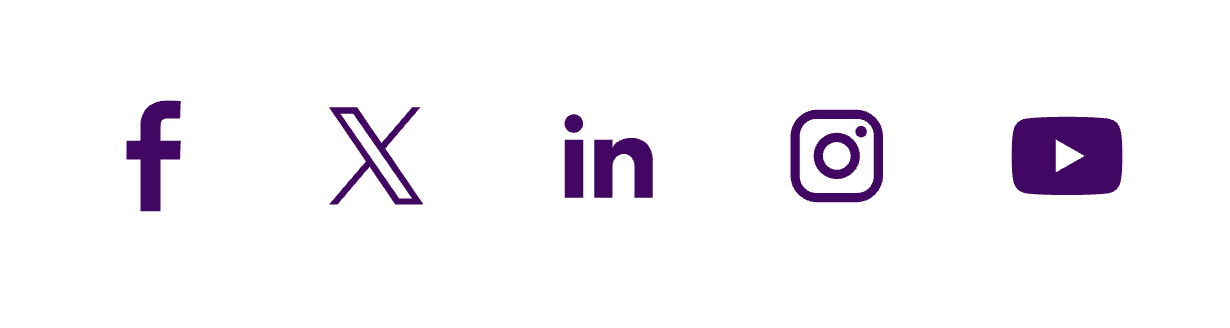 Search for iCivics
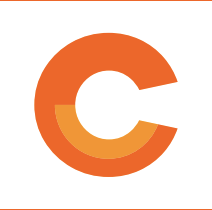 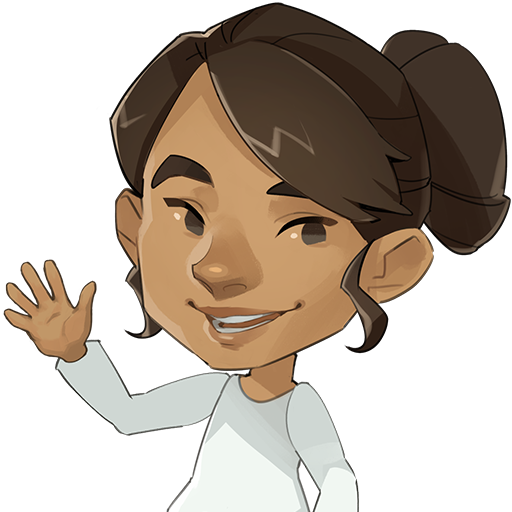 Thank You!
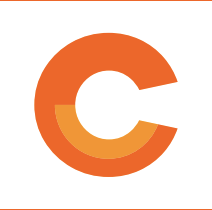